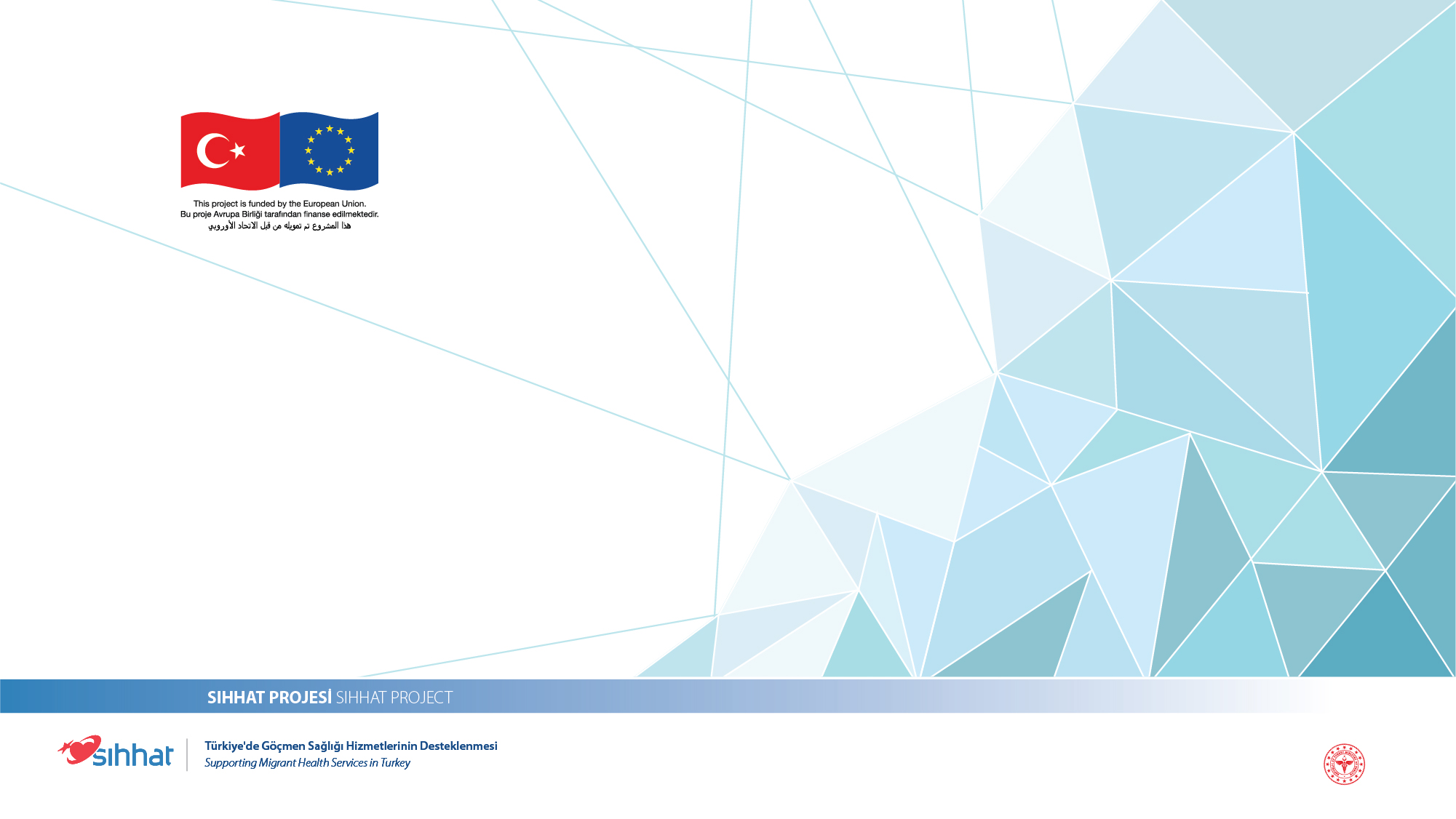 العناية قبل الولادة والحمل والعناية بعد الولادة
مشروع SIHHAT
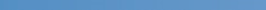 دعم الخدمات الصحية للمهاجرين في تركيا
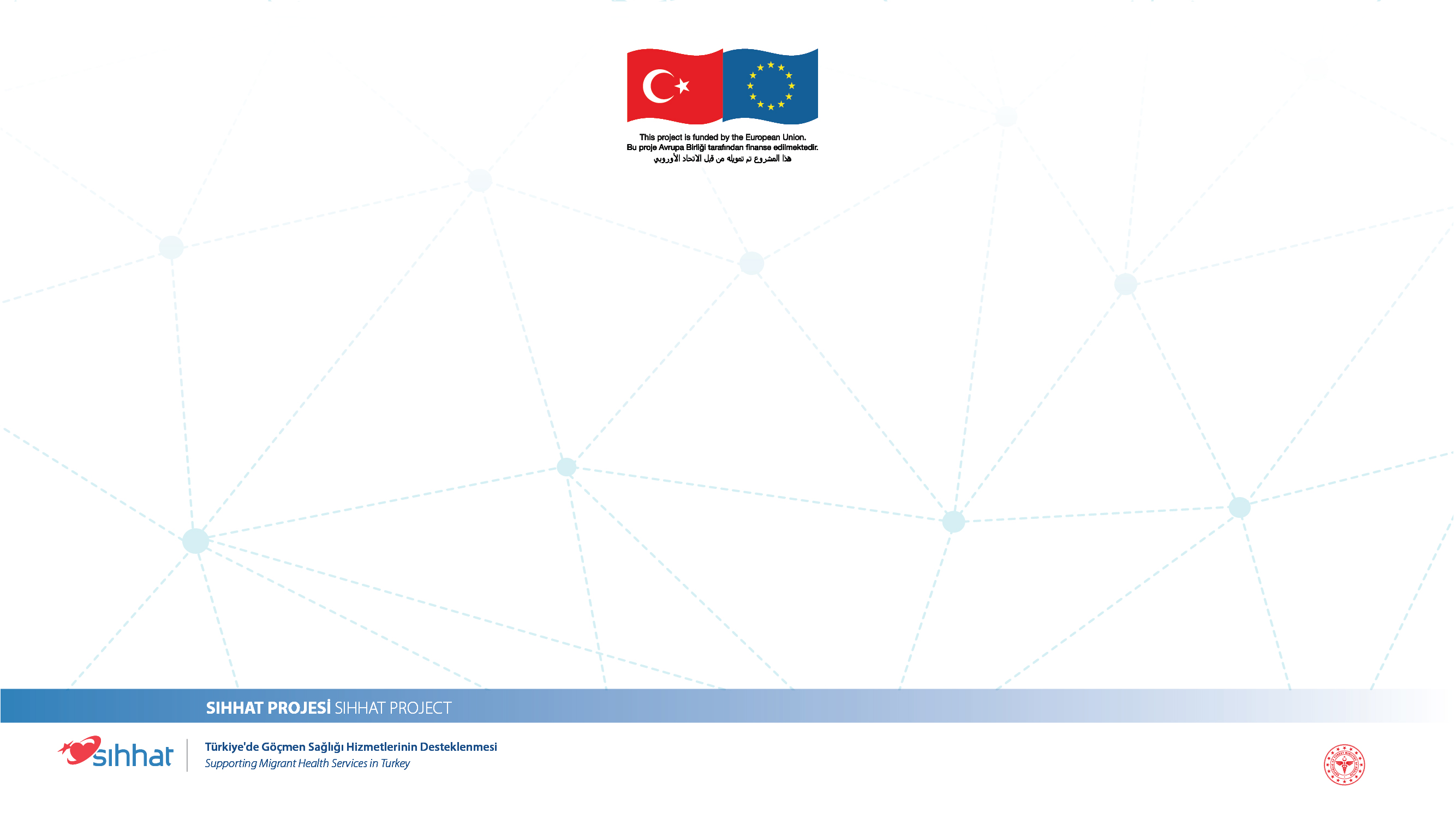 LOREM İPSUM
غاية التدريب
الحصول على المعلومات حول العناية قبل الولادة والحمل والعناية بعد الولادة.
مشروع SIHHAT
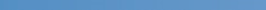 دعم الخدمات الصحية للمهاجرين في تركيا
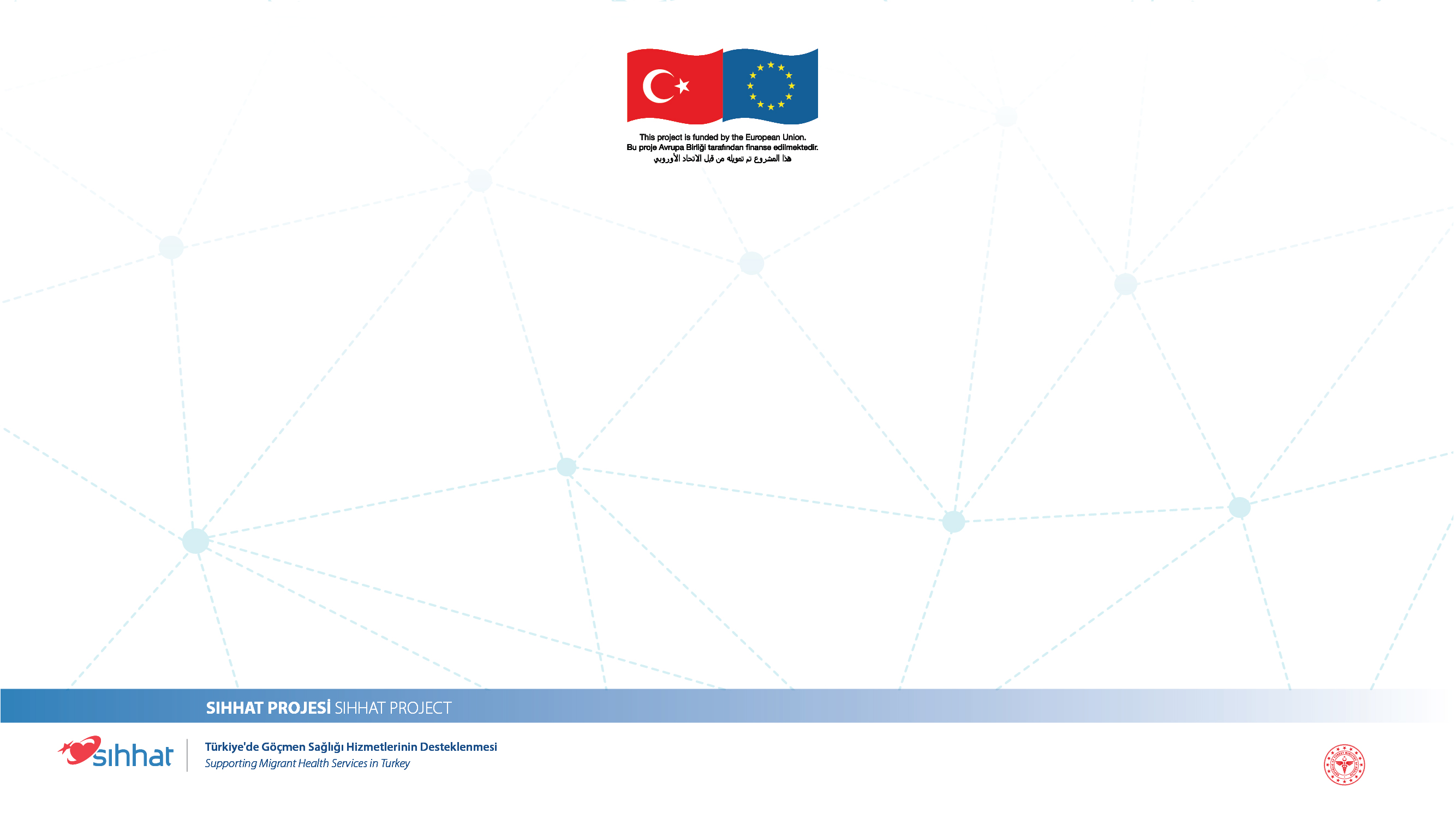 أهداف التعلم
الحصول على المعلومات حول مواضيع
العناية قبل الولادة
الشكايات المعتادة المتعلقة بالحمل
التغذية والنظام الغذائي والنشاط البدني وظروف العمل والنظافة والعناية العامة بالجسم والحياة الجنسية وصحة الفم والأسنان والتدخين والإدمان على الكحول والمخدرات وتناول الأدوية أثناء الحمل.
علامات الخطر أثناء الحمل
أعراض الولادة
العناية بعد الولادة.
LOREM İPSUM
مشروع SIHHAT
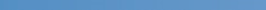 دعم الخدمات الصحية للمهاجرين في تركيا
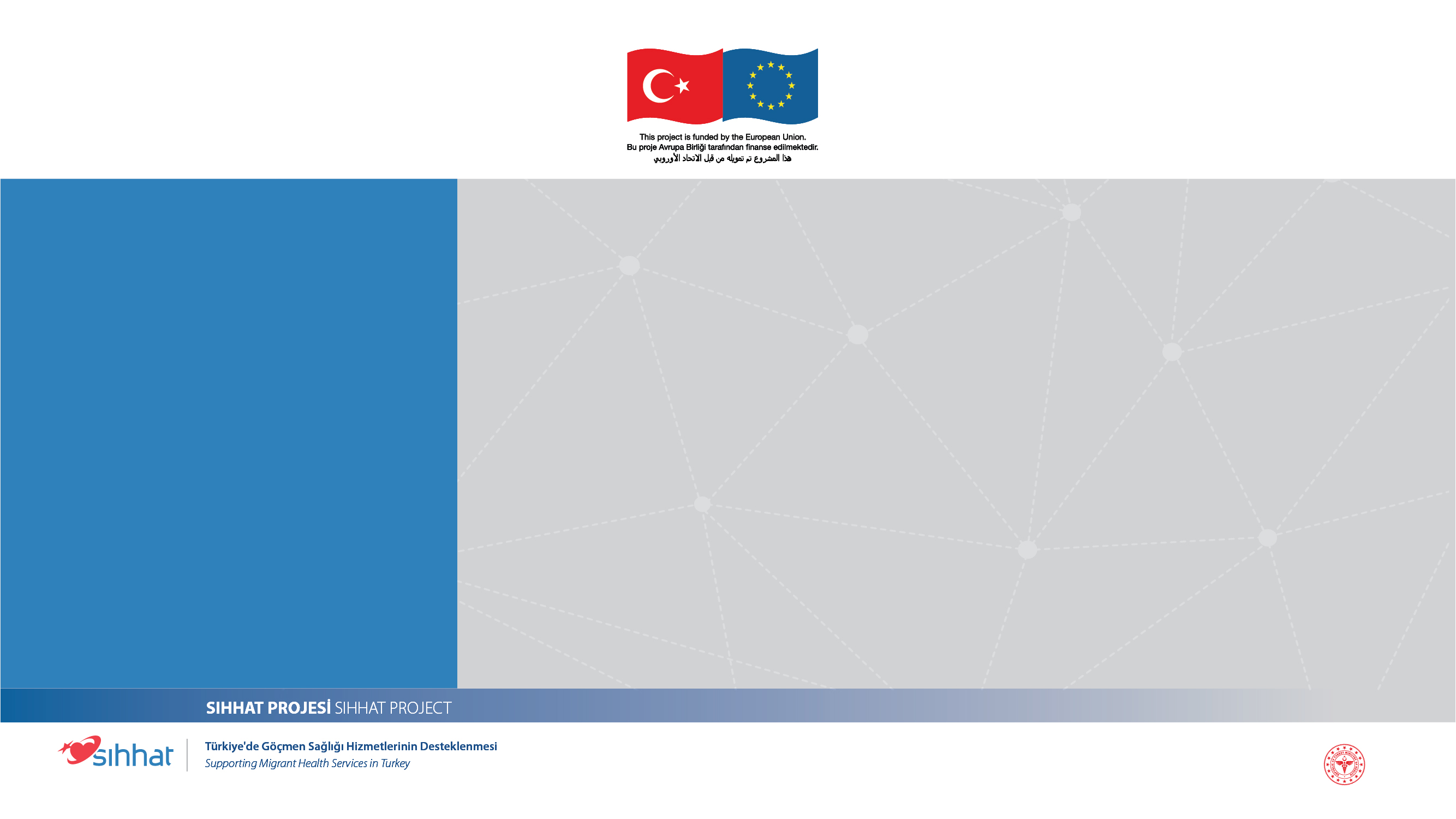 هي مراقبة الأم والجنين من قبل العاملين الصحيين طوال فترة الحمل من خلال إجراء الفحوصات اللازمة وتقديم الاستشارة على فترات منتظمة.
تهدف العناية قبل الولادة إلى ولادة طفل سليم بعد قضاء الأم فترة حمل صحية والحفاظ على الصحة أثناء الحمل.
تشمل الكشف عن الأمراض التي كانت موجودة لدى الأم قبل الحمل والتشخيص المبكر وعلاج الأمراض التي قد تسبب الاختلاطات أثناء الحمل والإحالة في حال لزم الأمر ذلك.
العناية
قبل الولادة
مشروع SIHHAT
دعم الخدمات الصحية للمهاجرين في تركيا
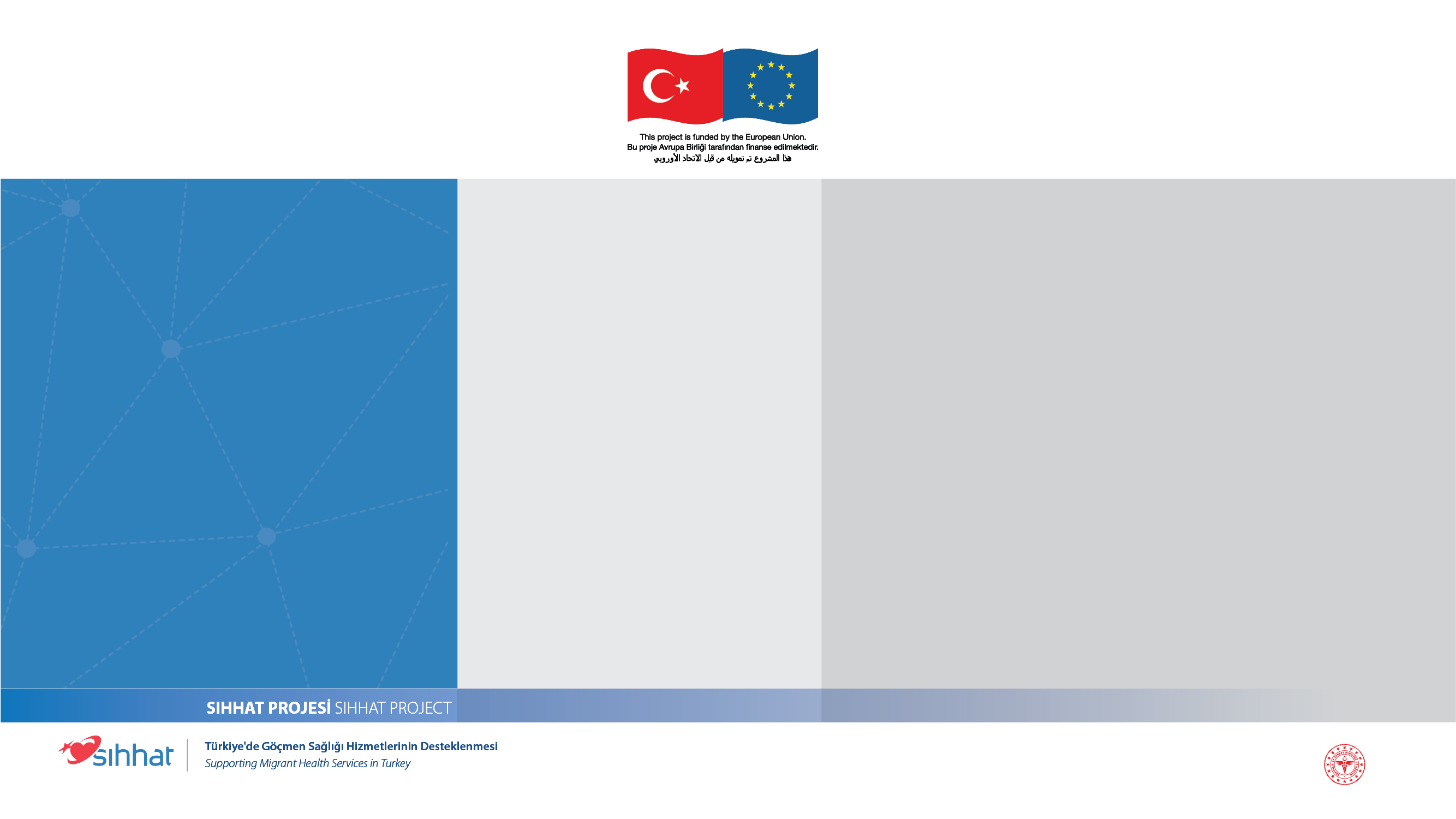 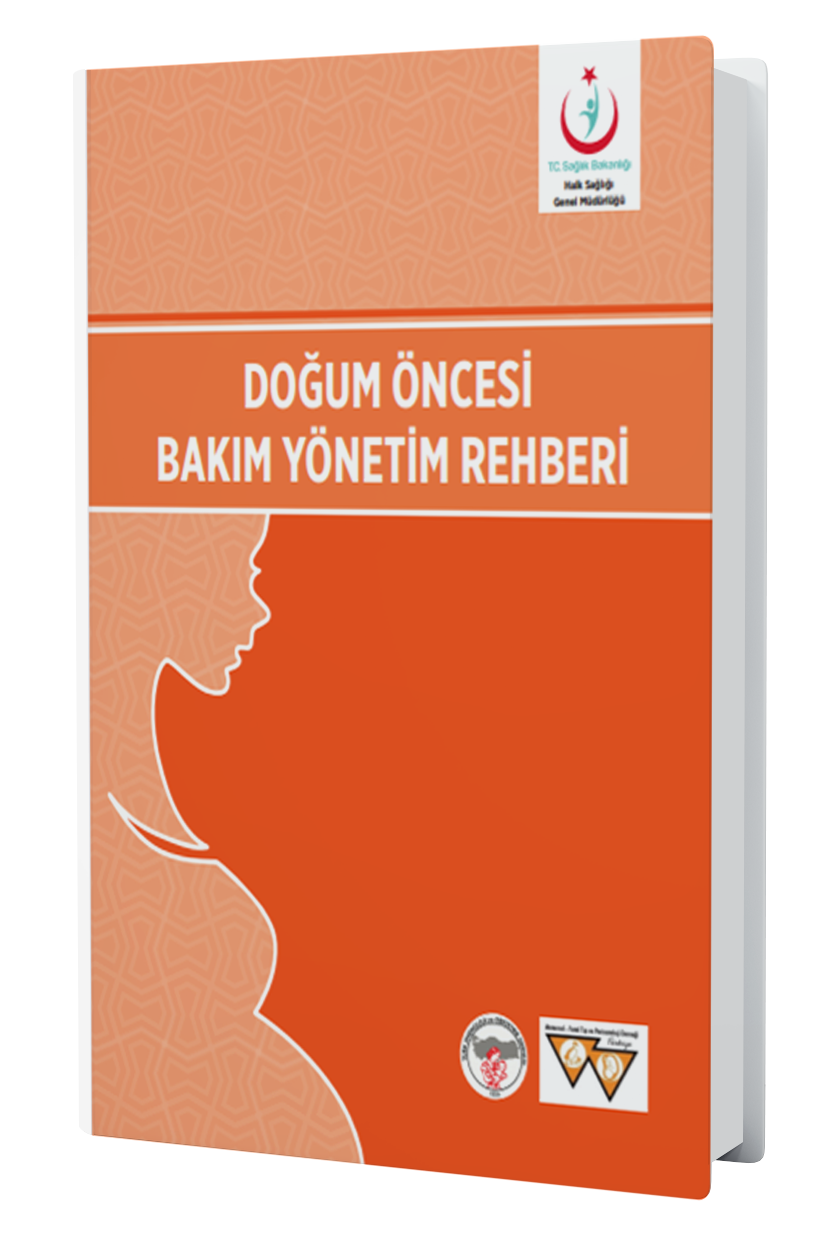 يتم القيام بالعناية قبل الولادة لدى جميع النساء الحوامل وفقاً لـ "دليل تدبير العناية قبل الولادة" الذي أعدته وزارتنا من أجل تقديم خدمة معيارية وآمنة ومؤهلة ولضمان الوحدة في الممارسة العملية.
دليل تدبير
العناية قبل الولادة
العناية
قبل الولادة
Bu alana
görsel
yerleştirilebilir
مشروع SIHHAT
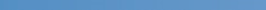 دعم الخدمات الصحية للمهاجرين في تركيا
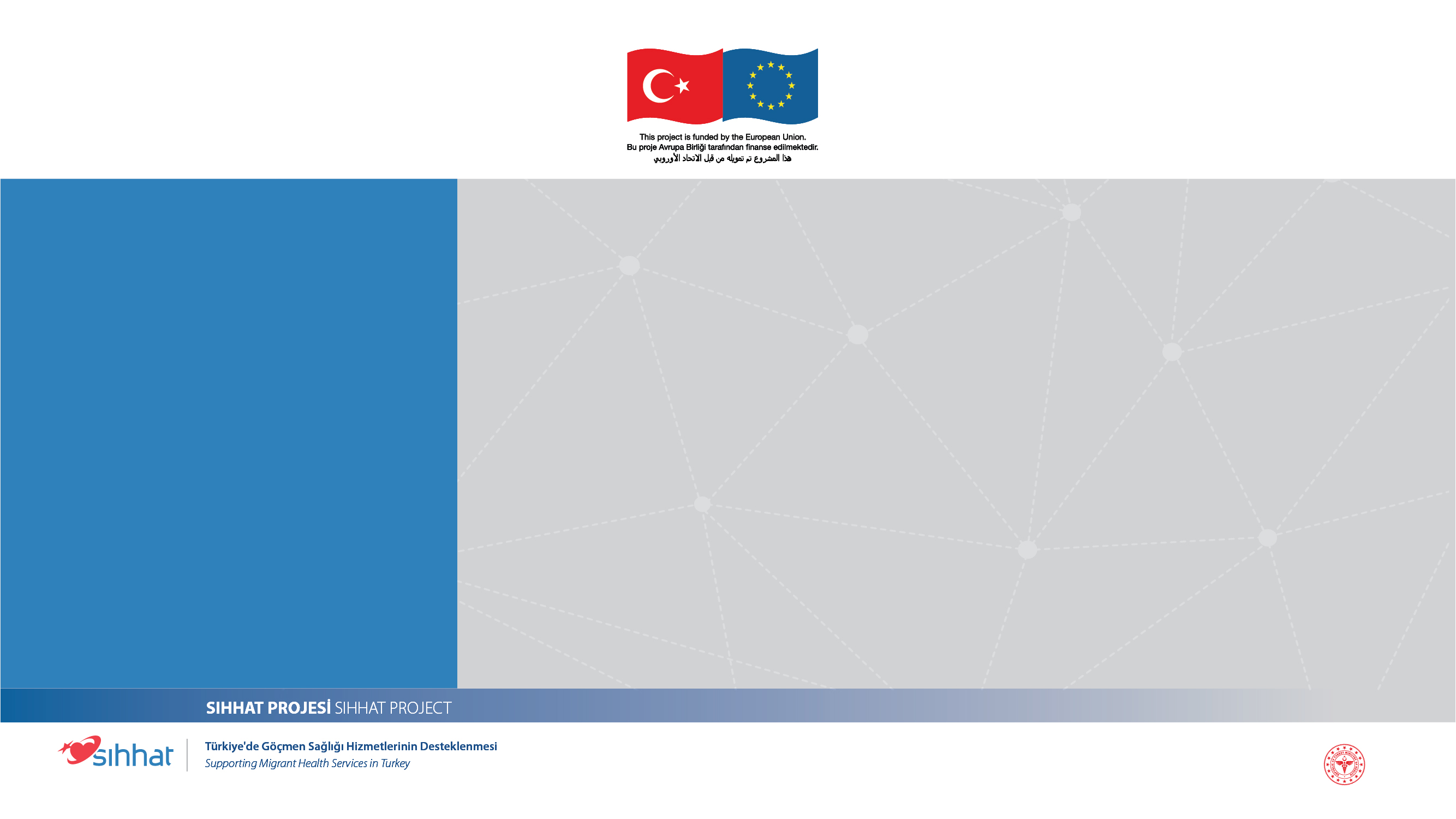 متابعات الحمل
تتم متابعة النساء الحوامل أربع مرات على الأقل.
تجرى المتابعة الأولى حتى الأسبوع الرابع عشر من الحمل،
والمتابعة الثانية بين الأسابيع 18 – 24،
والمتابعة الثالثة بين الأسابيع 28 – 32،
والمتابعة الرابعة بين الأسابيع 36 – 38.
العناية
قبل الولادة
مشروع SIHHAT
دعم الخدمات الصحية للمهاجرين في تركيا
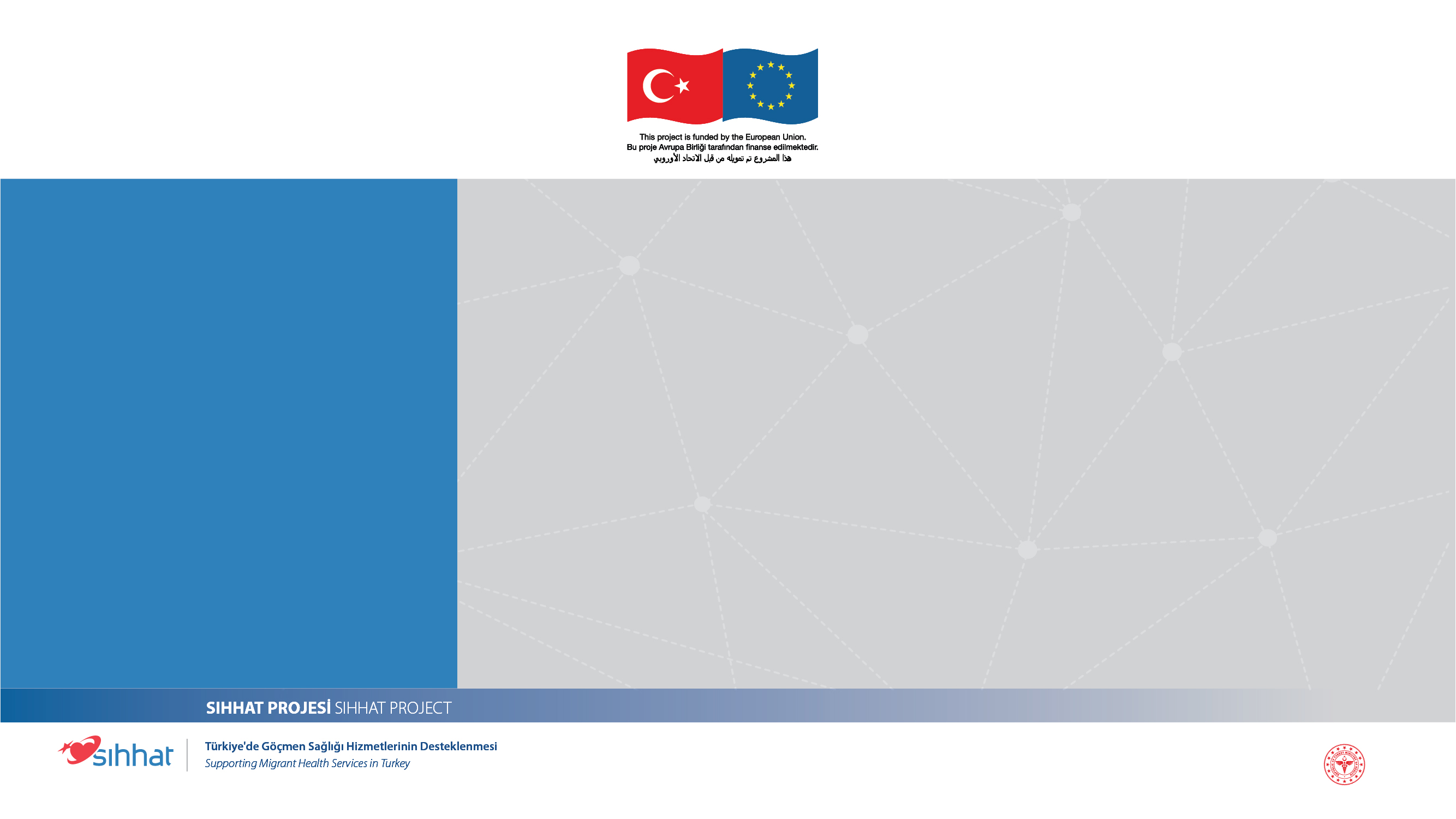 استشارة العناية
قبل الولادة
يجب تقديم المشورة للحوامل مع أزواجهم وأحد كبار السن في الأسرة إن كان ذلك ممكناً من قبل العاملين الصحيين للحفاظ على استمرارية الحمل بشكل صحي.
مشروع SIHHAT
دعم الخدمات الصحية للمهاجرين في تركيا
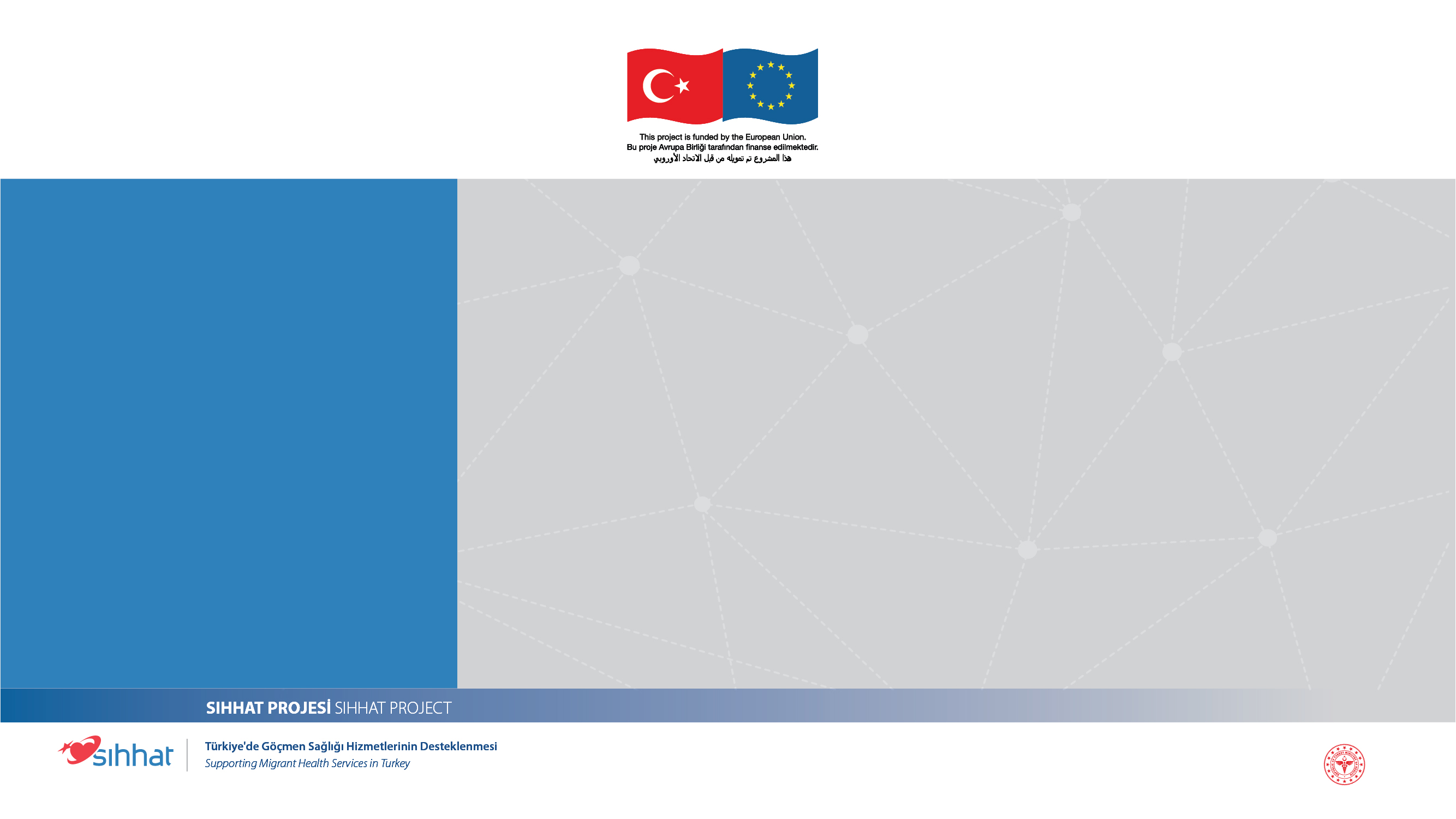 التعب
الغثيان
والإقياء
كثرة التبول
الدوار
الدوالي
والبواسير
الإمساك
حرقة
المعدة
تشنجات
الساقين
ضيق
التنفس
التغييرات
الجلدية
بروز
حلمة الثدي
إفراز اللبأ
زيادة
إفراز اللعاب
متلازمة بيكا
حساسية
الثديين
الشكايات المعتادة المتعلقة بالحمل
.
مشروع SIHHAT
دعم الخدمات الصحية للمهاجرين في تركيا
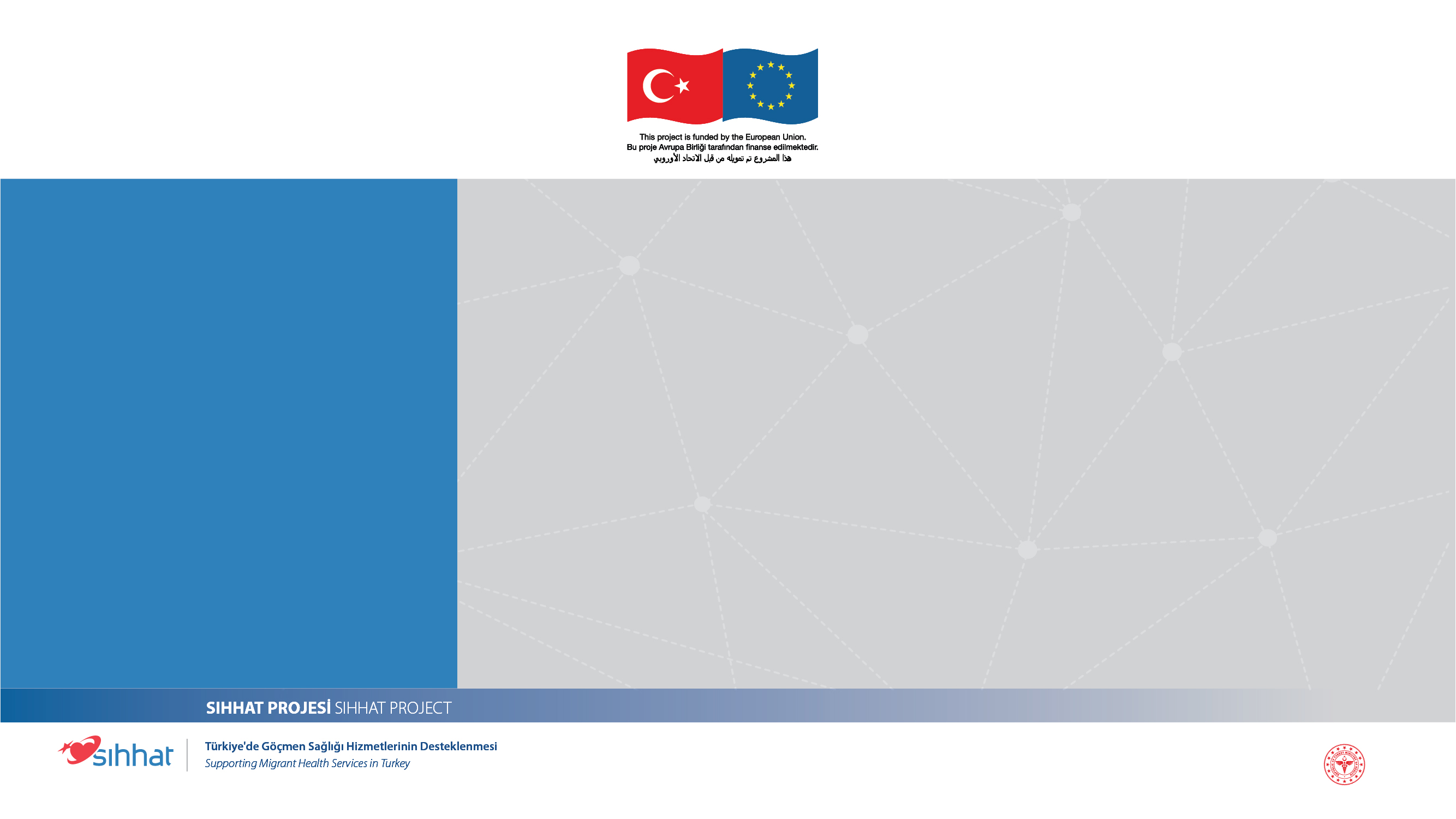 التعب
هو الشكاية الأبكر في الحمل. إن الحمل عبارة عن فترة تتطلب المزيد من الراحة.
يجب أن توصى الحوامل بـ:
النوم لمدة 8 ساعات على الأقل ليلاً
الاستراحة بتواتر عالٍ أثناء النهار إن كان ذلك ممكناً
وضعية النوم على الجانب الأيسر
الشكايات المعتادة المتعلقة بالحمل
مشروع SIHHAT
دعم الخدمات الصحية للمهاجرين في تركيا
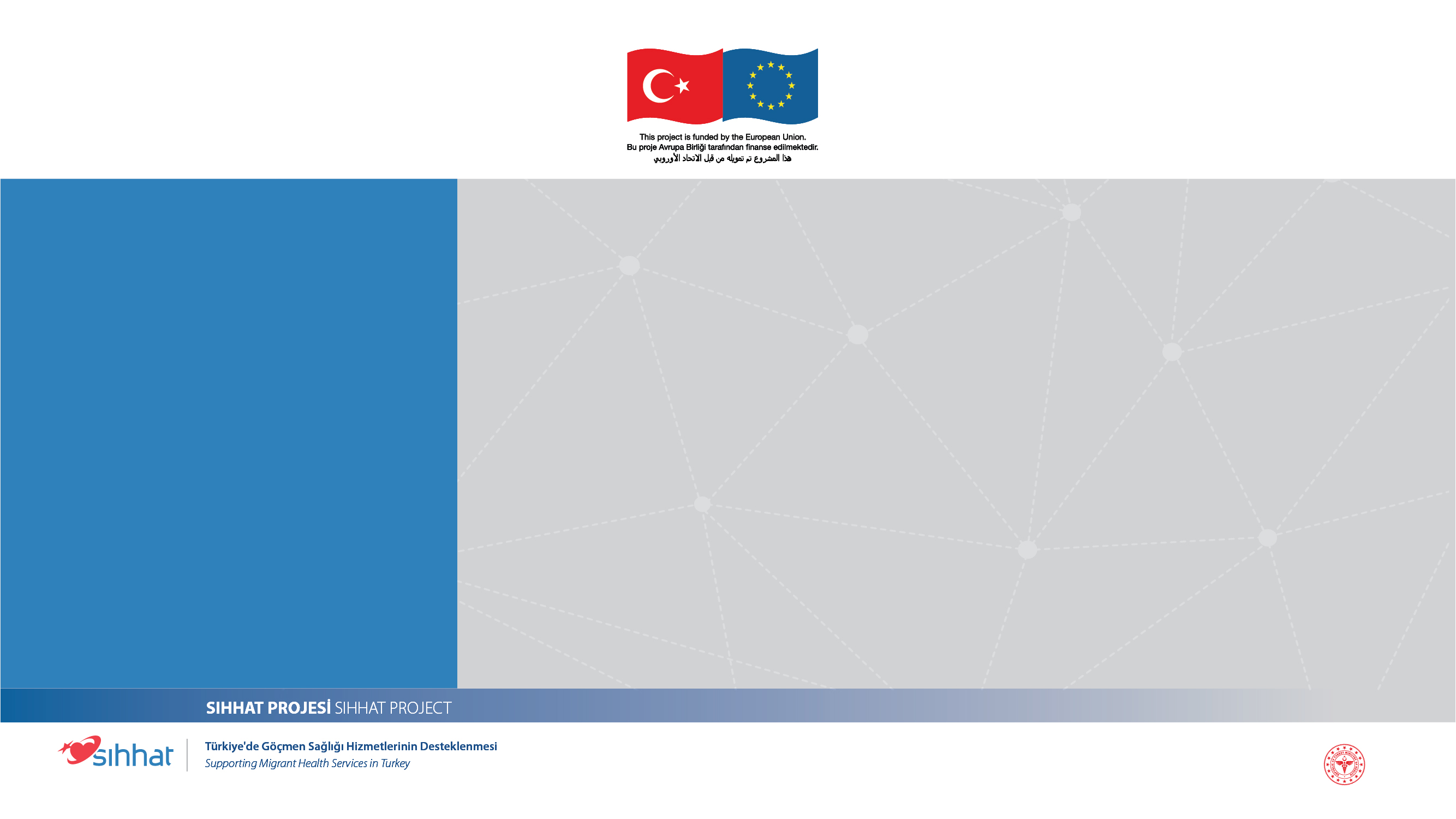 الغثيان والإقياء
يشاهد خلال الفترة بين الأسابيع 2 – 12 في 50% من حالات الحمل. غالباً ما يكون أكثر حدة في الصباح وتؤدي روائح الطعام والروائح الأخرى إلى تفاقم هذه الشكاية.
الشكايات المعتادة المتعلقة بالحمل
مشروع SIHHAT
دعم الخدمات الصحية للمهاجرين في تركيا
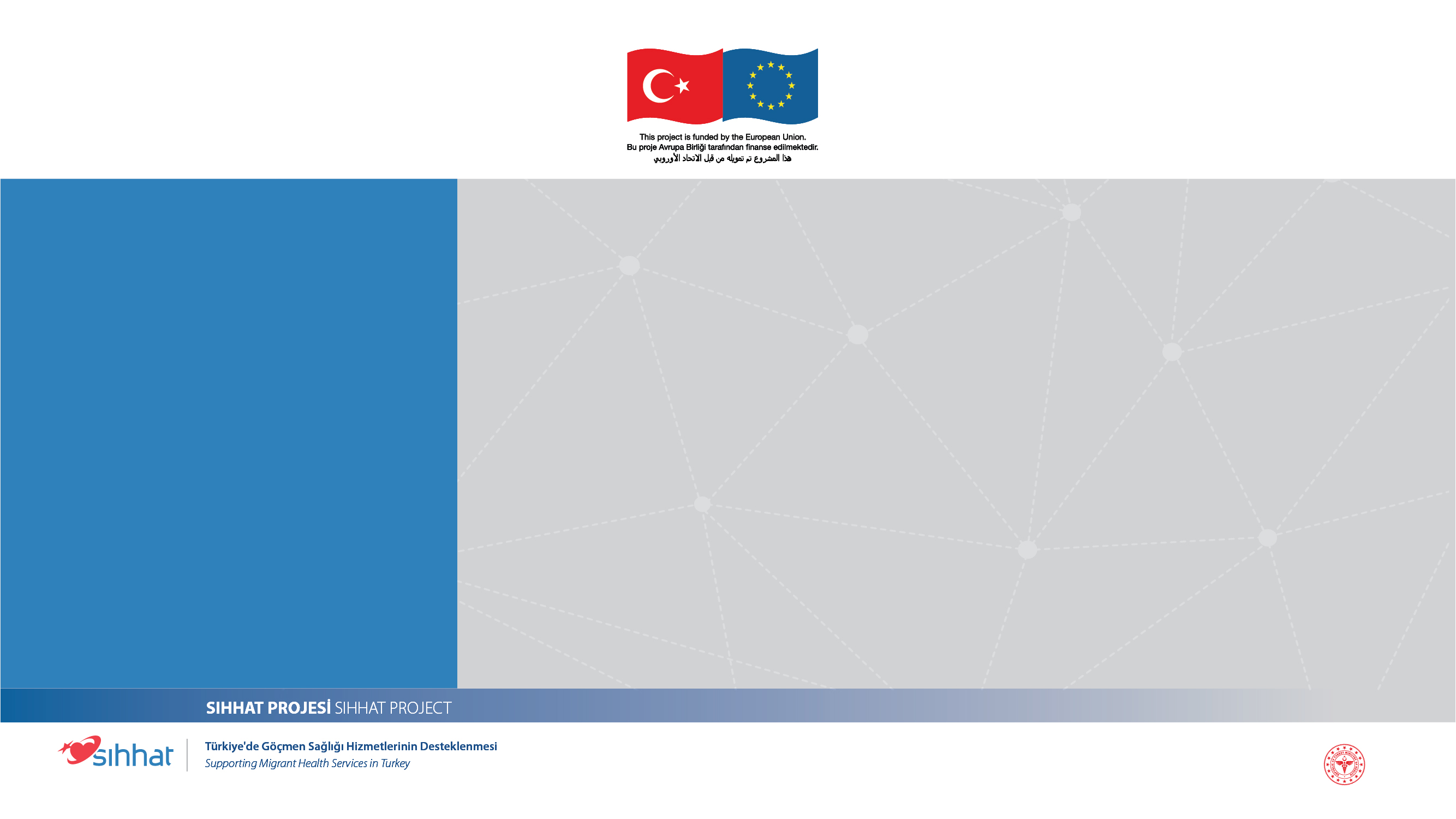 الغثيان والإقياء
يمكن أن توصى الحوامل بـ:
أكل عدد كبير من الوجبات بكميات قليلة (6-8 وجبات)
تجنب الأطعمة الدهنية والحادة والتوابل
تناول الكعك المالح والأغذية الحاوية على الحبوب
إضافة الأغذية الغنية بالفيتامين B6 إلى النظام الغذائي اليومي (الموز، الدجاج، عصير الفواكه، السبانخ، الحليب، البيض، إلخ.)
شرب المشروبات الغازية (مياه معدنية، صودا).
الشكايات المعتادة المتعلقة بالحمل
مشروع SIHHAT
دعم الخدمات الصحية للمهاجرين في تركيا
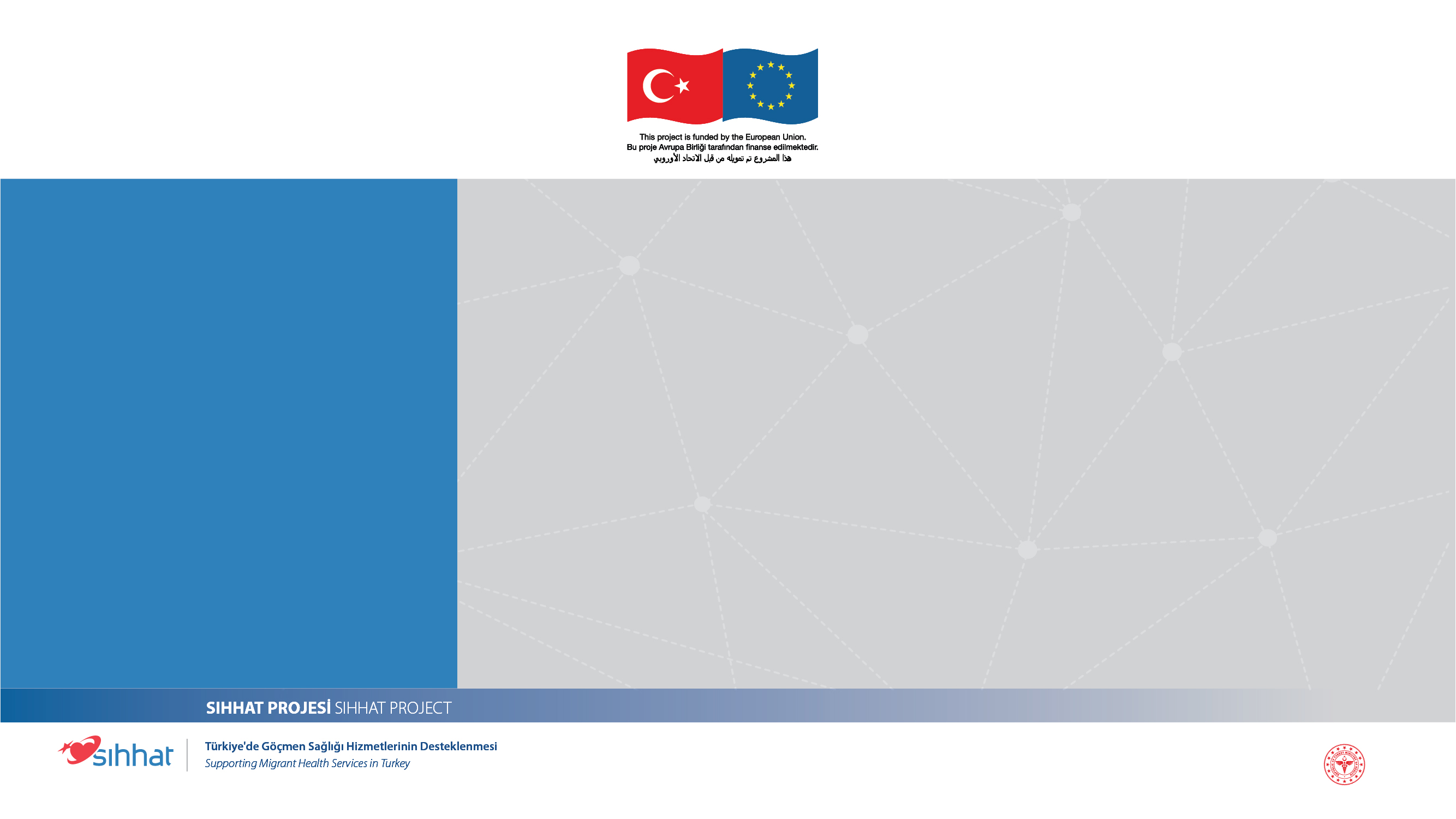 كثرة التبول
تزداد شكاية كثرة التبول في الأسابيع الأخيرة من الحمل.
الشكايات المعتادة المتعلقة بالحمل
مشروع SIHHAT
دعم الخدمات الصحية للمهاجرين في تركيا
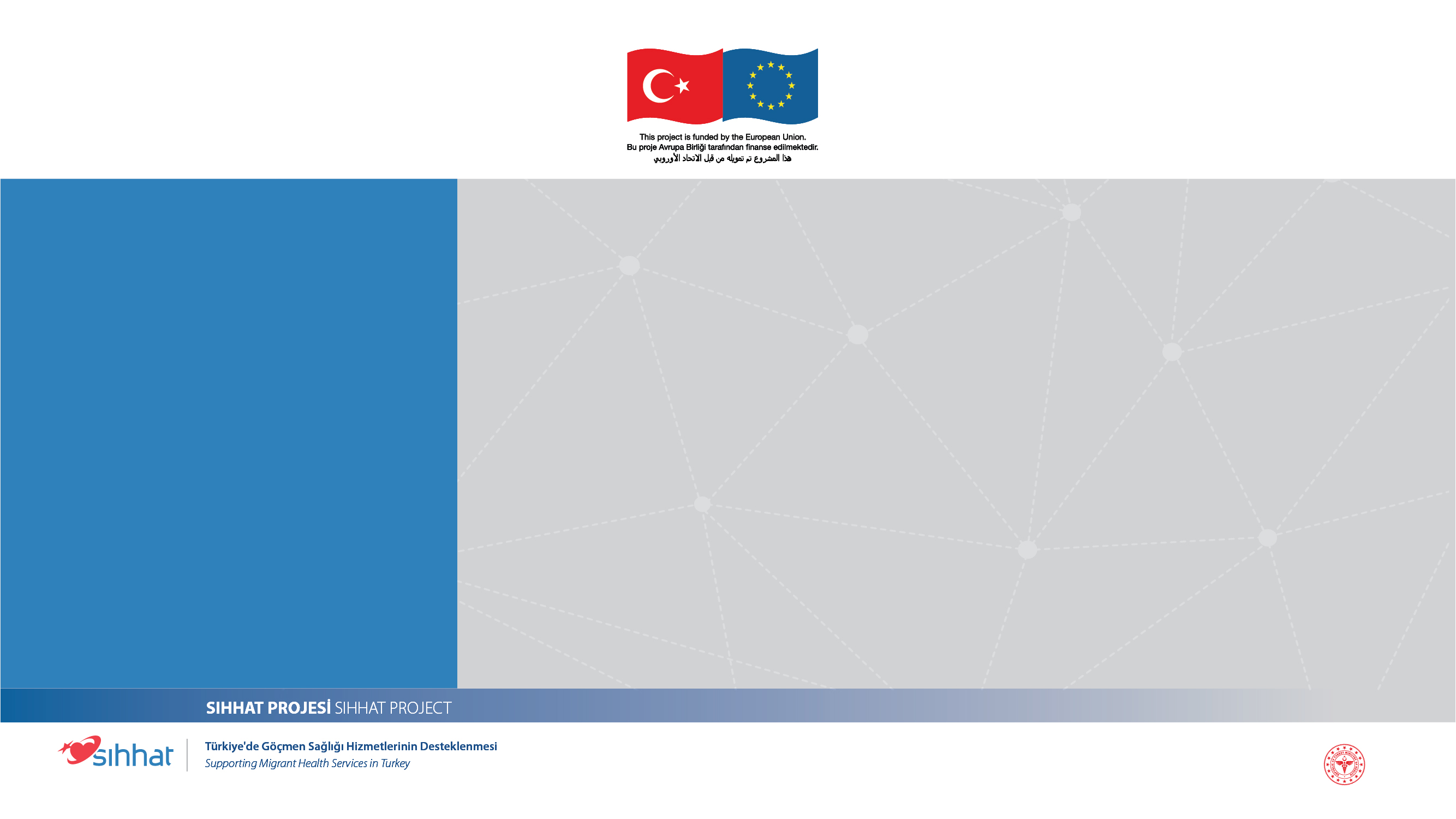 الدوار
قد تعاني النساء الحوامل من الدوار أو تغيم الوعي أو حتى الإغماء في أي وقت خلال الحمل بسبب تدفق المزيد من الدم إلى أرجلهن.
يجب على المرأة الحامل الاستلقاء على جانبها الأيسر أو التحرك أكثر بدلاً من البقاء في وضعية واحدة لفترة طويلة للحيلولة دون هذه الشكاية.
الشكايات المعتادة المتعلقة بالحمل
مشروع SIHHAT
دعم الخدمات الصحية للمهاجرين في تركيا
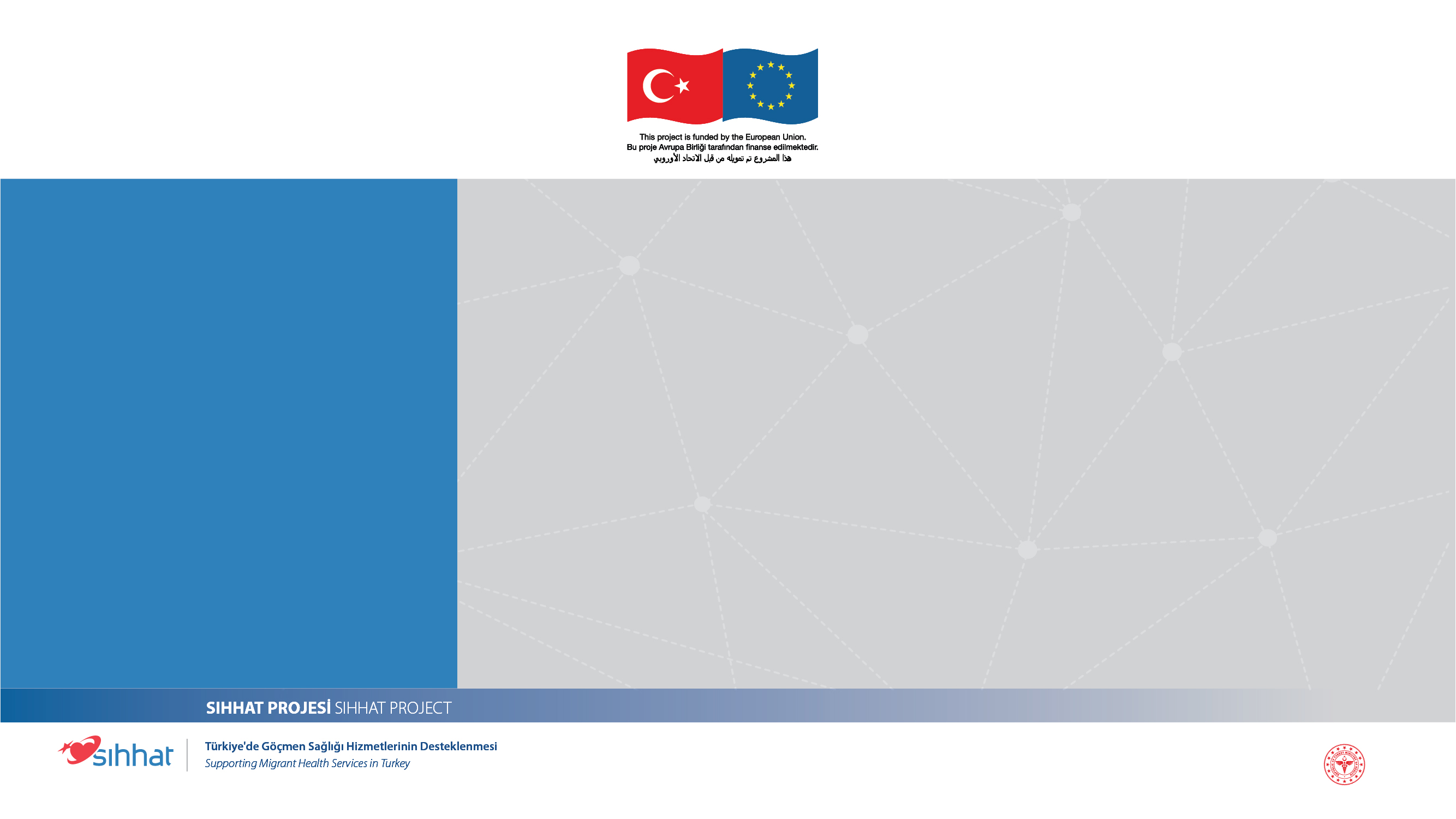 الدوالي والبواسير
يؤدي الضغط على الأوردة الكبيرة الموجودة خلف الرحم أثناء الحمل إلى إبطاء تدفق الدم في طريق العودة إلى القلب ويؤدي هذا إلى تشكل الدوالي والبواسير.
فيما يلي بعض التوصيات البسيطة التي يمكن القيام بها لمنع تشكل الدوالي:
يجب عدم ارتداء الجوارب الضيقة والمطاطية والسراويل الضيقة للغاية.
الجلوس مع مد القدمين والساقين كلما تسنح الفرصة لذلك.
الشكايات المعتادة المتعلقة بالحمل
مشروع SIHHAT
دعم الخدمات الصحية للمهاجرين في تركيا
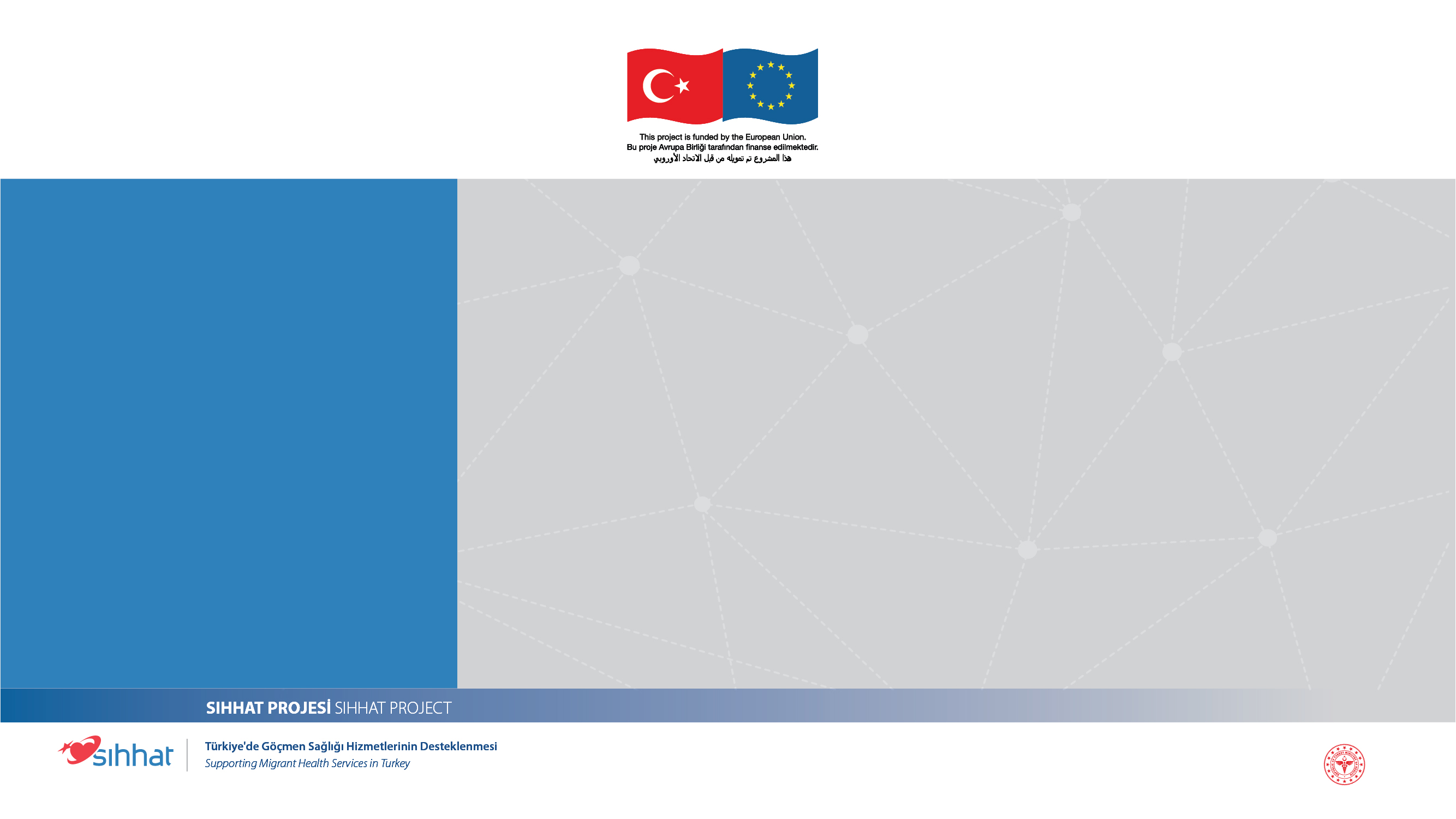 الإمساك
يوصى بالإكثار من الأطعمة السائلة لتخفيف الإمساك.
واستهلاك الأطعمة الليفية والفواكه الطازجة والمجففة والخضراوات الورقية والبقوليات والخبز الكامل،
وشرب 8 إلى 10 أكواب من الماء يومياً
وتجنب الأطعمة التي تحتوي على الكافيين.
الشكايات المعتادة المتعلقة بالحمل
مشروع SIHHAT
دعم الخدمات الصحية للمهاجرين في تركيا
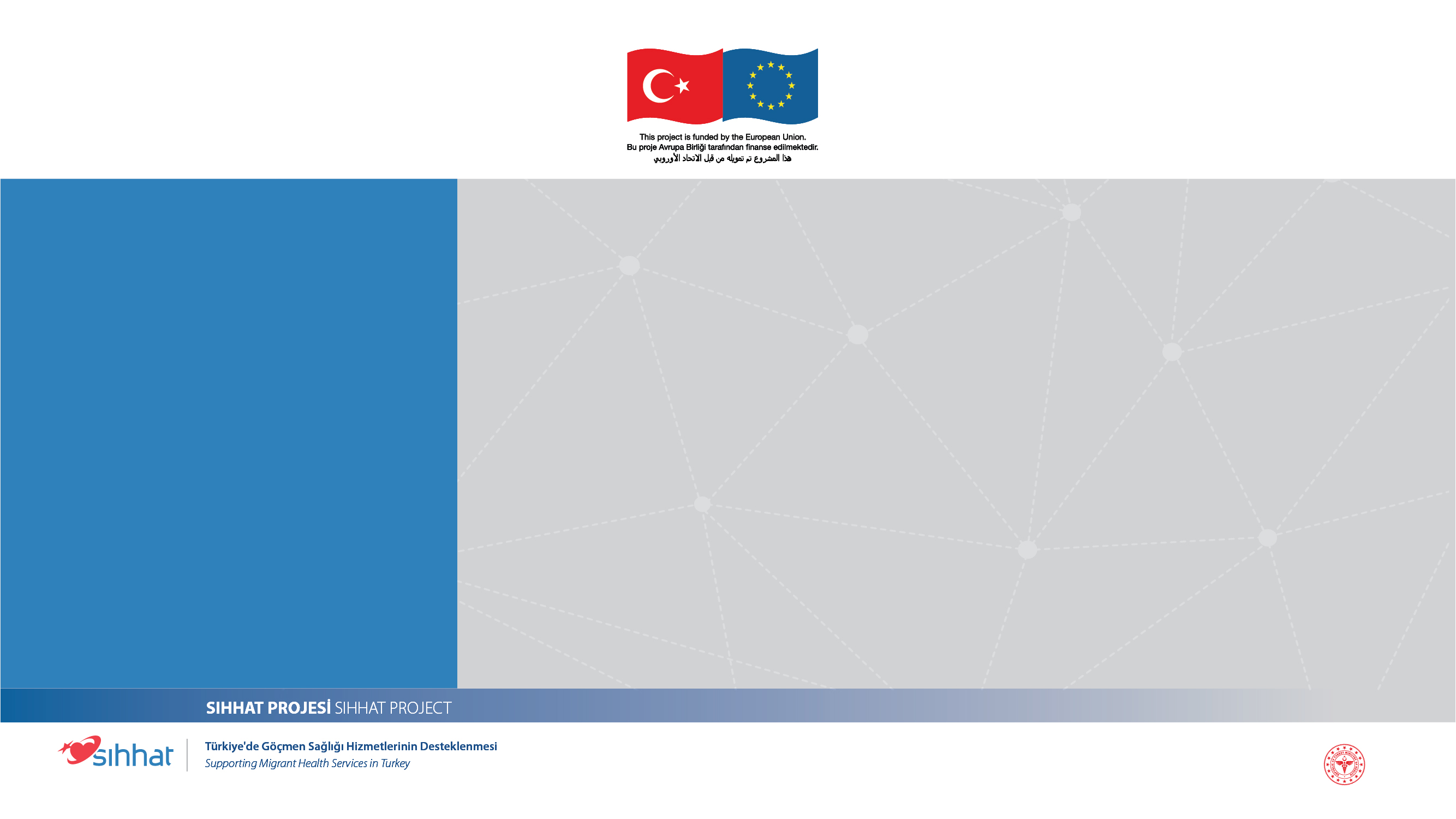 حرقة المعدة
يمكن مشاهدتها لدى ثلثي النساء الحوامل.
يوصى بعدم تناول المرأة الحامل للأطعمة الدهنية والحادة
وتجنب الاستلقاء أو الانحناء بعد الأكل مباشرة.
الشكايات المعتادة المتعلقة بالحمل
مشروع SIHHAT
دعم الخدمات الصحية للمهاجرين في تركيا
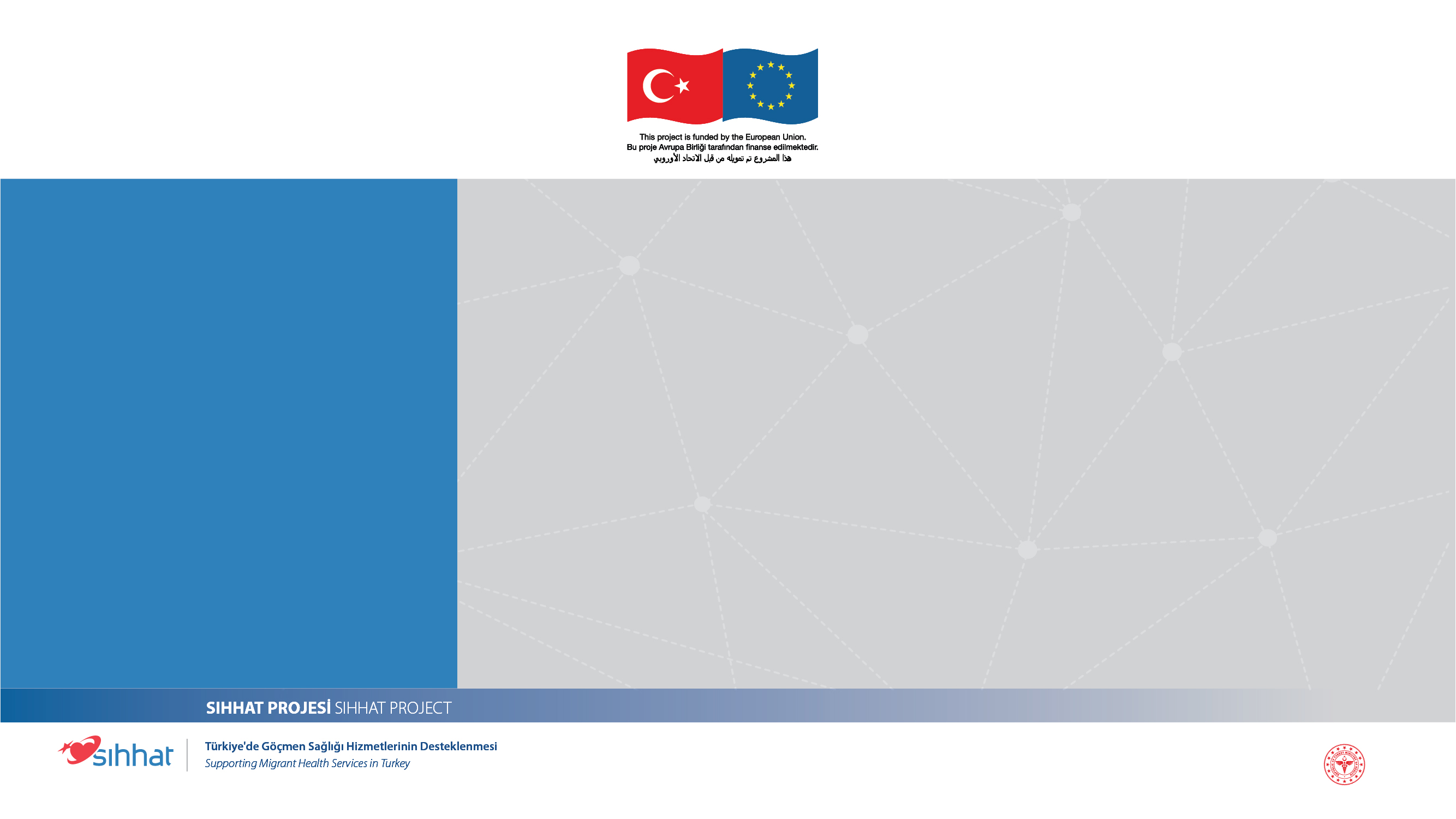 تشنجات الساقين
تشاهد تشنجات الساق لدى نصف النساء الحوامل خاصة في الأسابيع الأخيرة من الحمل.
تظهر هذه الشكايات ليلاً بشكل خاص.
الشكايات المعتادة المتعلقة بالحمل
مشروع SIHHAT
دعم الخدمات الصحية للمهاجرين في تركيا
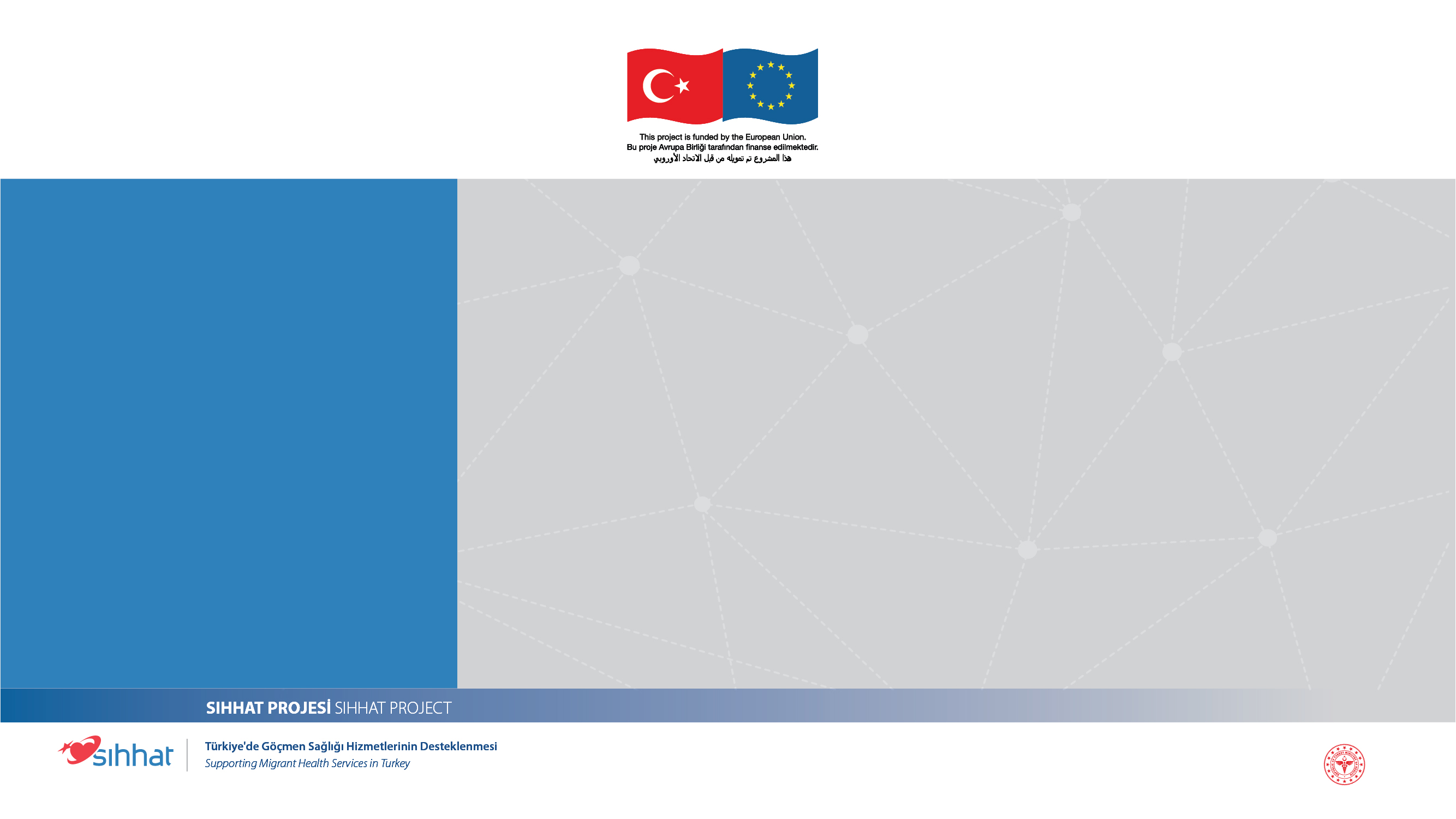 تشنجات الساقين
غالباً ما يكون تدليك الساقين أو تمارين الشد كافية لتخفيف الألم.
إن لف الساق بمنشفة / قماش مبلل بماء دافئ يساعد في إراحة العضلات.
الشكايات المعتادة المتعلقة بالحمل
مشروع SIHHAT
دعم الخدمات الصحية للمهاجرين في تركيا
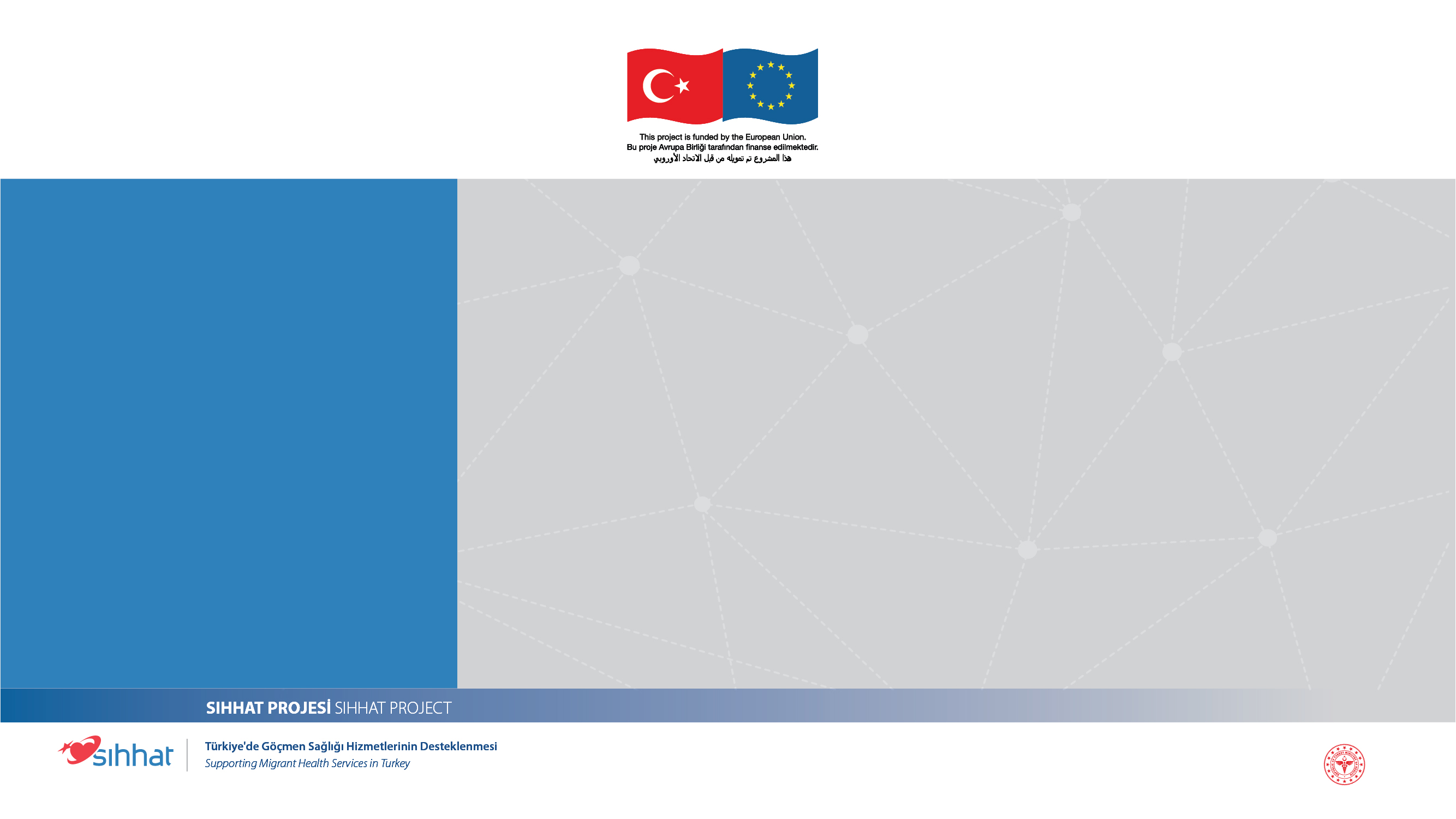 ضيق التنفس
سيزداد الضغط على جميع الأعضاء بما في ذلك الرئتين مع نمو الجنين في الرحم.
يجب على المرأة الحامل أن تحاول أن تأخذ أنفاساً عميقة وطويلة وأن تتدرب على الوضعية التي تسمح لرئتيها بالتمدد.
يمكن للمرأة الحامل أن تتنفس براحة أكبر ليلاً باستخدام وسادة إضافية والاستلقاء على جانبها.
الشكايات المعتادة المتعلقة بالحمل
مشروع SIHHAT
دعم الخدمات الصحية للمهاجرين في تركيا
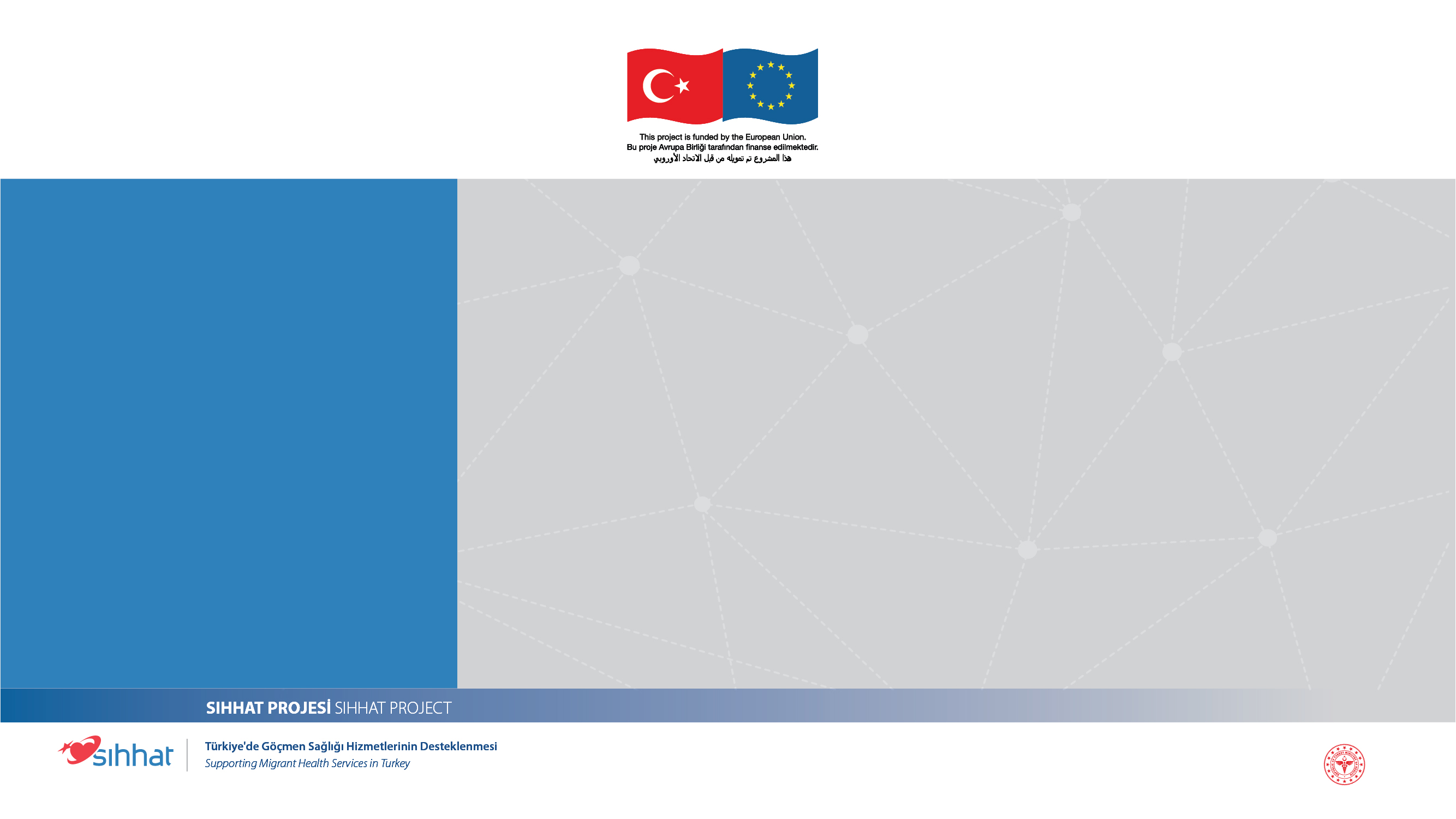 التغييرات الجلدية
تظهر تشققات في الجلد أثناء الحمل على الوركين والبطن والفخذين والثديين بشكل خاص.
تتشكل الخطوط بشكل عام بسبب توتر الجلد الملون باللون الأحمر أو الوردي أو البني أو الأرجواني.
يمكن أن تظهر خلال النصف الثاني من الحمل.
الشكايات المعتادة المتعلقة بالحمل
مشروع SIHHAT
دعم الخدمات الصحية للمهاجرين في تركيا
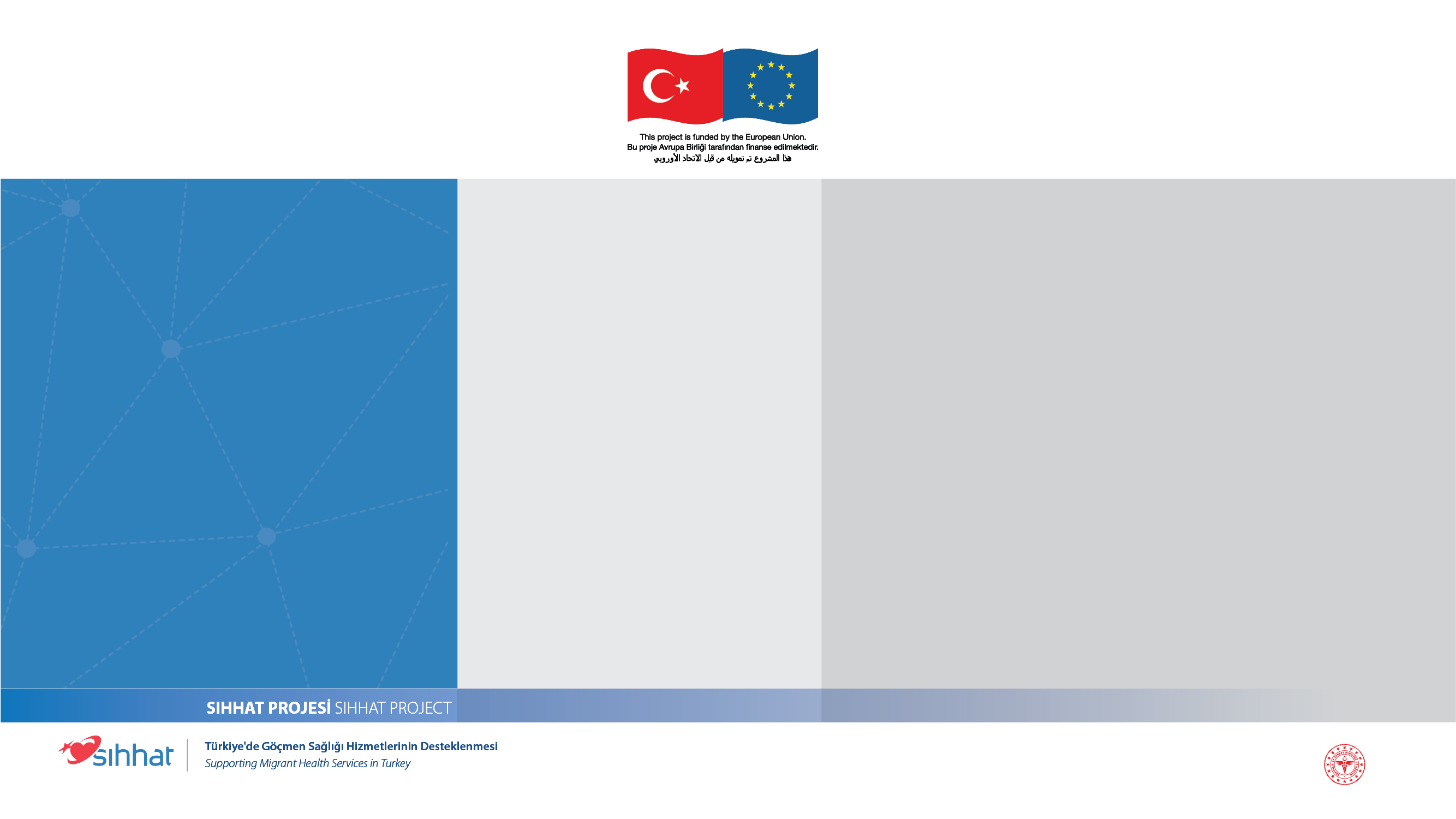 التغييرات الجلدية
تكون حلمتا الثديين أغمق مما كانتا عليه قبل الحمل.
قد يتشكل خط غامق ينزل من السرة نحو الأسفل.
يمكن رؤية البقع البنية على الجبهة والأنف والخدين.
الشكايات المعتادة المتعلقة بالحمل
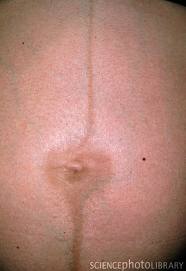 Bu alana
görsel
yerleştirilebilir
مشروع SIHHAT
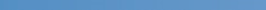 دعم الخدمات الصحية للمهاجرين في تركيا
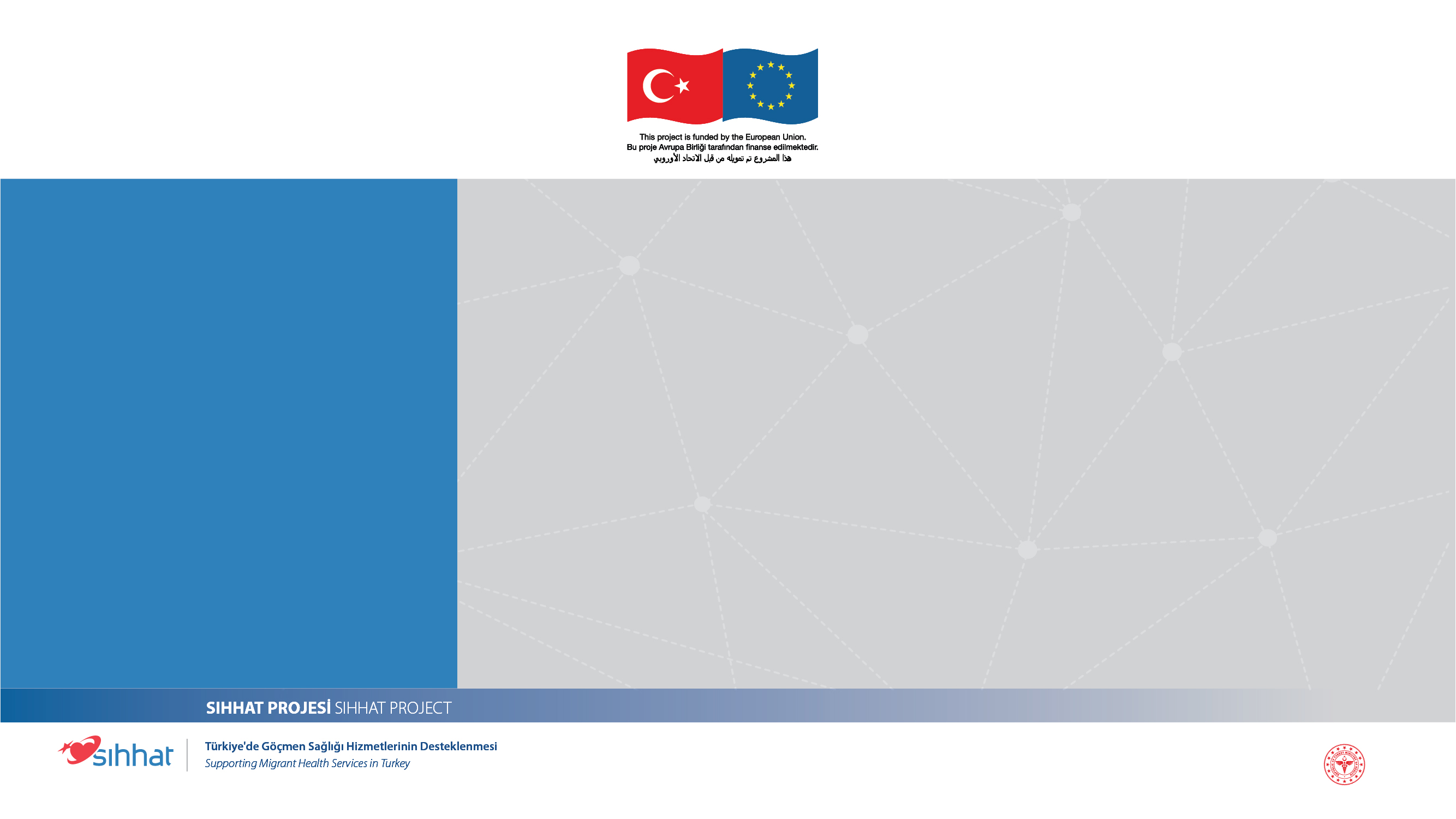 حساسية الثديين
يحدث تضخم وزيادة في الأوردة بسبب زيادة الدورة الدموية في الثدي.
إن الحساسية في الثديين ناجمة عن التأثيرات الهرمونية.
الشكايات المعتادة المتعلقة بالحمل
مشروع SIHHAT
دعم الخدمات الصحية للمهاجرين في تركيا
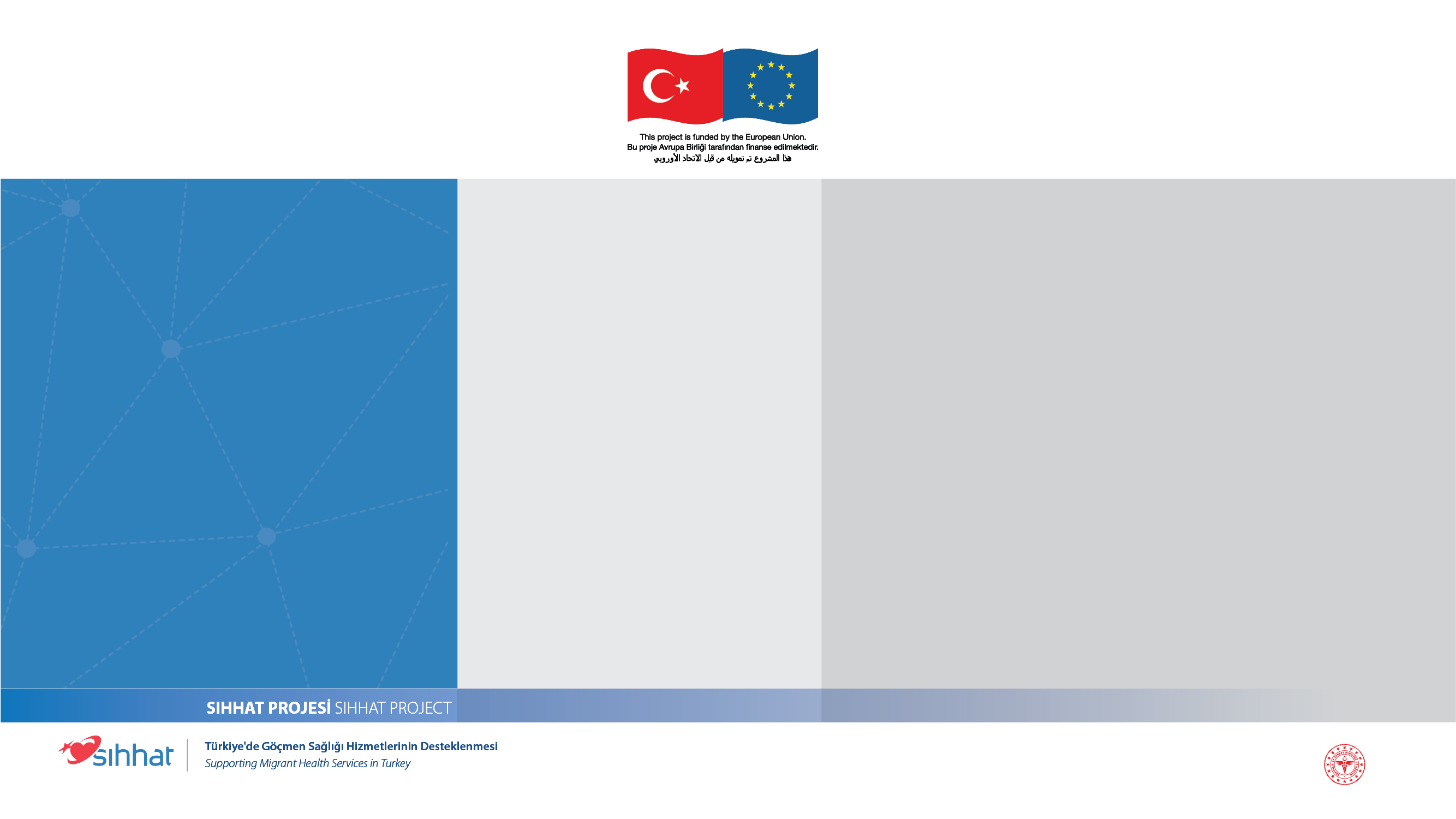 بروز حلمة الثدي
تتشكل بين الأسبوعين 6 – 8 من الحمل نتيجةً للتأثيرات الهرمونية.
إن وظيفة نتوءات الحلمة هي إفراز الدهون للمساعدة في الحفاظ على صحة الحلمة.
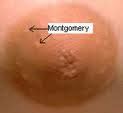 الشكايات المعتادة المتعلقة بالحمل
Bu alana
görsel
yerleştirilebilir
مشروع SIHHAT
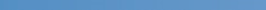 دعم الخدمات الصحية للمهاجرين في تركيا
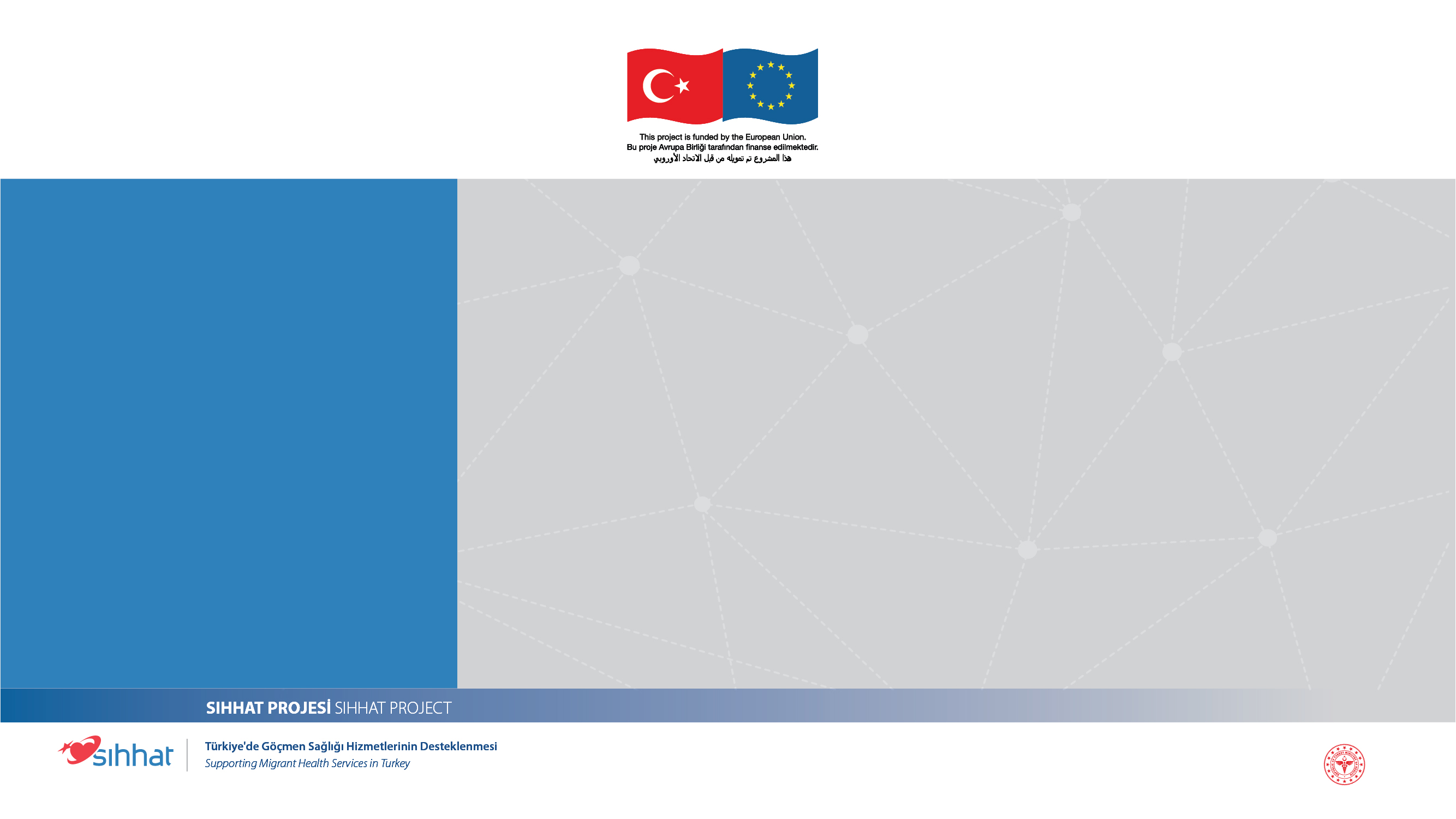 إفراز اللبأ
قد يبدأ إفراز اللبأ من الحلمة بعد الأسبوع السادس عشر.
تعتبر هذه الحالة علامة على أن الثديين قد بدأا في التحضير للرضاعة الطبيعية وتعتبر طبيعية.
الشكايات المعتادة المتعلقة بالحمل
مشروع SIHHAT
دعم الخدمات الصحية للمهاجرين في تركيا
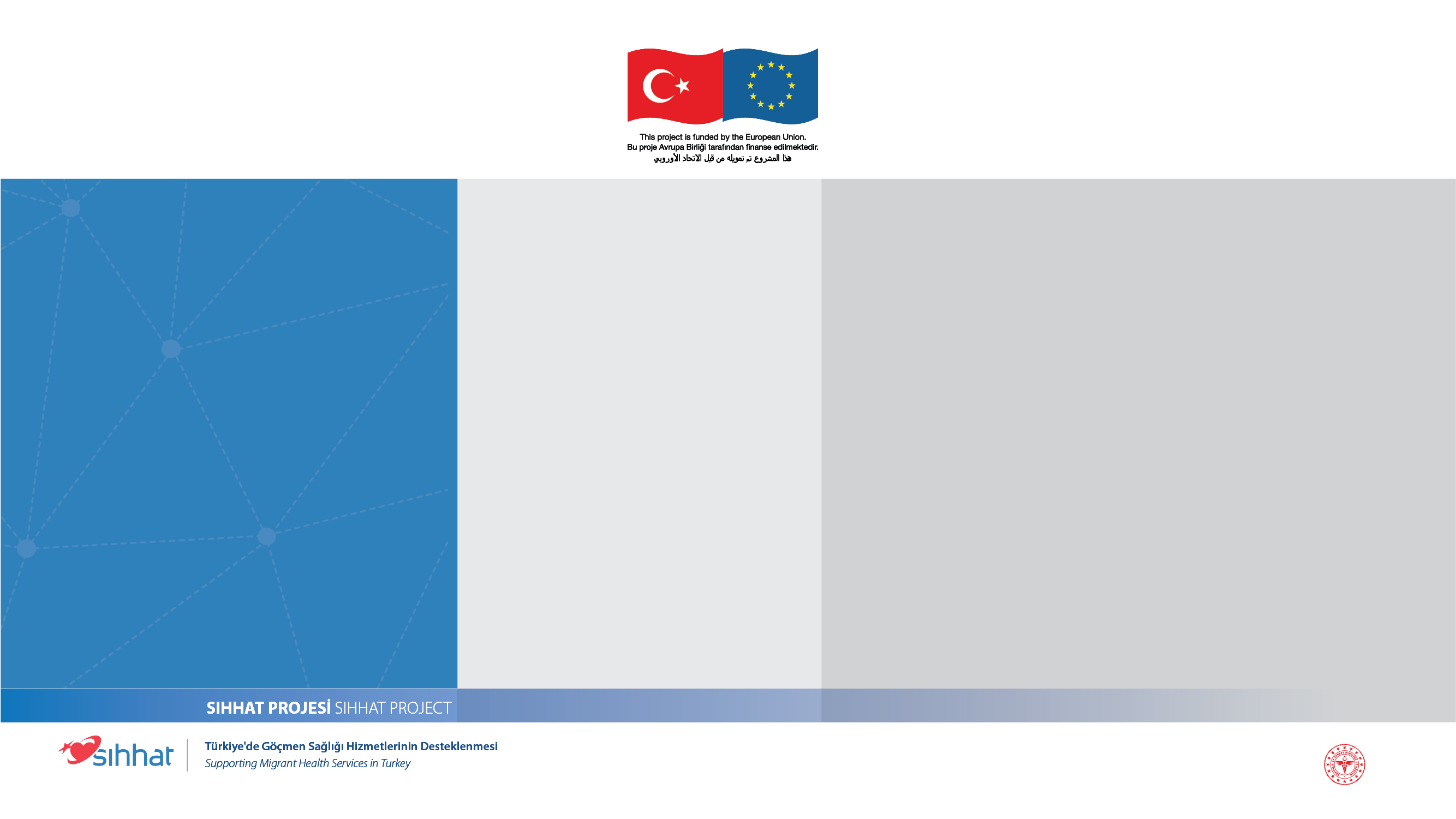 الشكايات المعتادة المتعلقة بالحمل
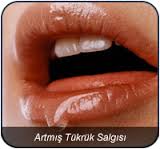 زيادة إفراز اللعاب
قد تشاهد زيادة في إفراز اللعاب لدى بعض الحوامل.
Bu alana
görsel
yerleştirilebilir
زيادة إفراز اللعاب
مشروع SIHHAT
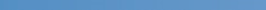 دعم الخدمات الصحية للمهاجرين في تركيا
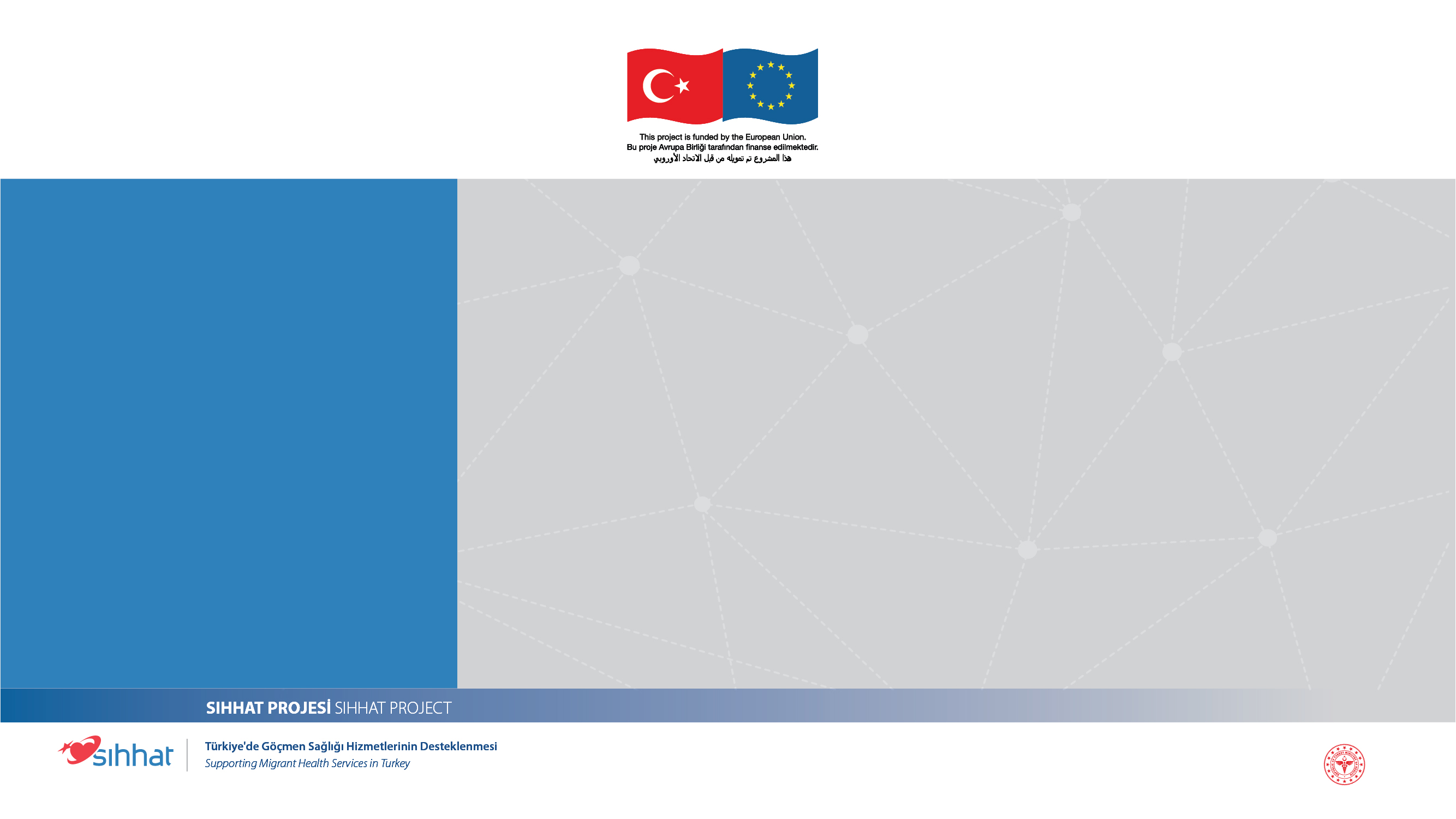 متلازمة بيكا
متلازمة بيكا هي أكل المواد التي لا تستخدم عادةً كغذاء (التربة، الطباشير، إلخ).
إنها ضارة لكونها تمنع الأم من التغذية الجيدة.
قد يشاهد نقص الزنك لدى هؤلاء النساء الحوامل.
الشكايات المعتادة المتعلقة بالحمل
مشروع SIHHAT
دعم الخدمات الصحية للمهاجرين في تركيا
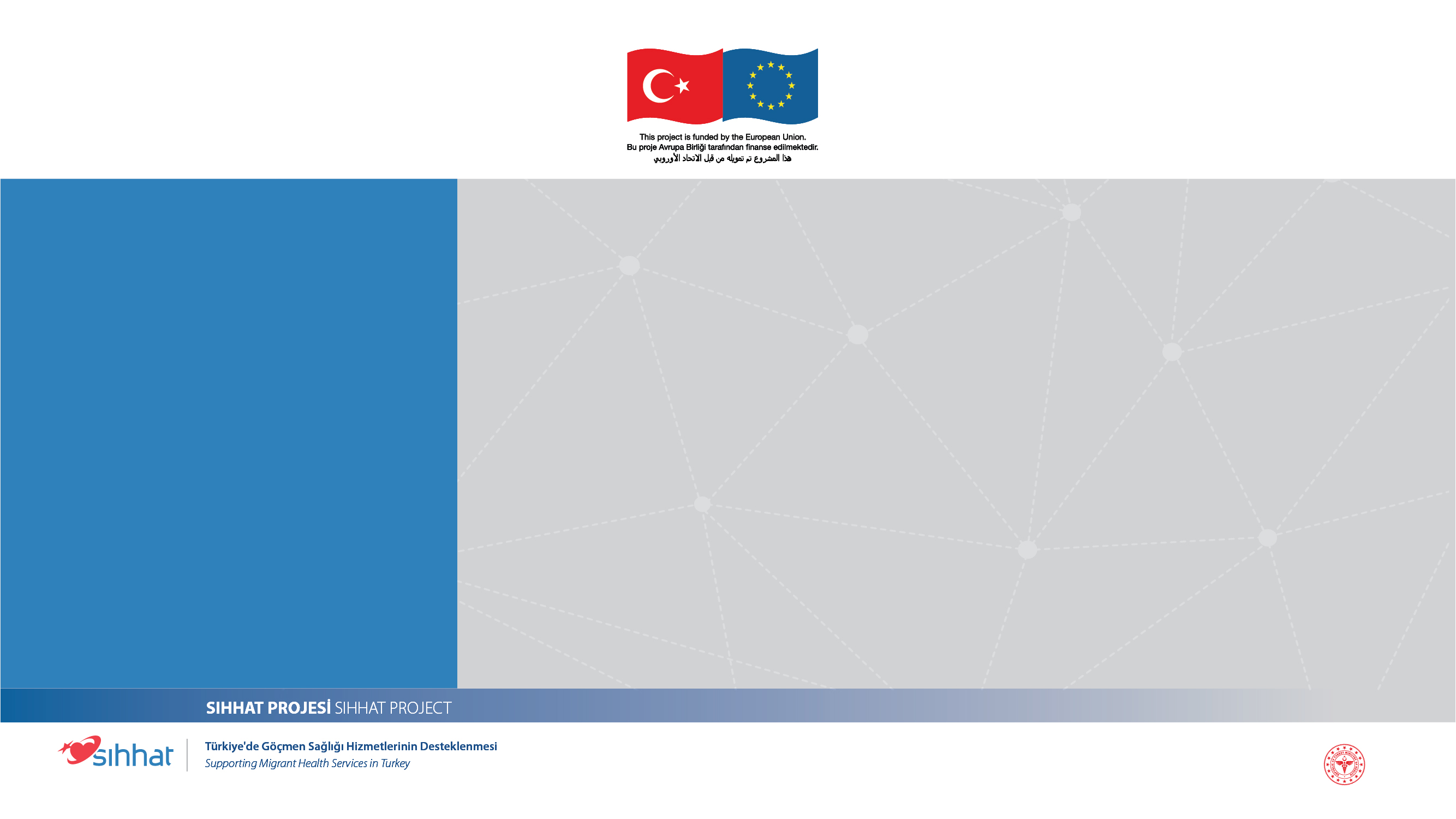 التغذية
خلال الحمل
يجب تأمين الطاقة المتوازنة وتوفير الدعم الكافي من البروتين الكافي أثناء الحمل.
مشروع SIHHAT
دعم الخدمات الصحية للمهاجرين في تركيا
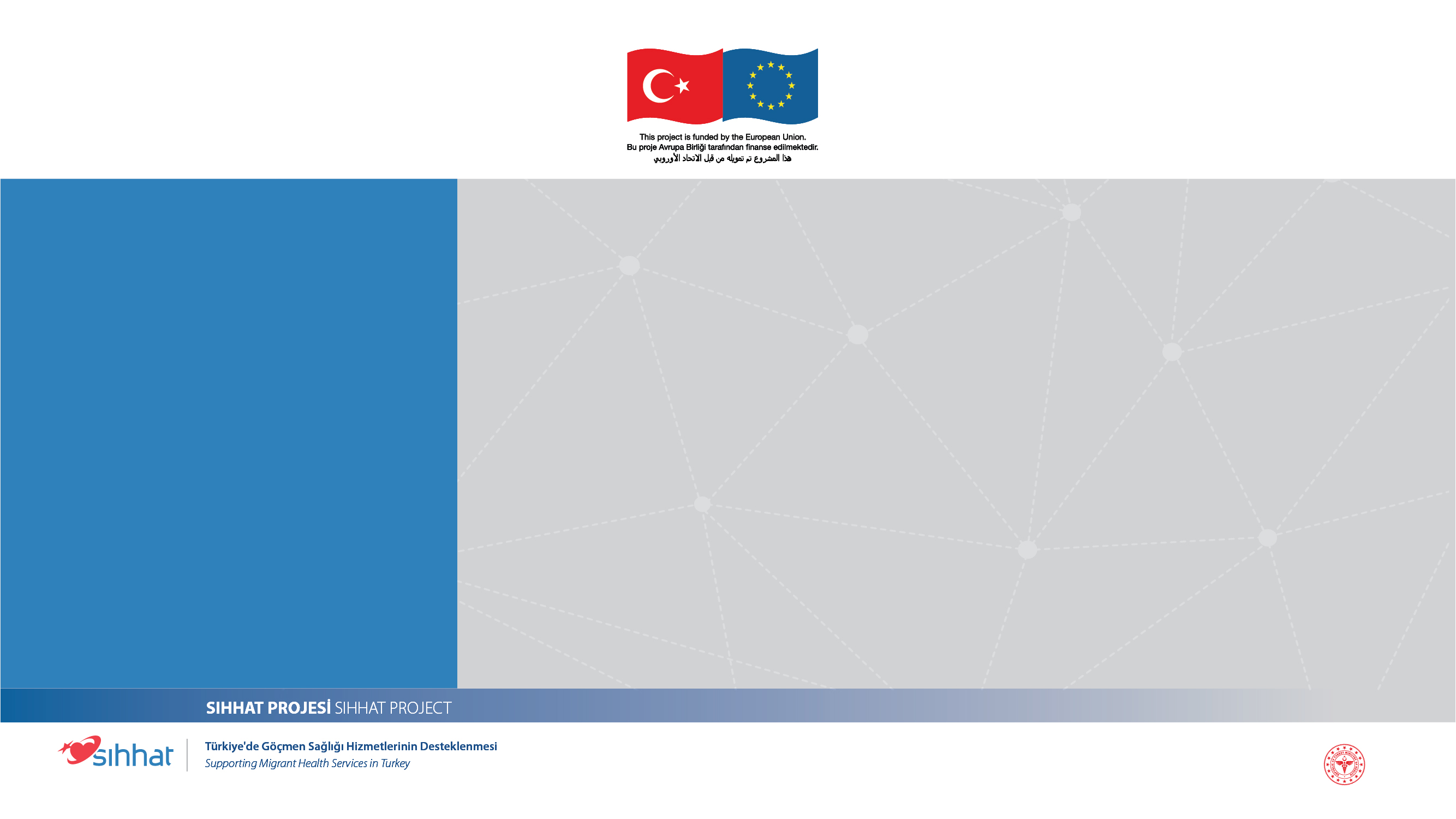 إن زيادة الوزن المناسبة مهمة أثناء الحمل. يختلف الوزن الذي يجب اكتسابه أثناء الحمل حسب وزن المرأة الحامل وطولها قبل الحمل.
تعتبر زيادة الوزن من 11.5 إلى 15 كغ أثناء الحمل طبيعية بالنسبة للنساء البالغات الأصحاء اللواتي يبدأن الحمل بوزن طبيعي.
زيادة الوزن
خلال الحمل
مشروع SIHHAT
دعم الخدمات الصحية للمهاجرين في تركيا
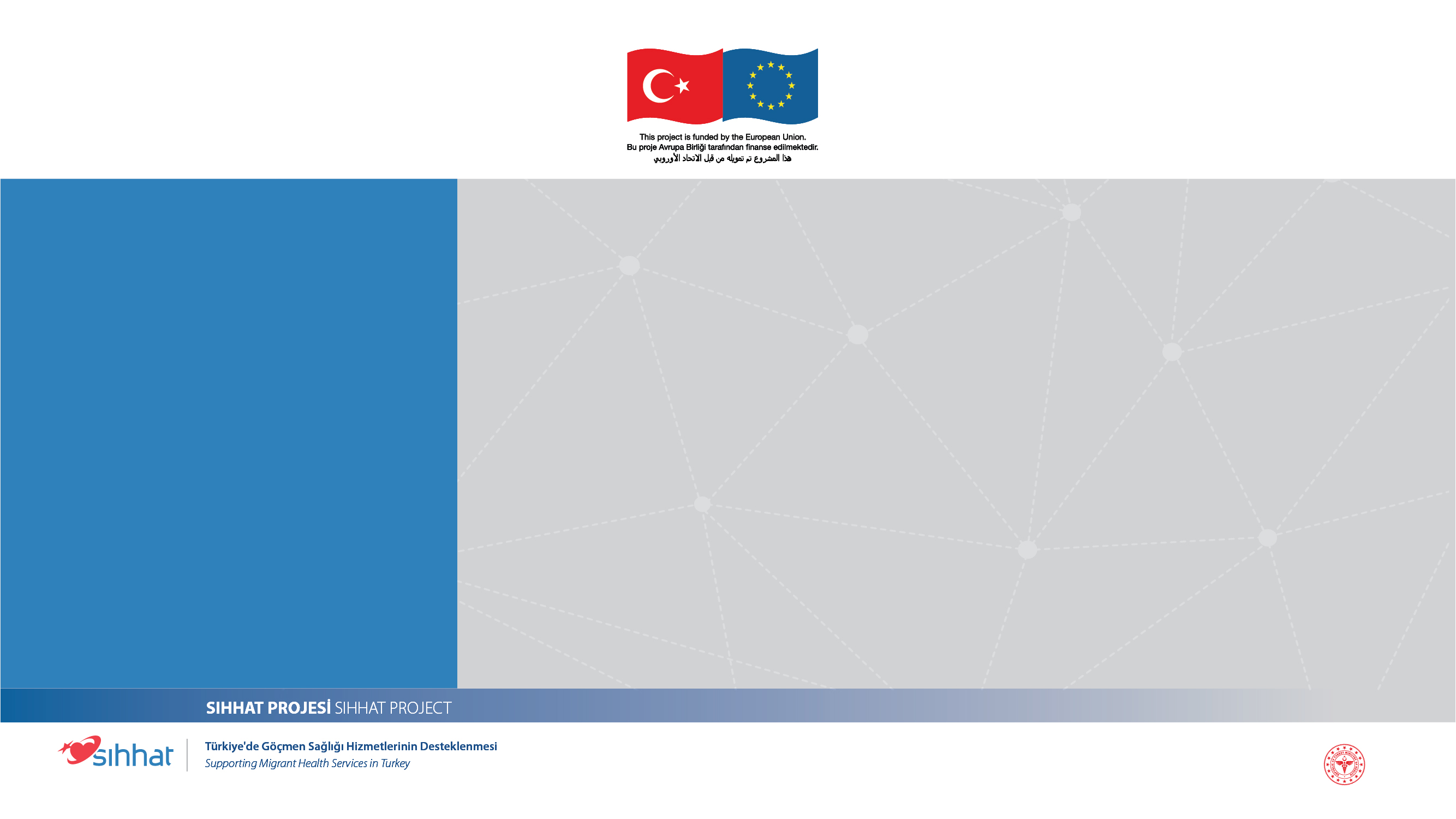 مقادير الاستهلاك الغذائي اليومي اللازمة للحوامل:
المقدار
كوبان من الماء (400 – 500 مل)
بحجم علبتي كبريت (60 غرام)
3 – 4 حصص
حصة واحدة
5 – 7 حصص

4 – 6 شرائح
لا شيء أبداً أو 2 – 3 حصص
المجموعات الغذائية
الحليب، اللبن
الجبن
اللحم، الدجاج، الأسماك
البيض، البقوليات الجافة
الخضراوات والفواكه الطازجة
الحبوب:
الخبز
الأرز، البرغل، المعكرونة، إلخ
الاحتياجات الغذائية
خلال الحمل
مشروع SIHHAT
دعم الخدمات الصحية للمهاجرين في تركيا
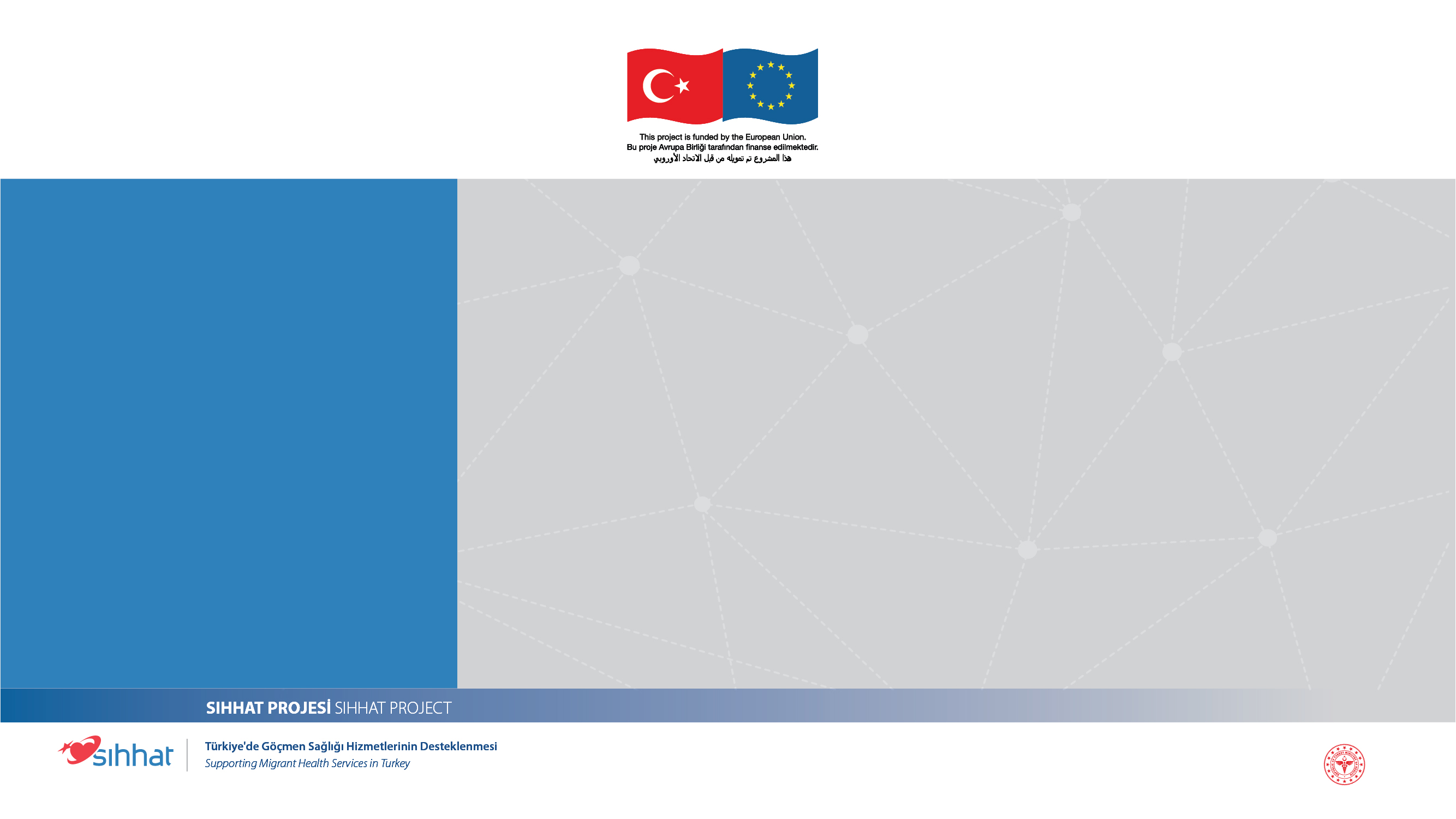 الاحتياجات الغذائية
خلال الحمل
يجب تجنب تناول الفواكه والخضراوات غير المغسولة والحليب / منتجات الألبان غير المبسترة أو غير المغلية جيداً واللحوم النيئة والبيض النيء أثناء الحمل.
مشروع SIHHAT
دعم الخدمات الصحية للمهاجرين في تركيا
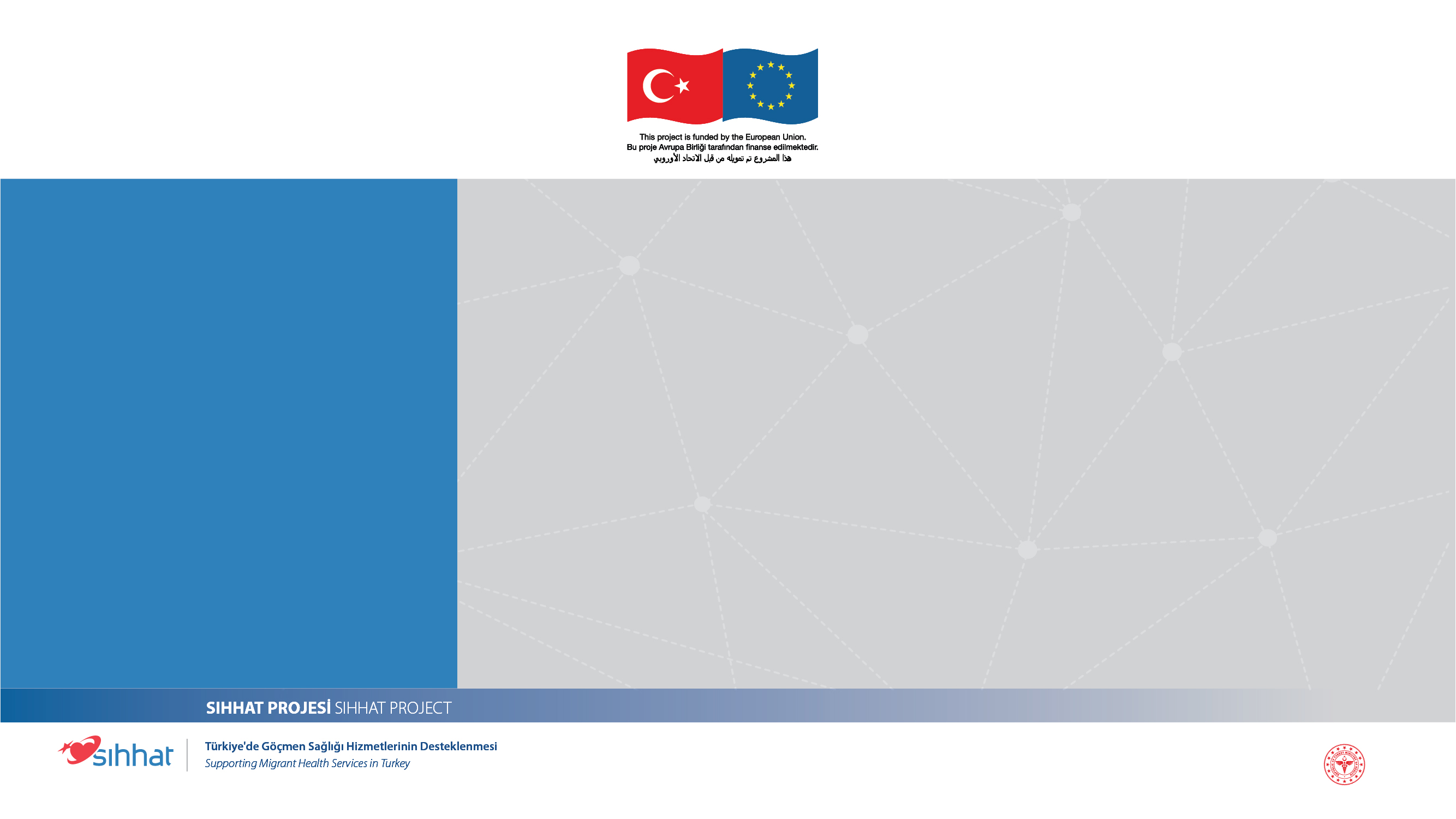 الاحتياجات الغذائية
خلال الحمل
يجب الحد من تناول الكافيين اليومي.
يُحذر من الاستهلاك المفرط للملح.
مشروع SIHHAT
دعم الخدمات الصحية للمهاجرين في تركيا
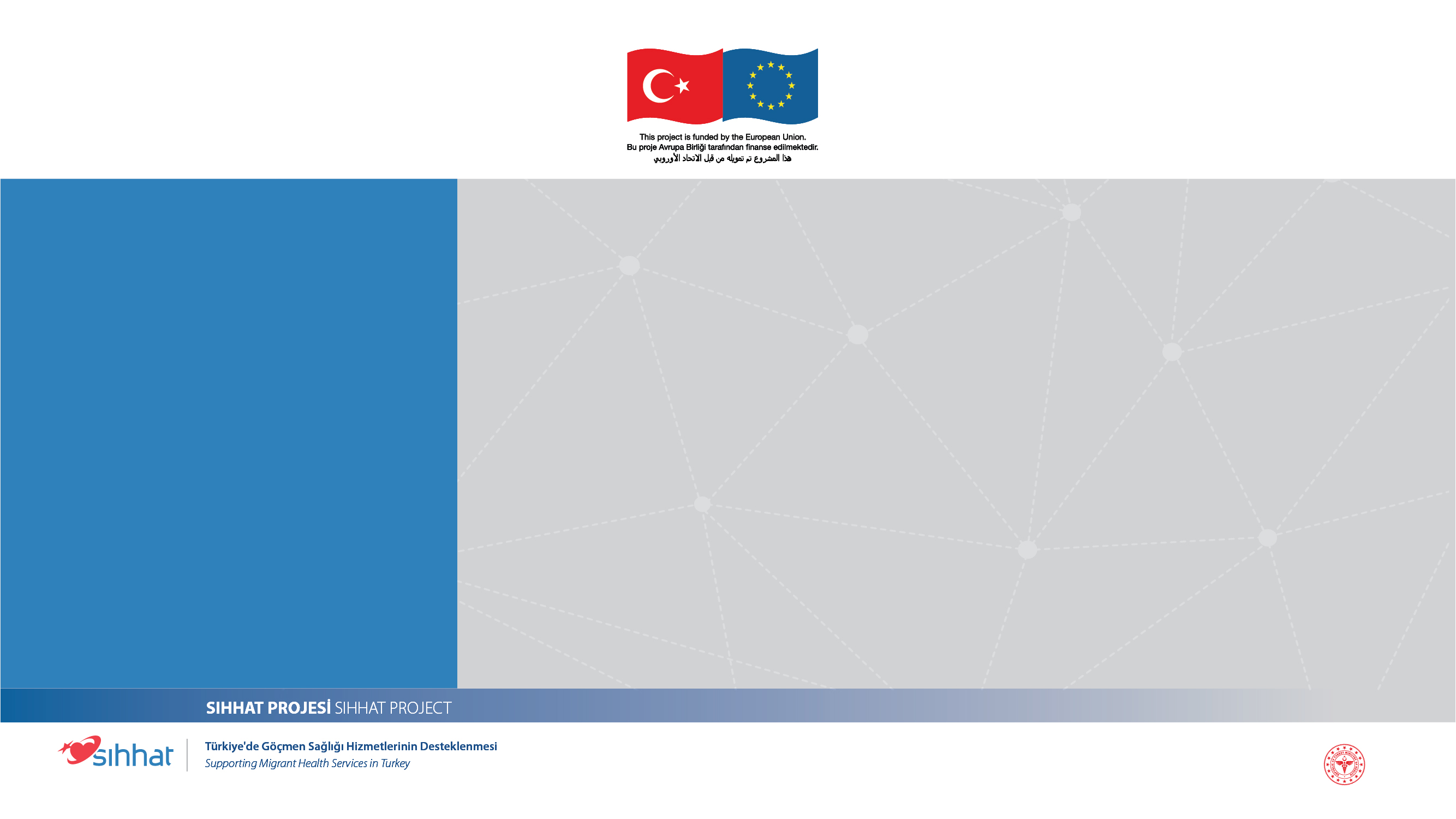 دعم مكملات الحديد
يتم إعطاء 40-60 ملغ / يوم من مكملات الحديد للنساء الحوامل لمدة 6 أشهر اعتباراً من الأسبوع السادس عشر من الحمل ولمدة 3 أشهر بعد الولادة.
دعم مكملات الفيتامين D
يتم إعطاء النساء الحوامل 1200 وحدة دولية يومياً من الفيتامين D اعتباراً من الأسبوع الثاني عشر من الحمل حتى نهاية الشهر السادس بعد الولادة.
دعم مكملات الحديد والفيتامين D
مشروع SIHHAT
دعم الخدمات الصحية للمهاجرين في تركيا
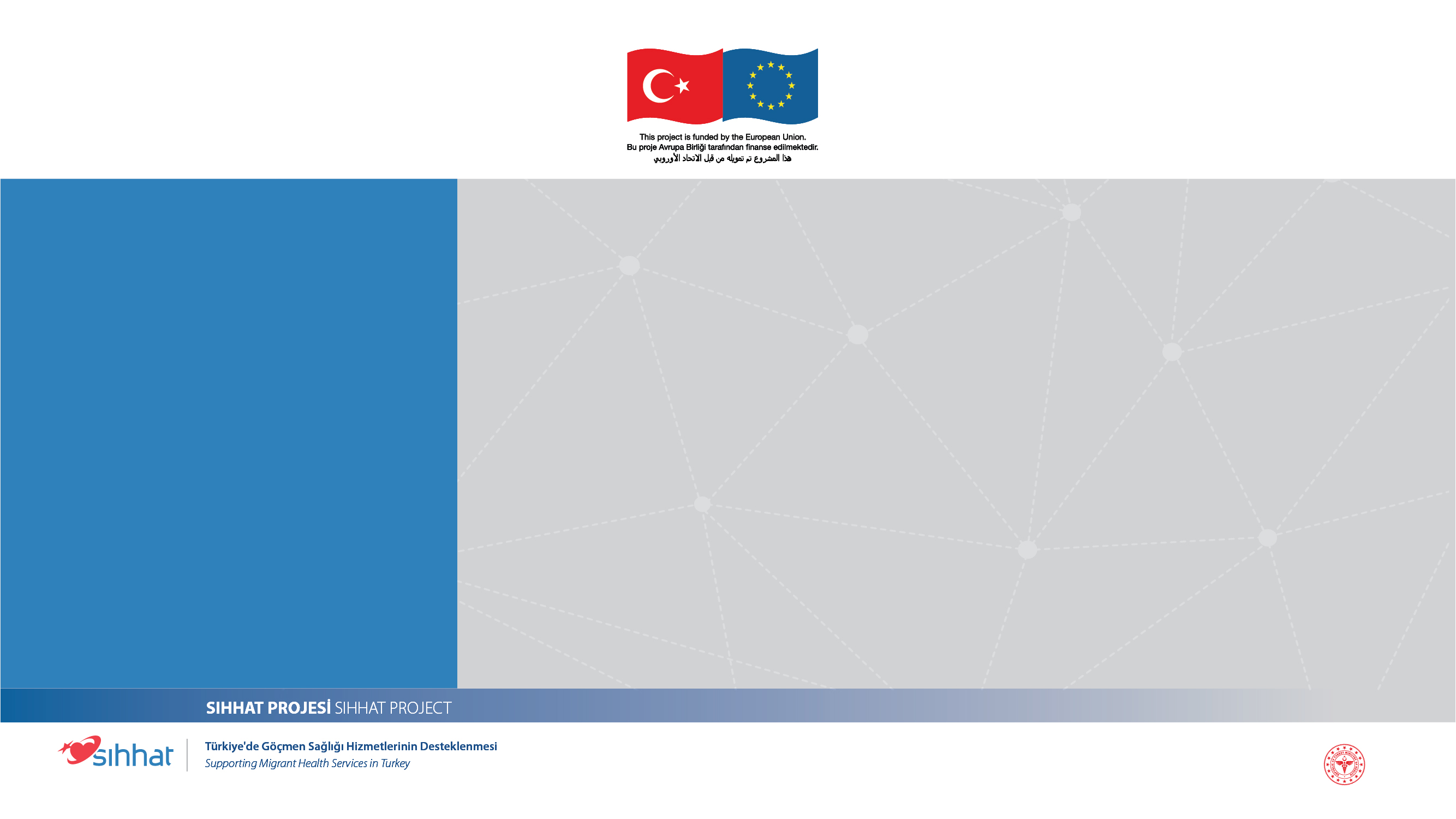 يُسمح بالنشاط المعتدل الحمل الخالي من المشاكل بشرط الاستراحة لمدة ساعة إلى ساعتين أثناء النهار.
يجب تجنب الأنشطة الخطرة مثل ركوب الخيل والإجهاد البدني المفرط.
إن أنسب تمرين أثناء الحمل هو المشي.
إن المشي لمدة 30 دقيقة بضعة أيام في الأسبوع هو نشاط بدني مثالي.
ليست هناك محاذير حول السباحة ولكن يجب عدم السماح بالغوص.
النشاط البدني وشروط العمل خلال الحمل
مشروع SIHHAT
دعم الخدمات الصحية للمهاجرين في تركيا
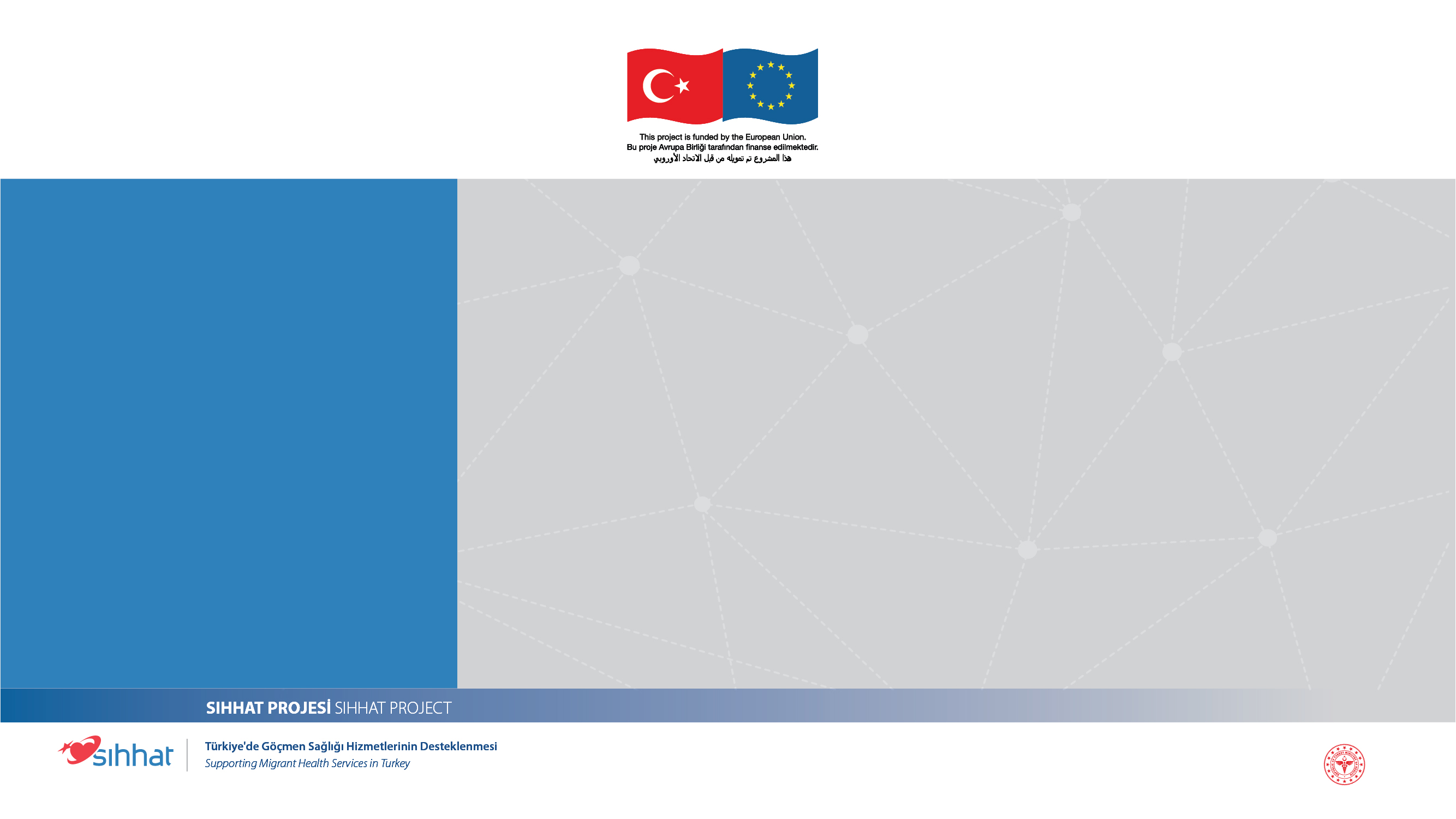 النشاط البدني وشروط العمل خلال الحمل
يقلل النشاط البدني الموصى به من خطر الإصابة بارتفاع ضغط الدم والسكري الحملي والمشاكل الصحية الأخرى.
مشروع SIHHAT
دعم الخدمات الصحية للمهاجرين في تركيا
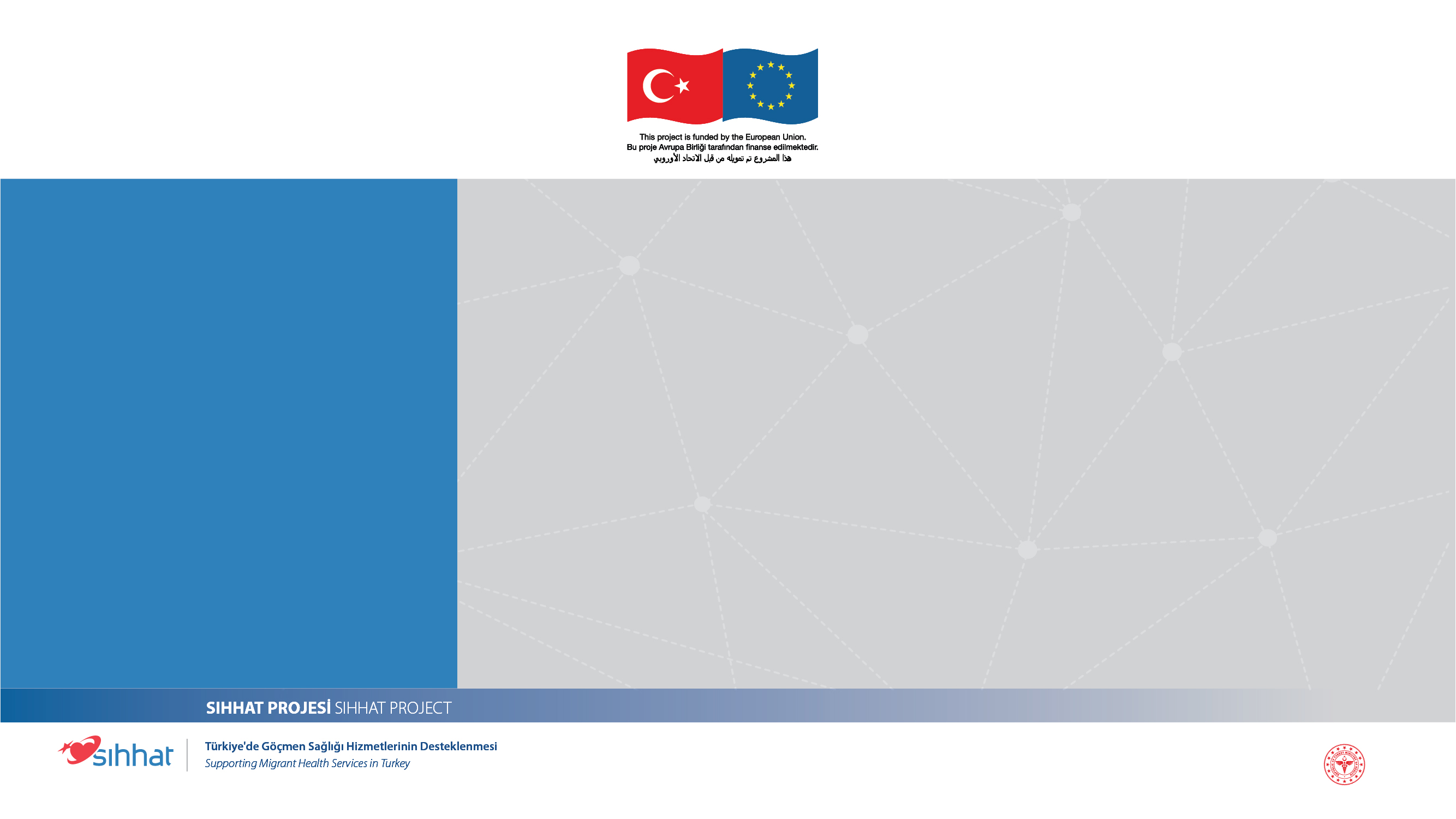 يمكن للمرأة الحامل التي تتمتع ببيئة عمل هادئة مواصلة حياتها العملية بسهولة.
ينبغي اتخاذ قرار بشأن استمرار عمل المرأة الحامل في ظروف العمل الأكثر قسوة من خلال أخذ ظروف وخصائص المرأة الحامل بعين الاعتبار.
النشاط البدني وشروط العمل خلال الحمل
مشروع SIHHAT
دعم الخدمات الصحية للمهاجرين في تركيا
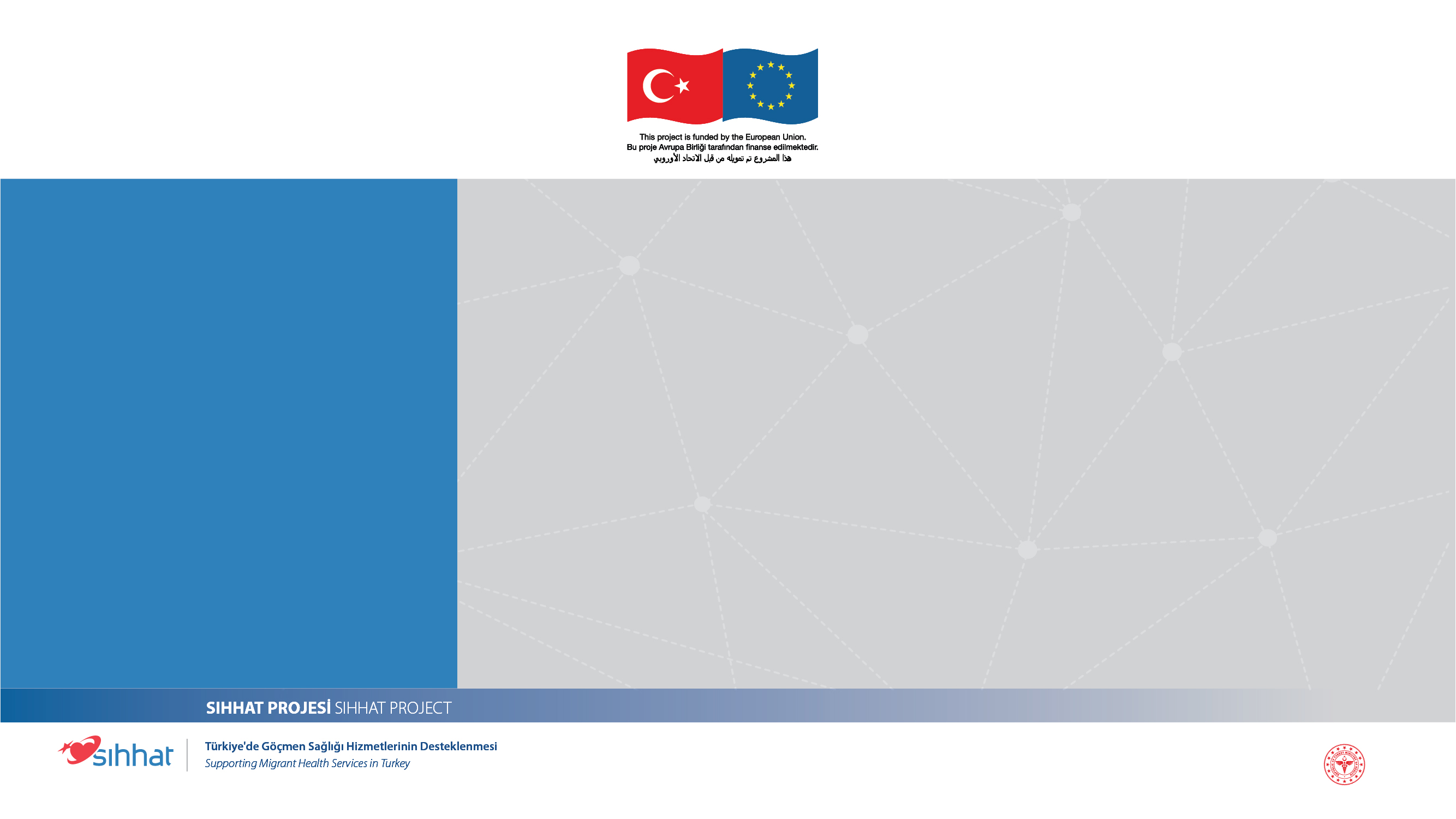 ليست هناك محاذير حول السفر في الحمول الطبيعية ولكن يجب أخذ الصعوبات في الوصول إلى الخدمات الصحية في المكان الذي يتم السفر إليه بعين الاعتبار.
يجب تجنب السفر لمسافات طويلة لدى الحوامل اللواتي لديهن قصة إجهاض عفوي أو قصة نزف في الحمل الحالي.
النشاط البدني وشروط العمل خلال الحمل
مشروع SIHHAT
دعم الخدمات الصحية للمهاجرين في تركيا
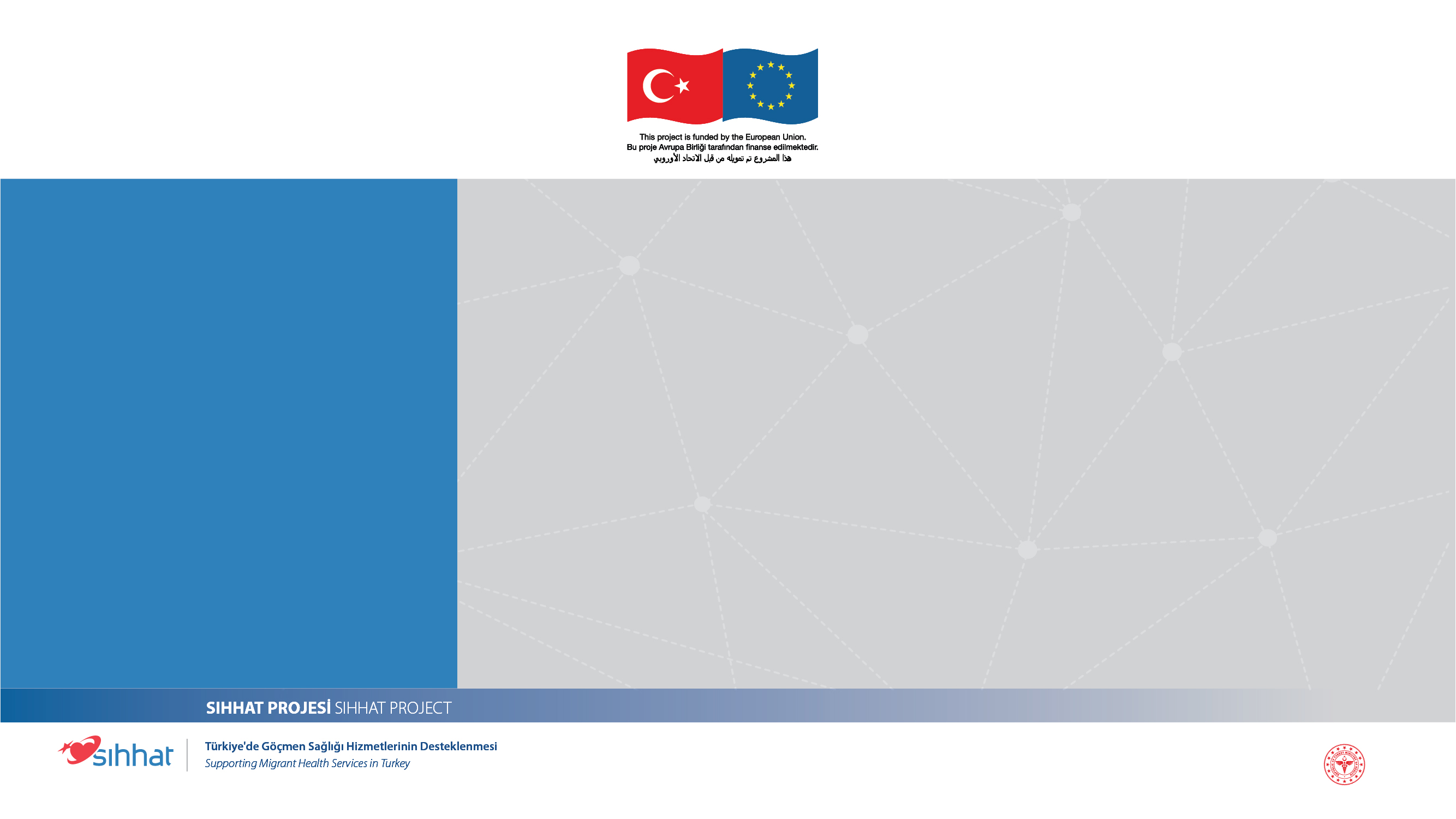 لا داعي لفرض حظر على الحياة الجنسية خاصة في الثلثين الأول والثاني من الحمل في الحمول التي تسير بشكل طبيعي.
يمكن حظر إقامة العلاقة الجنسية لدى النساء الحوامل اللواتي يعانين من النزف أو اللواتي لديهن قصة ولادة مبكرة.
الحياة الجنسية خلال الحمل
مشروع SIHHAT
دعم الخدمات الصحية للمهاجرين في تركيا
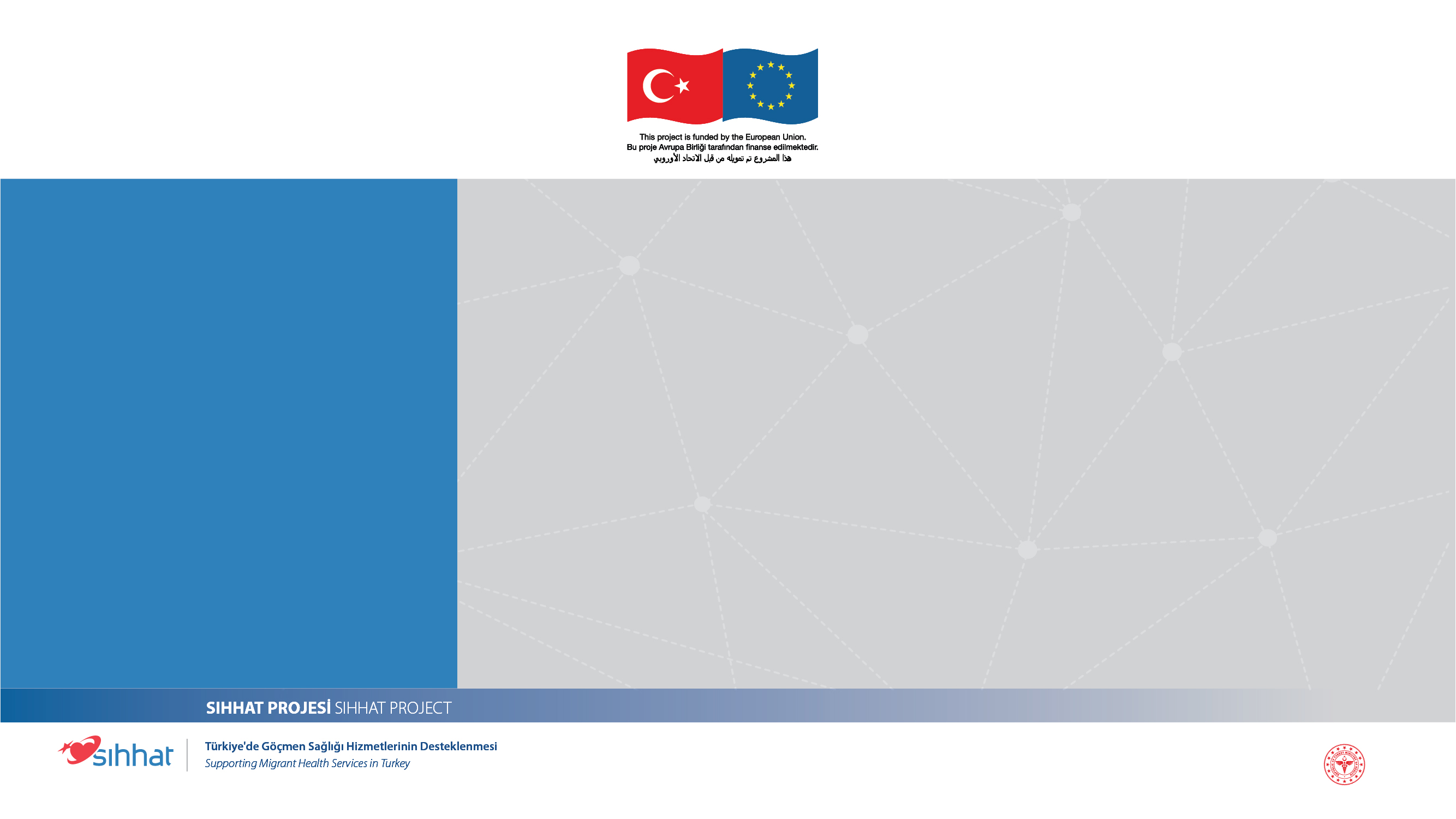 يجب اتباع قواعد النظافة العامة أثناء الحمل.
يمكن لحمامات البخار والحمامات شديدة الحرارة أن تلحق ضرراً بالمرأة الحامل من خلال تسببها بالإغماء بالإضافة إلى ضررها على الجنين. 
تؤدي حمامات الفقاعات الكثيفة أو الحمامات التي تحتوي على منتجات معطرة إلى تهيج منطقة المهبل وتزيد من خطر الإصابة بالانتانات الفطرية أو انتانات المجاري البولية.
يجب تحذير الأمهات من خطر الانزلاق والسقوط أثناء الاستحمام في الأشهر الثلاثة الأخيرة من الحمل.
النظافة والعناية العامة بالجسم خلال الحمل
مشروع SIHHAT
دعم الخدمات الصحية للمهاجرين في تركيا
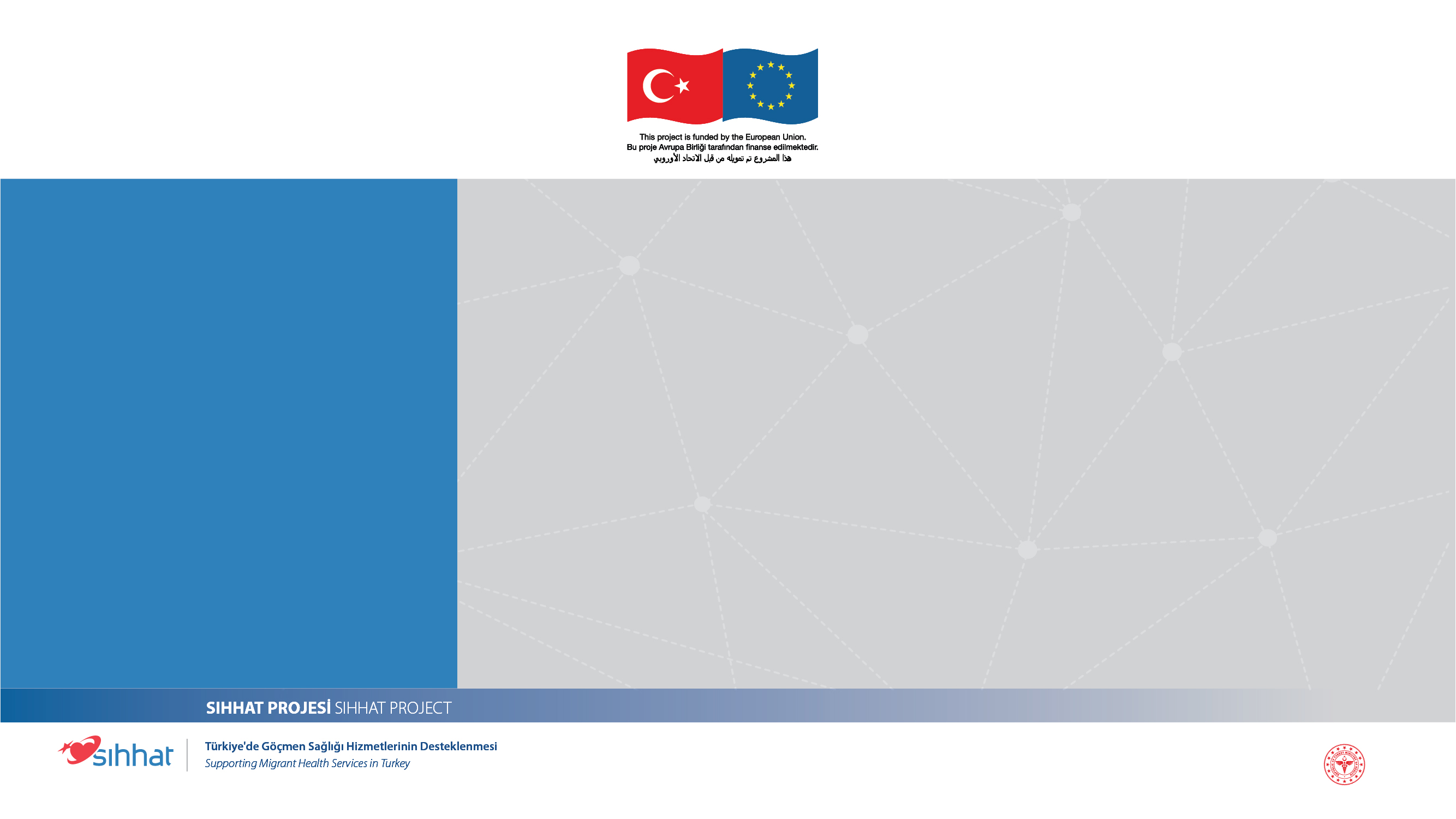 صحة الفم والأسنان
خلال الحمل
يجب أن تخضع كل امرأة تنوي الحمل لفحص أسنان كامل قبل الحمل.
تتطلب الأسنان واللثة عناية خاصة أثناء الحمل.
مشروع SIHHAT
دعم الخدمات الصحية للمهاجرين في تركيا
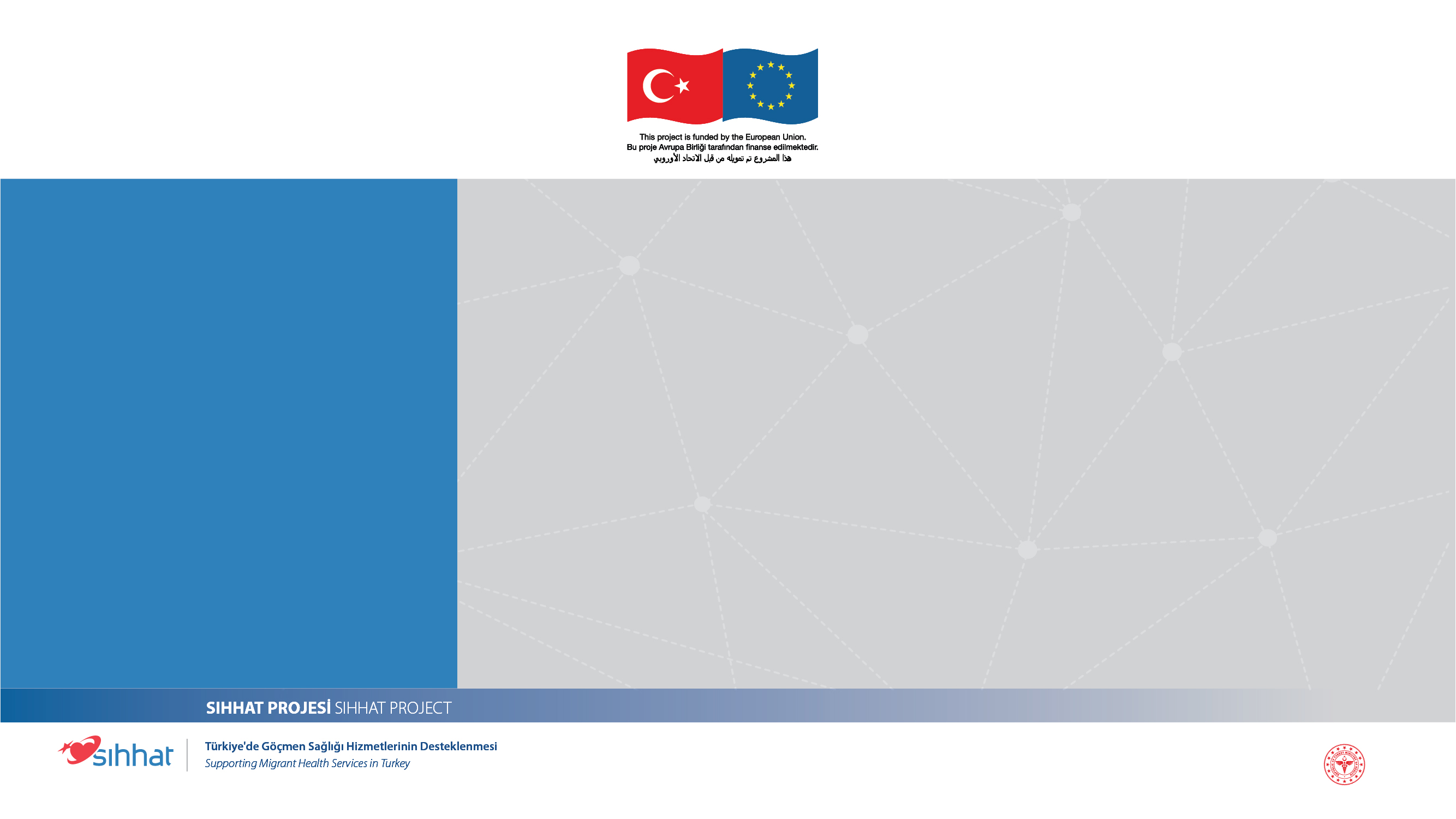 قد يشاهد تضخم ونزف اللثة أثناء الحمل.
يجب إجراء تدخلات الأسنان واللثة في الثلث الثاني من الحمل.
يجب تنظيف الأسنان مرتين يومياً على الأقل بفرشاة أسنان ناعمة الرأس وتنظيف الوجه الجانبي بخيط تنظيف الأسنان.
صحة الفم والأسنان
خلال الحمل
مشروع SIHHAT
دعم الخدمات الصحية للمهاجرين في تركيا
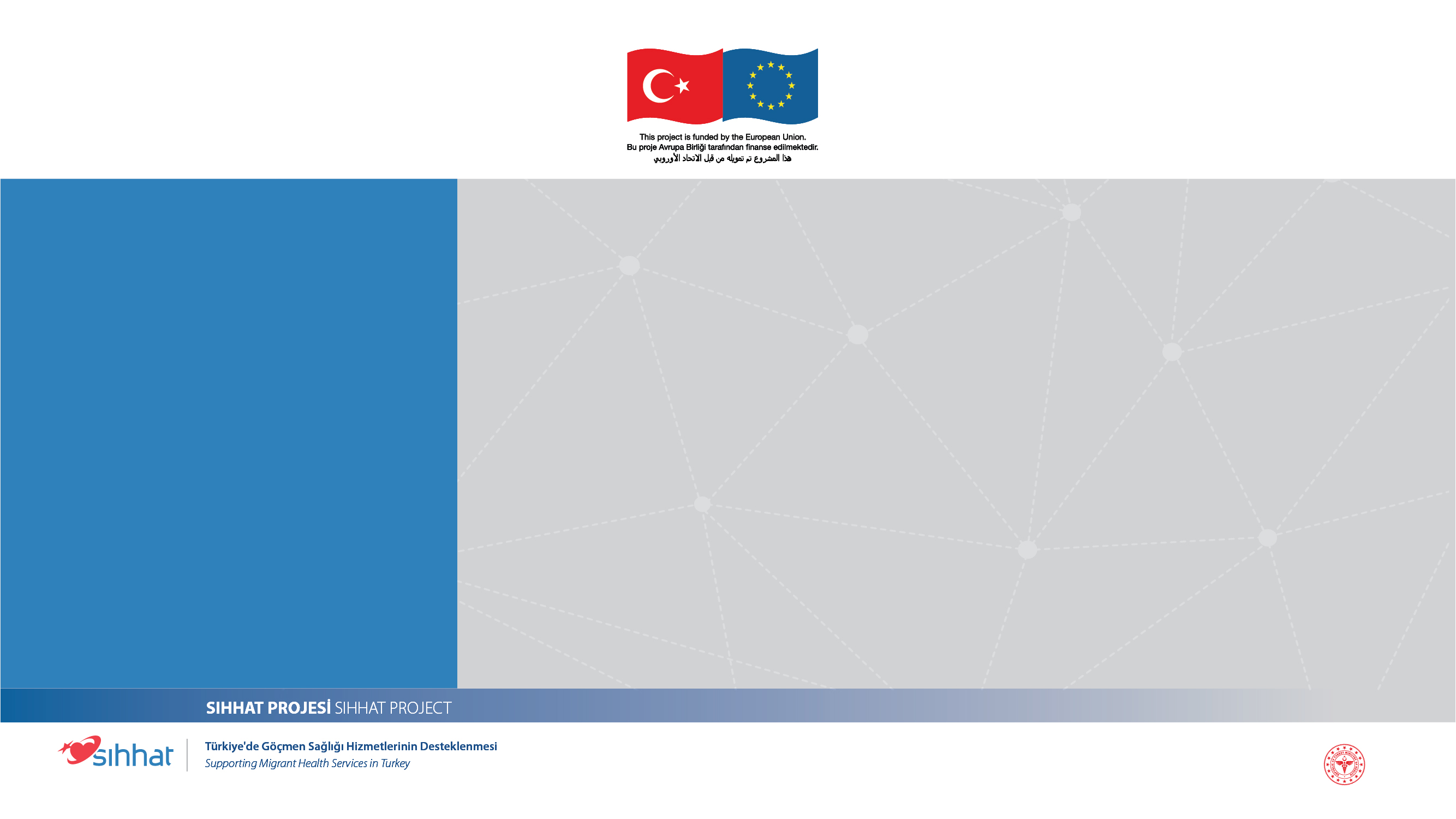 التدخين
خلال الحمل
يجب على الأمهات المسؤولات عن أطفالهن أثناء الحمل ألا يدخنّ بالتأكيد!
مشروع SIHHAT
دعم الخدمات الصحية للمهاجرين في تركيا
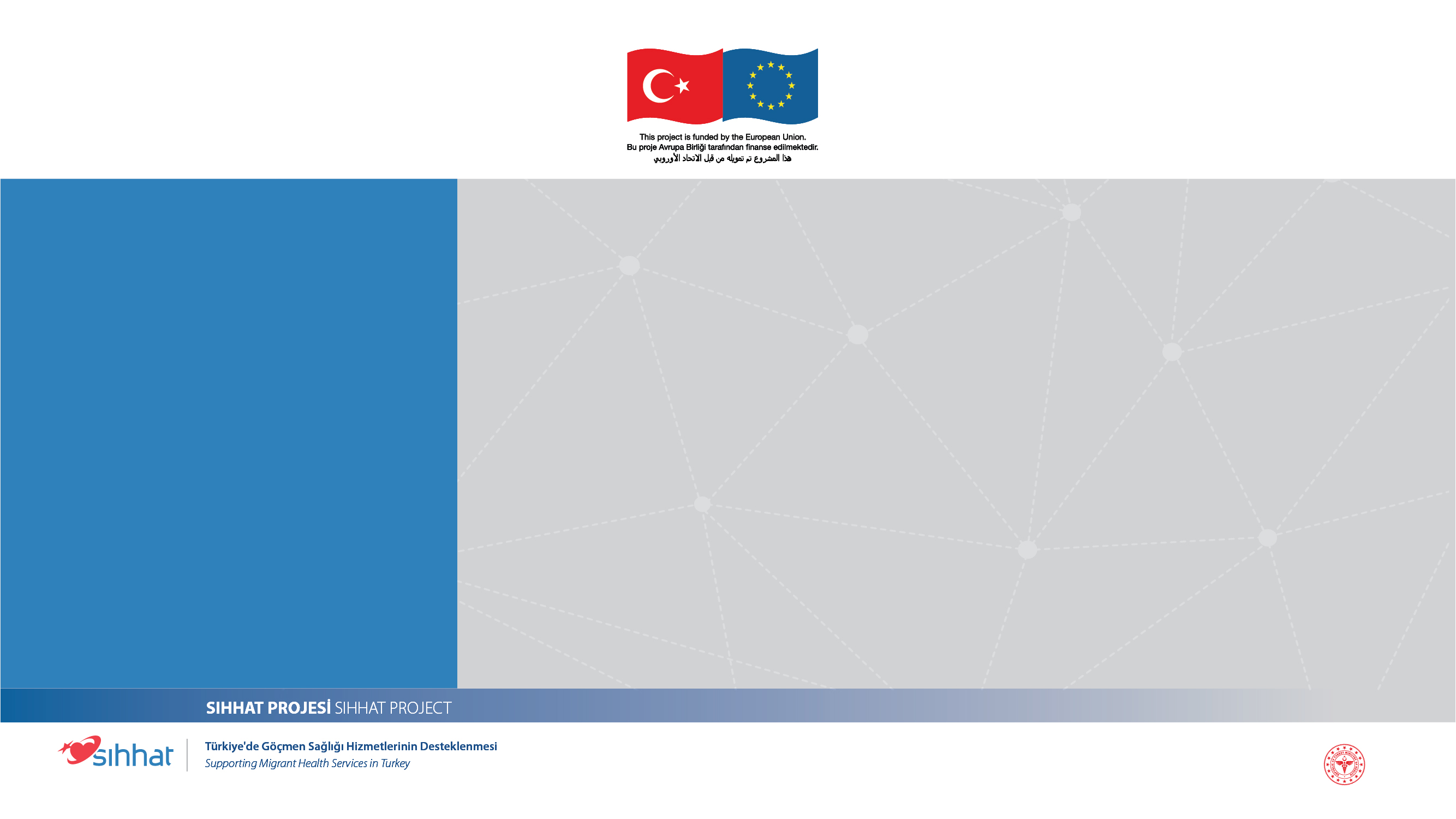 الإدمان على الكحول والمخدرات خلال الحمل
يجب تجنب تعاطي الكحول منذ اللحظة التي يتم التخطيط فيها للحمل وطوال فترة الحمل بأكملها من أجل ولادة طفل يتمتع بصحة جيدة.
مشروع SIHHAT
دعم الخدمات الصحية للمهاجرين في تركيا
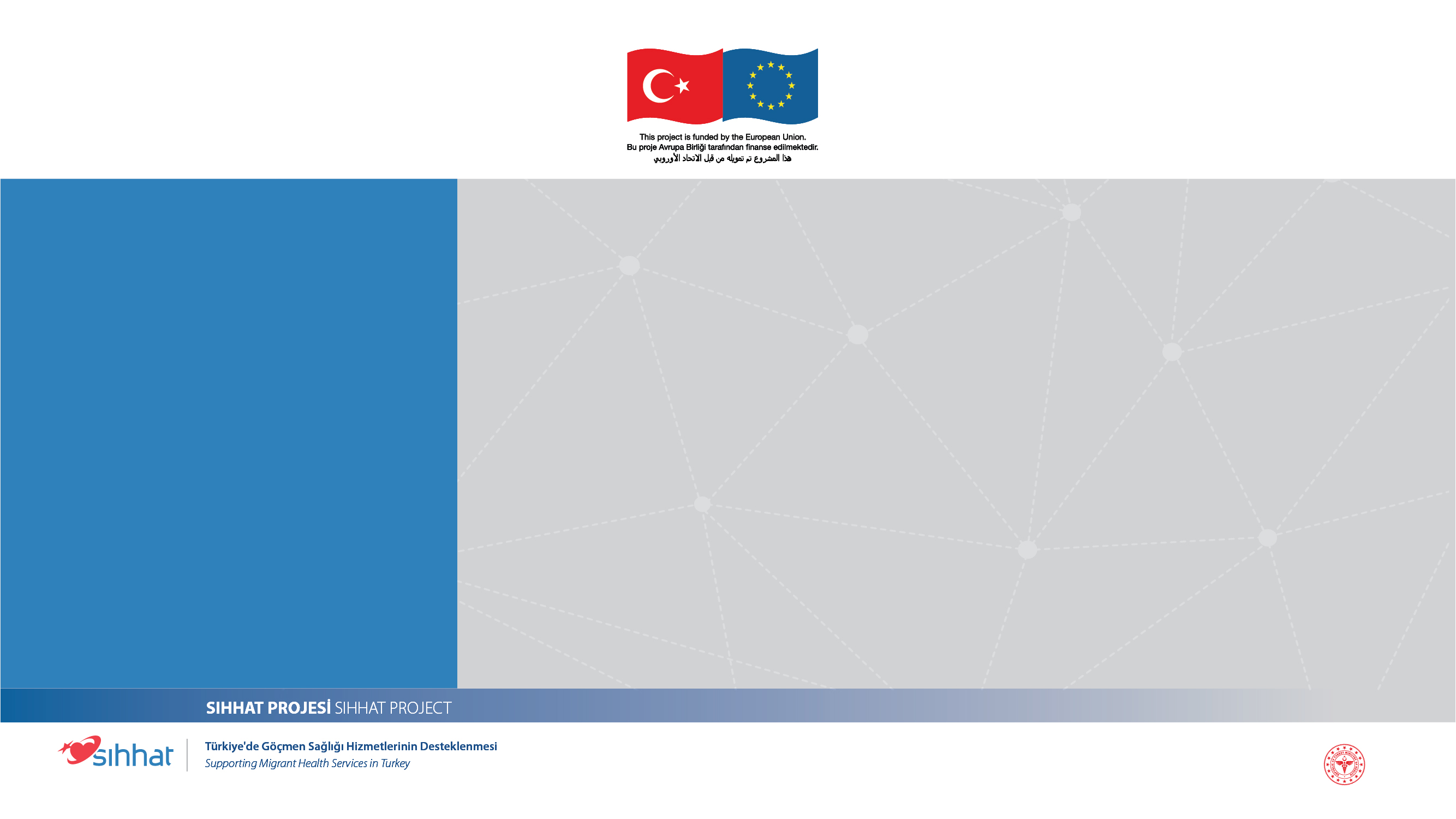 يمكن مشاهدة والمشاكل وحالات الشذوذ الخطيرة عند تعاطي الهيروئين والكوكائين والميثادون أثناء الحمل.
يجب توجيه النساء الحوامل المدمنات على المخدرات إلى المراكز المناسبة للعلاج.

إن ولادة طفلكم بشكل صحيوبدايته لحياة صحية بين يديكم.
الإدمان على الكحول والمخدرات خلال الحمل
مشروع SIHHAT
دعم الخدمات الصحية للمهاجرين في تركيا
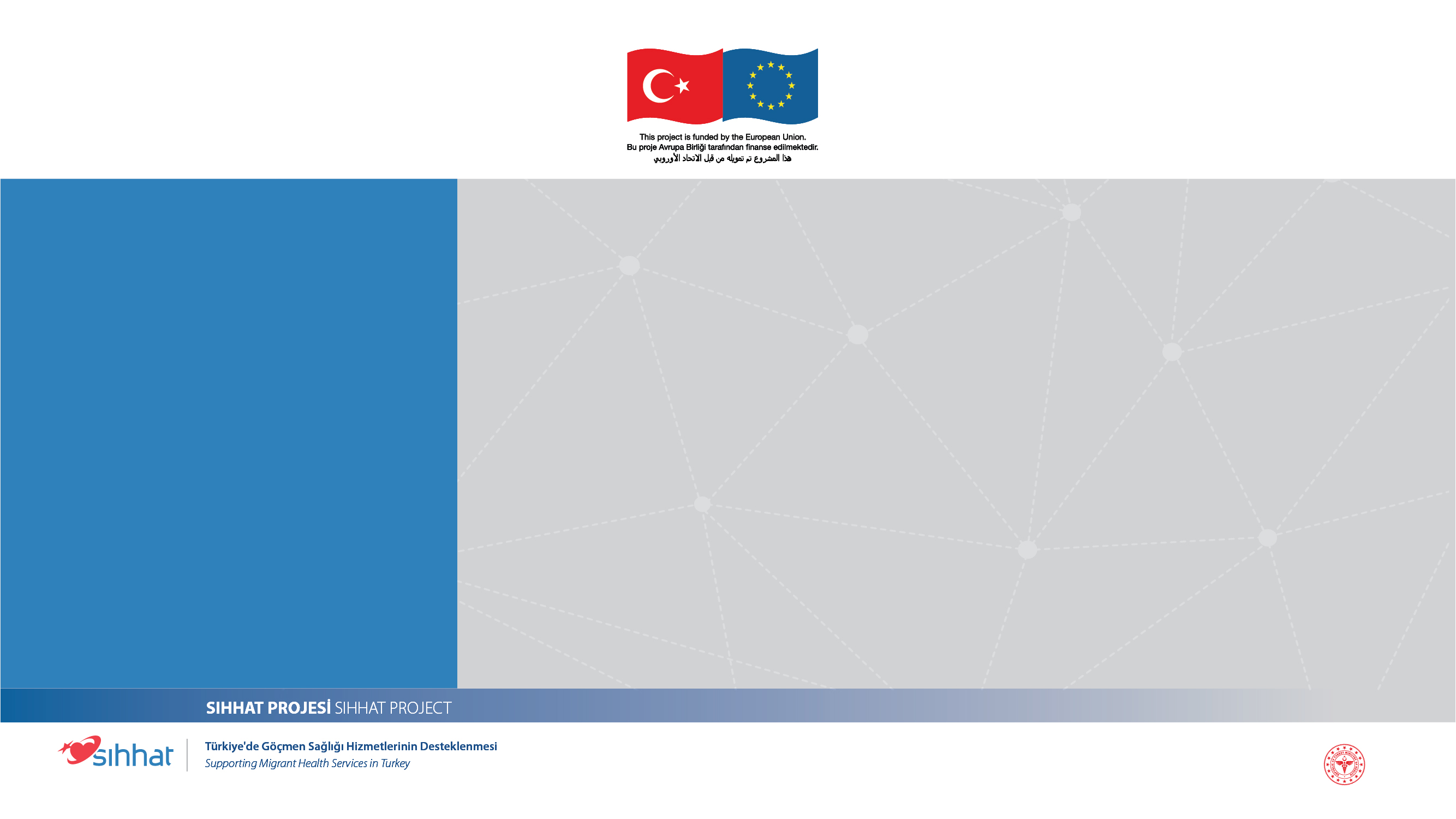 يمكن استخدام الأدوية التي يصفها الطبيب أثناء الحمل عند الضرورة.

يجب عدم استخدام الأدوية أثناء الحملخارج توصيات الطبيب!
استخدام الأدوية خلال الحمل
مشروع SIHHAT
دعم الخدمات الصحية للمهاجرين في تركيا
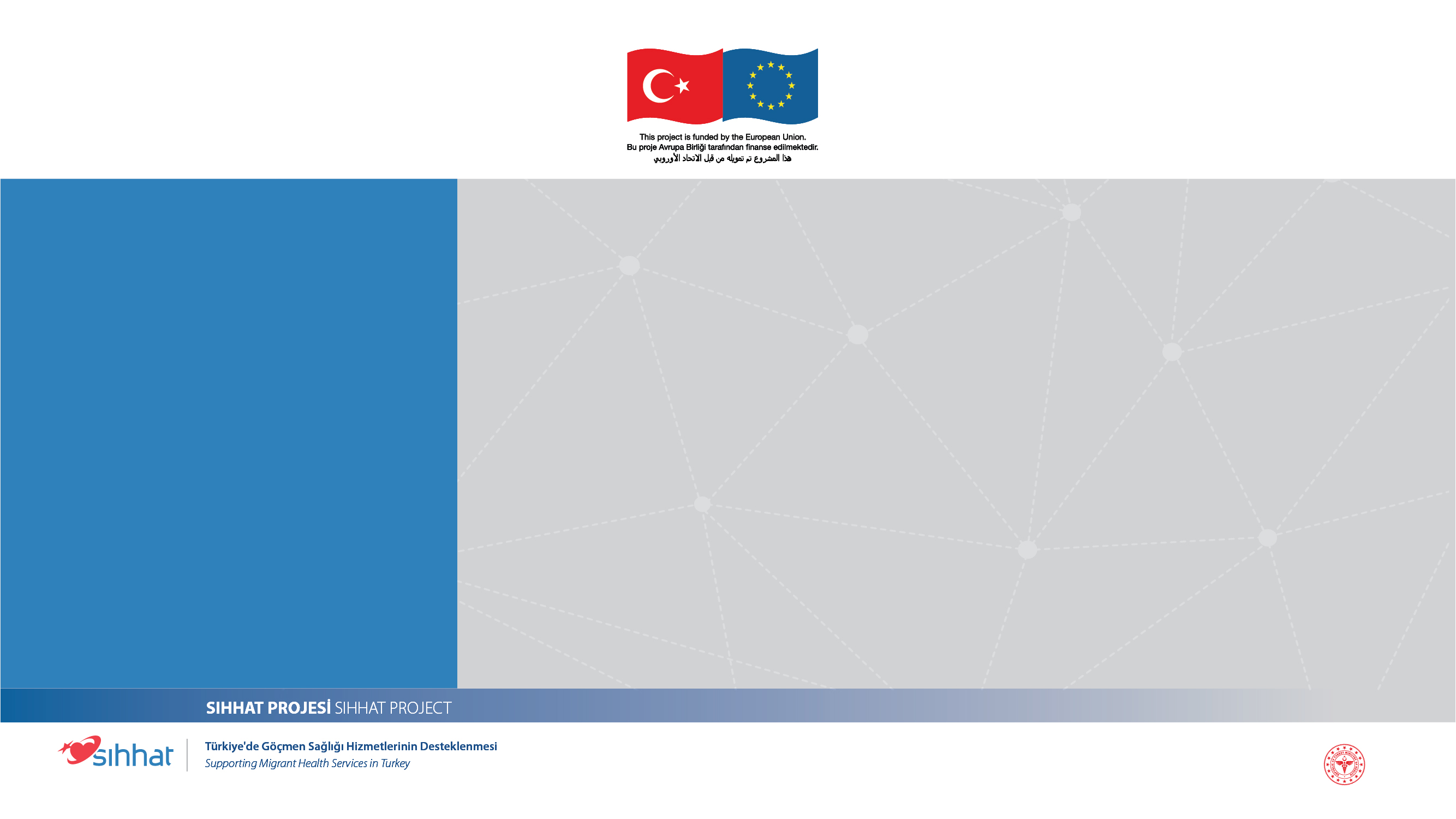 يجب تطبيق خدمات التلقيح لدى النساء الحوامل وجميع النساء في فترة الخصوبة بشكل مناسب للوقاية من الكزاز.
يجب أيضاً حماية الجنين عن طريق تلقيح الأم.
يجب ضمان أن تتم الولادة في ظروف نظيفة وصحية.
التلقيح
ضد الكزاز
مشروع SIHHAT
دعم الخدمات الصحية للمهاجرين في تركيا
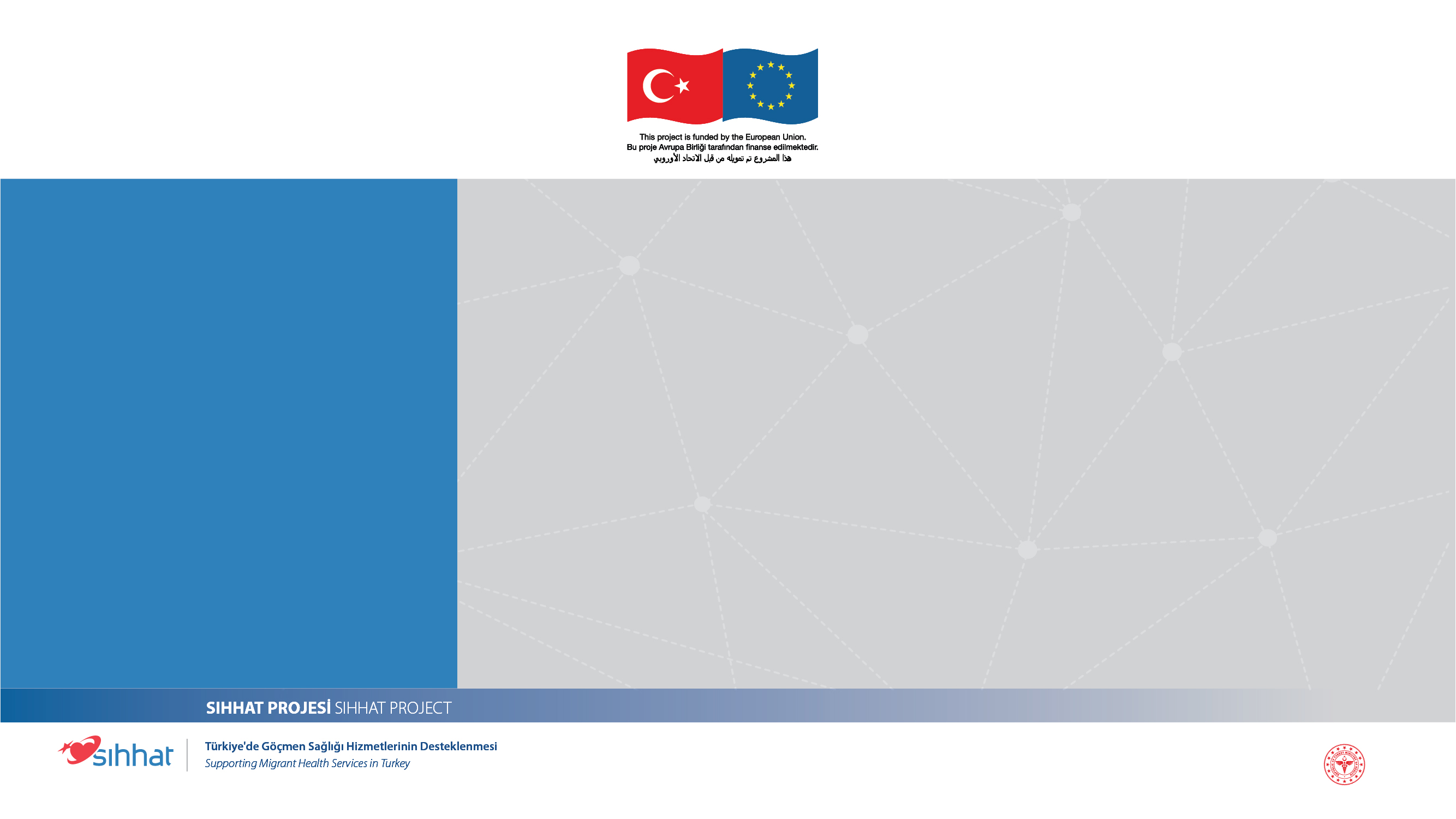 جدول تلقيح الكبار ضد الخناق والكزاز من أجل النساء في مرحلة الخصوبة (15-49 سنة)
مشروع SIHHAT
دعم الخدمات الصحية للمهاجرين في تركيا
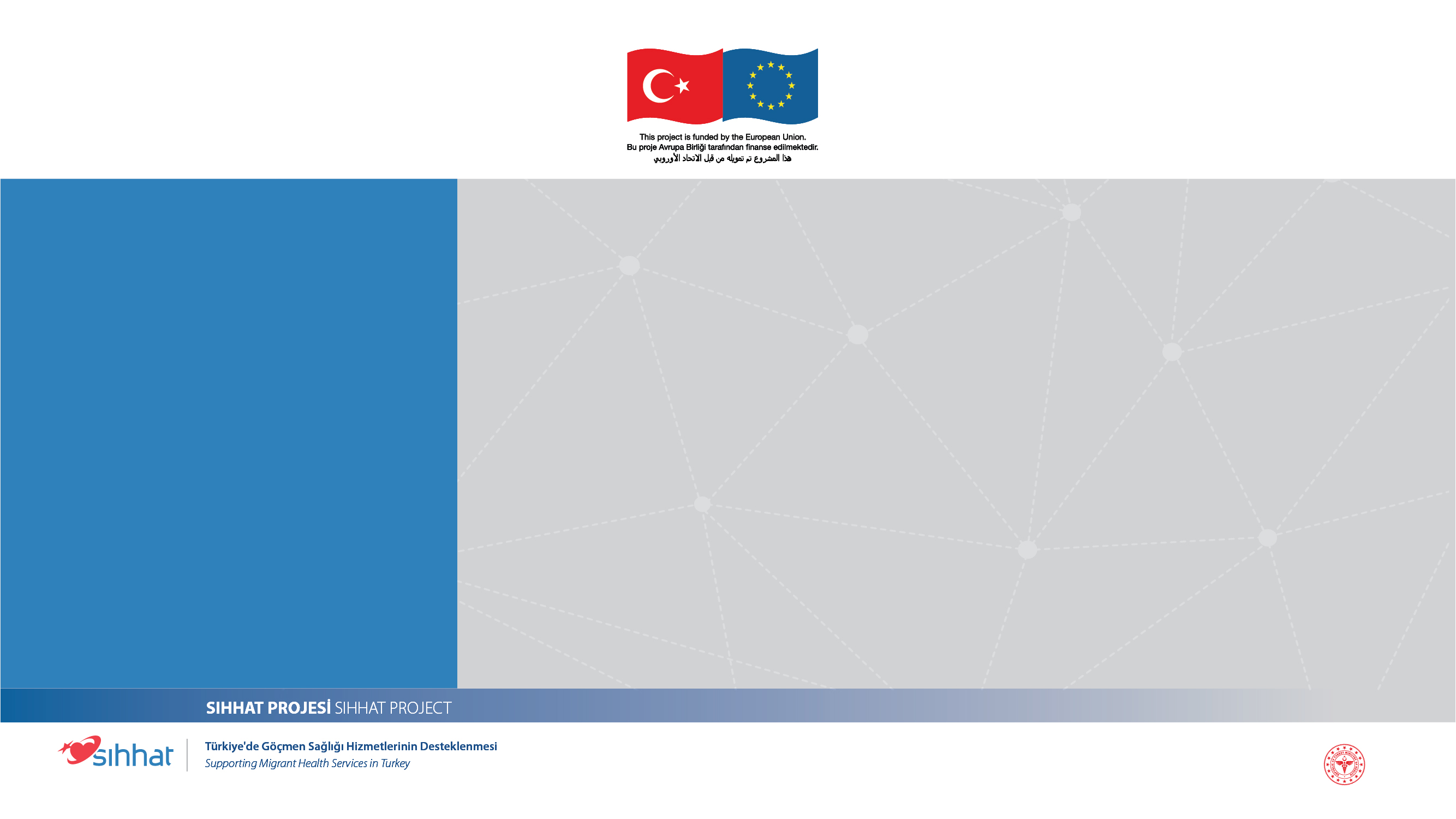 تكفي جرعة واحدة من لقاح الـTd  للمرأة المتأكدة من أنها قد تلقت كل أو بضع جرعات لقاحات الطفولة والمدرسة.
تطبق جرعات التعزيز على فترات من 5 إلى 10 سنوات أو بفاصل سنة على الأقل.
يتم ضمان الوقاية طوال فترة الخصوبة مع تطبيق 5 جرعات من لقاح الـTd .
التلقيح
ضد الكزاز
مشروع SIHHAT
دعم الخدمات الصحية للمهاجرين في تركيا
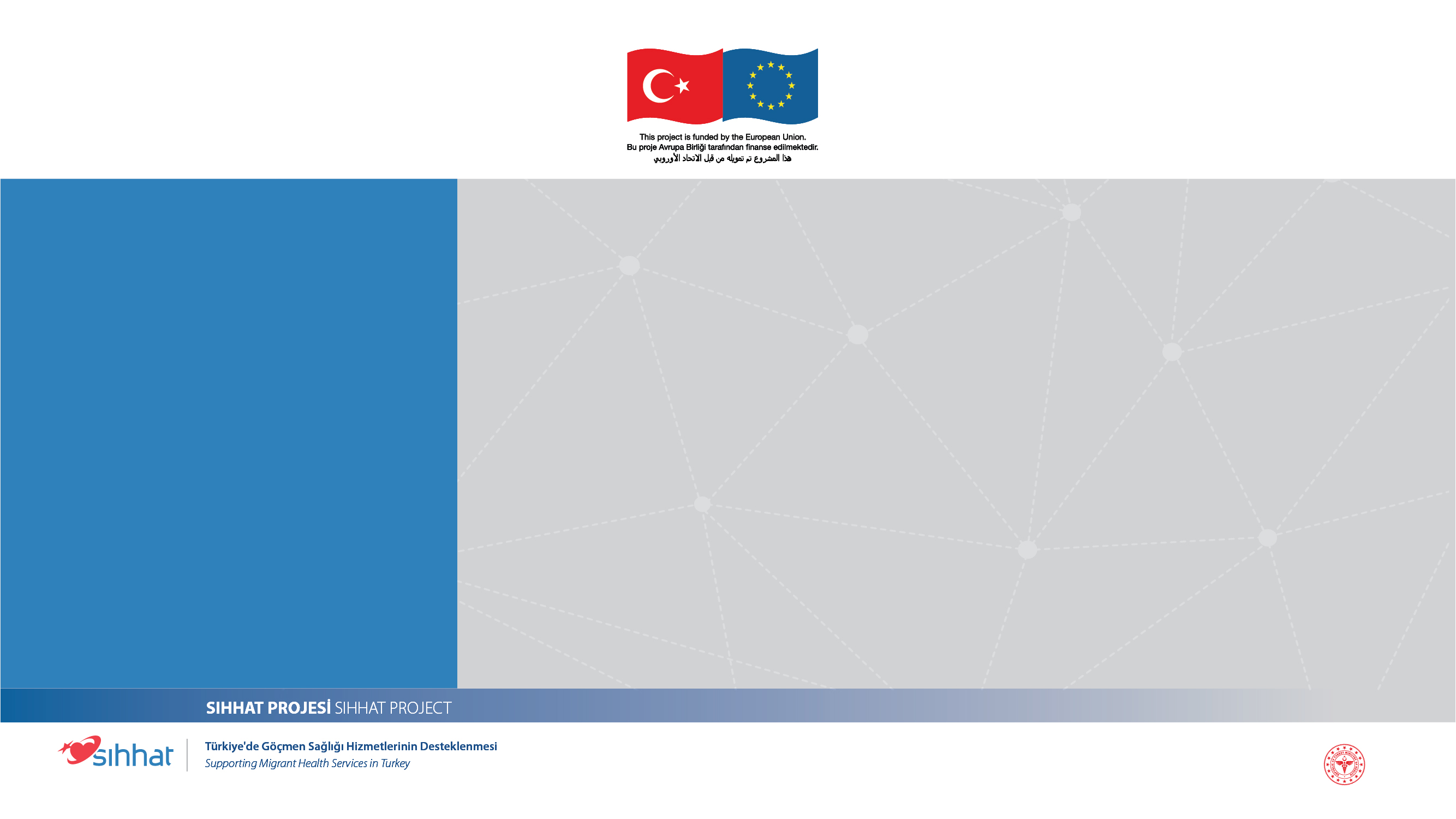 يجب على العاملين الصحيين في كل متابعة إبلاغ المرأة الحامل بالتفصيل عن علامات الخطر التي قد تظهر أثناء الحمل.
يجب أن يوضّح للمرأة الحامل وأفراد أسرتها كلاً من التعرف على علامات الخطر ومراجعة المؤسسة الصحية فوراً وما يمكن القيام به حتى وصولهم إلى المؤسسة الصحية واحداً تلو الآخر.
علامات الخطر خلال الحمل
مشروع SIHHAT
دعم الخدمات الصحية للمهاجرين في تركيا
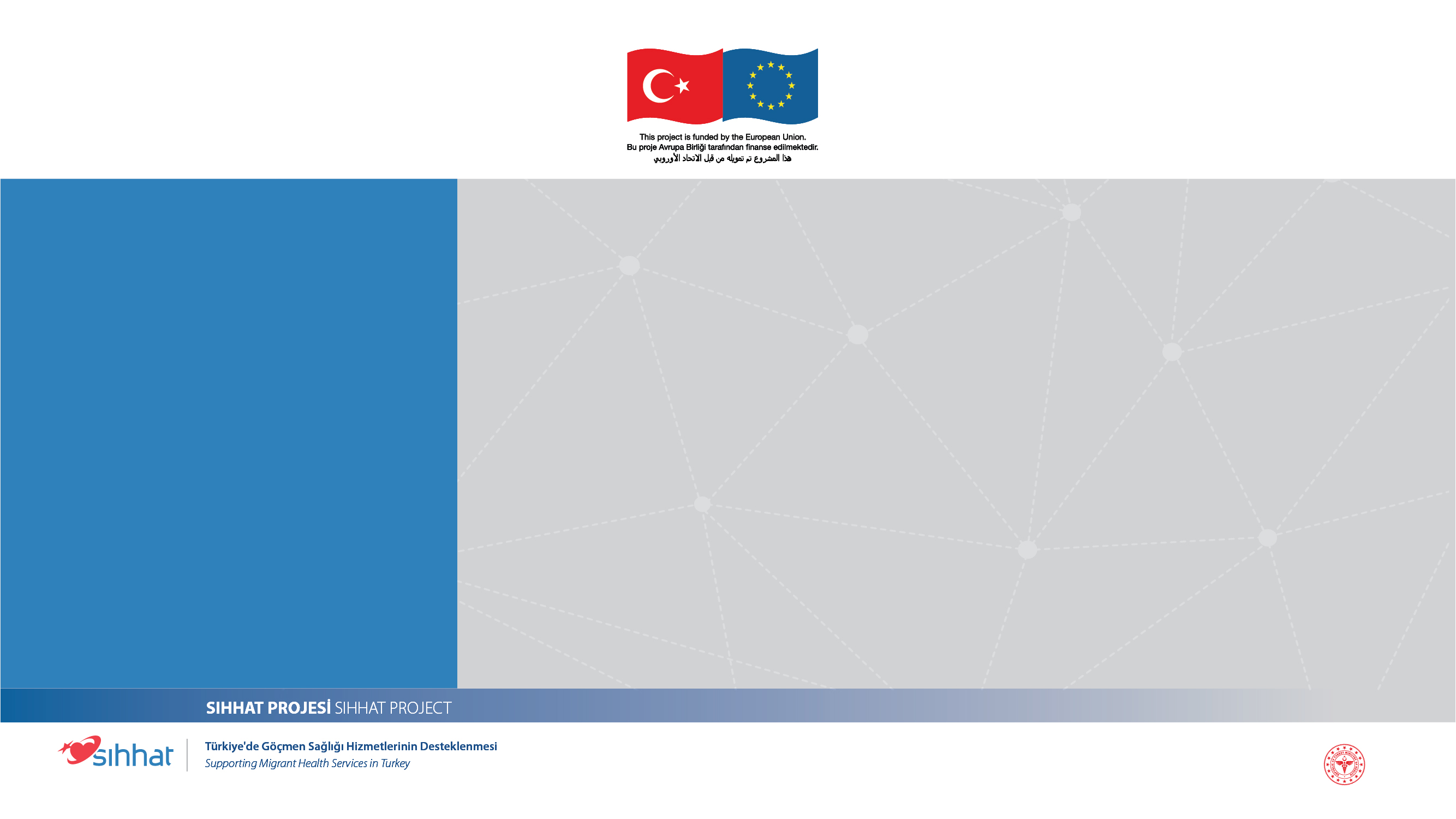 الحالات التي تتطلب مراجعة المؤسسة الصحية في أقرب وقت ممكن
الحرارة العالية
الألم البطني
انتفاخ الوجه والأصابع والساقين
شعور الأم بالسوء وعدم تمكنها من القيام بأنشطتها اليومية
عدم القدرة على الشعور بحركات الطفل بعد الآن
علامات الخطر خلال الحمل
مشروع SIHHAT
دعم الخدمات الصحية للمهاجرين في تركيا
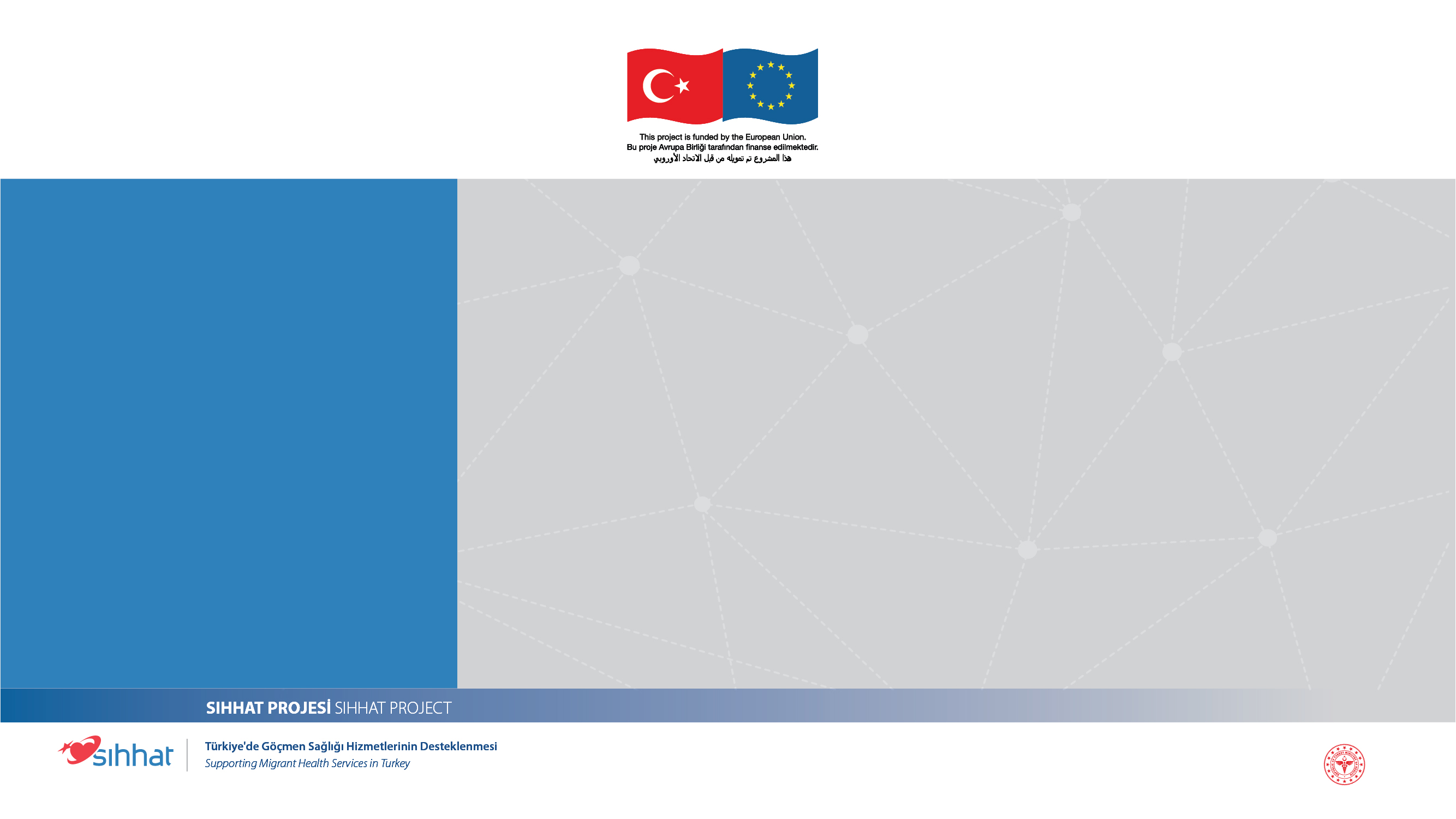 الحالات التي تتطلب مراجعة المؤسسة الصحية بشكل عاجل
النزف المهبلي
الاختلاج (التشنجات مثل الصرع)
تشوش الرؤية المرافق للصداع
الحمى و / أو الضعف الشديد
الألم البطن الشديد
صعوبة التنفس أو تسرع التنفس
خروج السوائل
علامات الخطر خلال الحمل
مشروع SIHHAT
دعم الخدمات الصحية للمهاجرين في تركيا
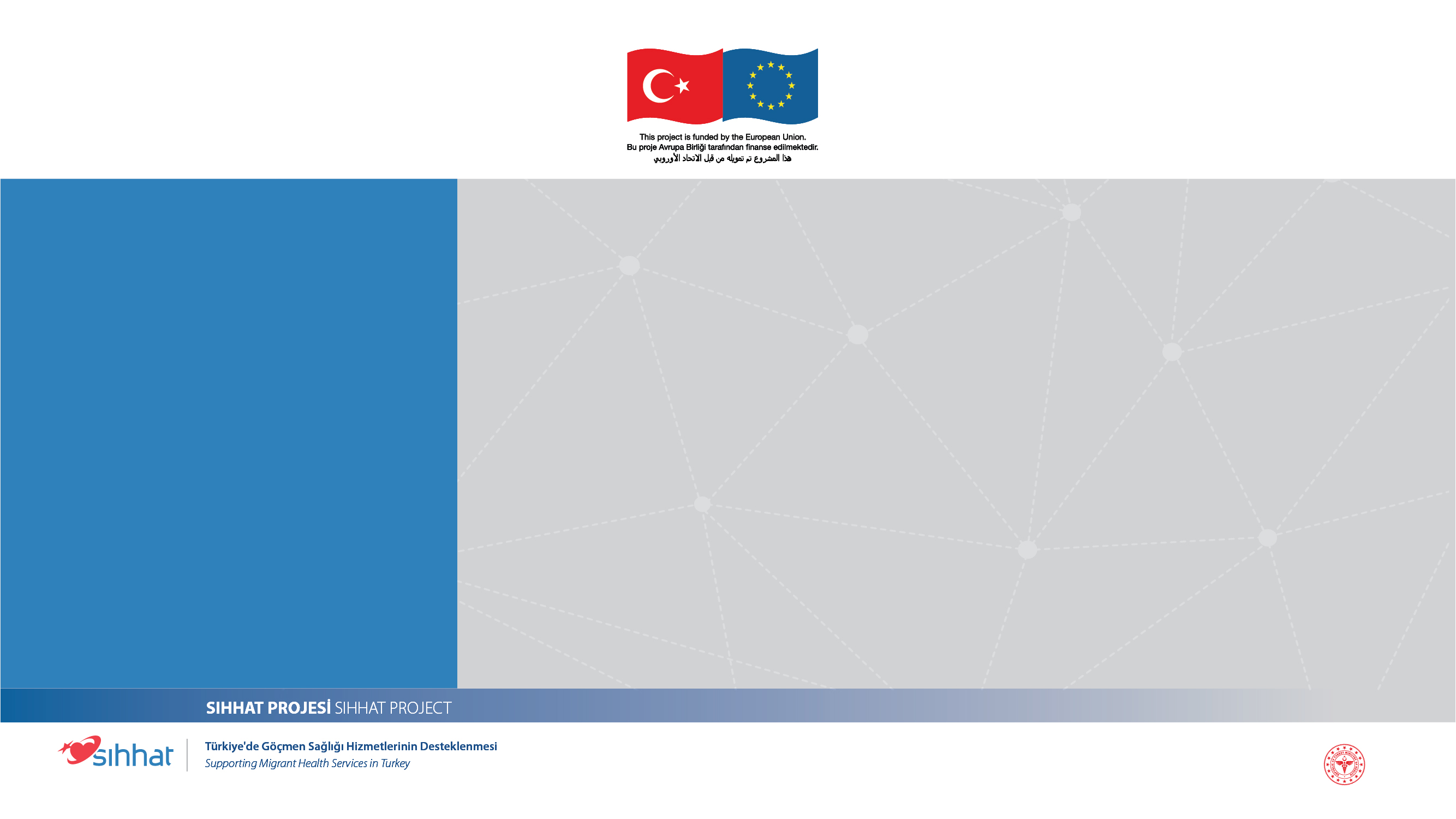 يجب على جميع النساء الحوامل الولادة في المؤسسات الصحية بالتأكيد.

"تعتمد صحة الأم والطفل على حقيقة عدم تخلفكم عن متابعات الحمل الخاصة بكم منذ اليوم الأول للحمل حتى نهاية مرحلة النفاس وولادتكم ضمن ظروف المشفى."
التخطيط للولادة
مشروع SIHHAT
دعم الخدمات الصحية للمهاجرين في تركيا
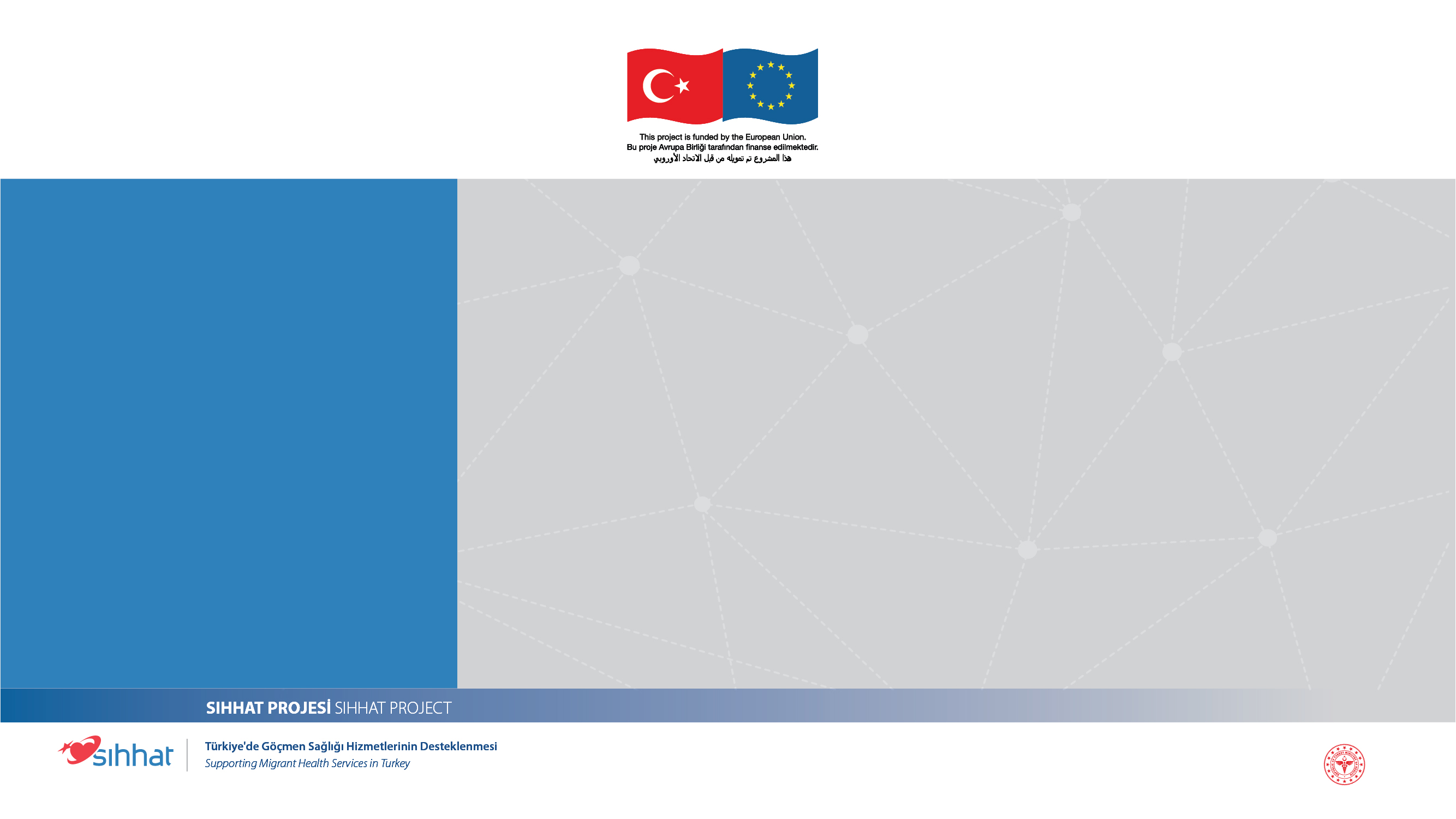 يجب نصح النساء الحوامل بإعداد حقيبة الولادة الطارئة.
الأشياء التي يجب توفرها ضمن الحقيبة؛
سجلات الفحوصات والتحاليل التي أجريت أثناء الحمل.
سجلات الأدوية التي تستخدمها بانتظام إن كانت تستخدم الأدوية.
الملابس والأغطية اللازمة للأم والطفل.
الفوط والحفاضات اللازمة للأم والطفل.
التخطيط للولادة
مشروع SIHHAT
دعم الخدمات الصحية للمهاجرين في تركيا
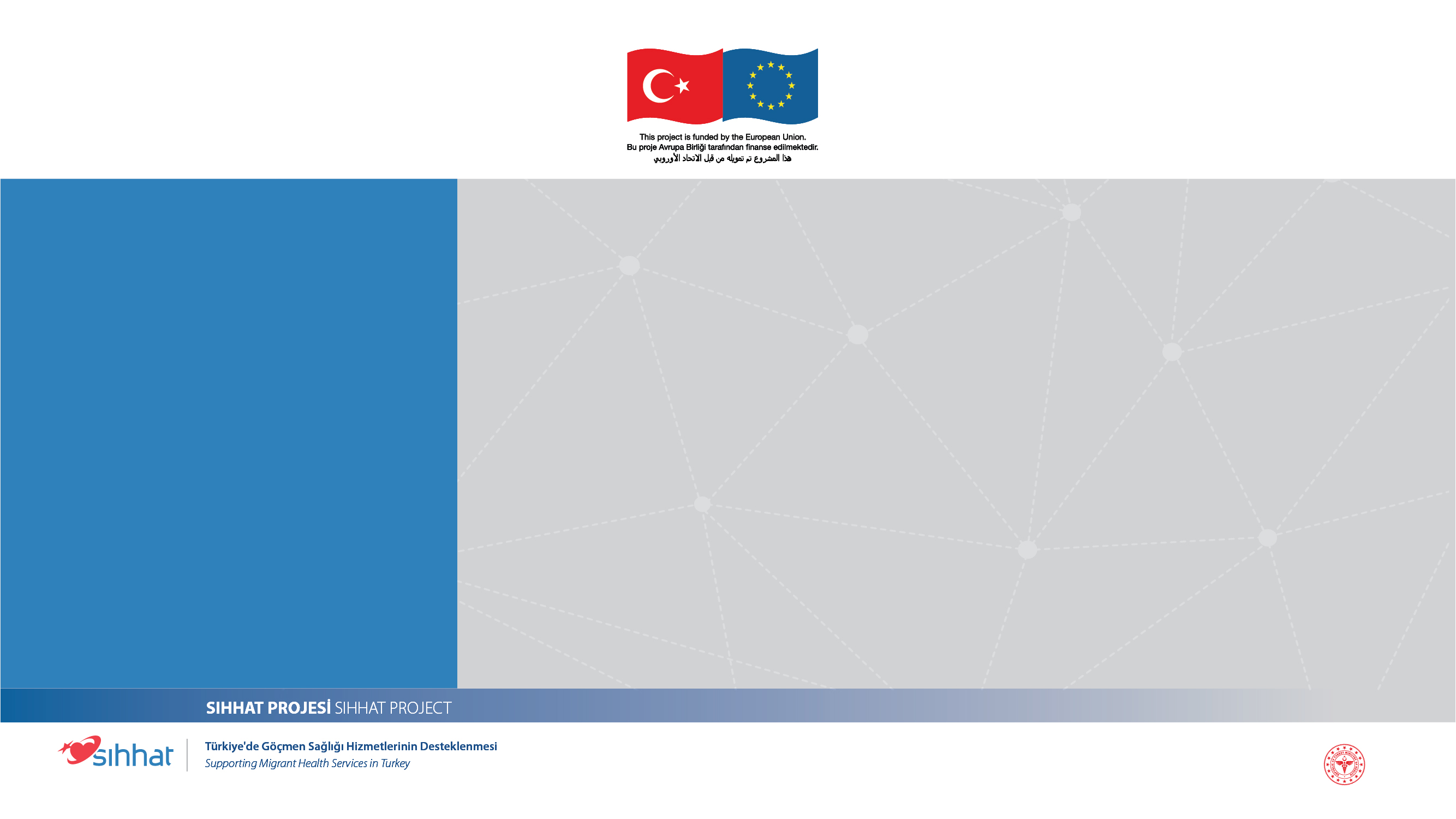 أعراض الولادة
الإفرازات الدموية المخاطية
التقلصات التي تحدث كل 20 دقيقة أو أكثر بشكل متكرر
خروج السوائل
المخاض والولادة
مشروع SIHHAT
دعم الخدمات الصحية للمهاجرين في تركيا
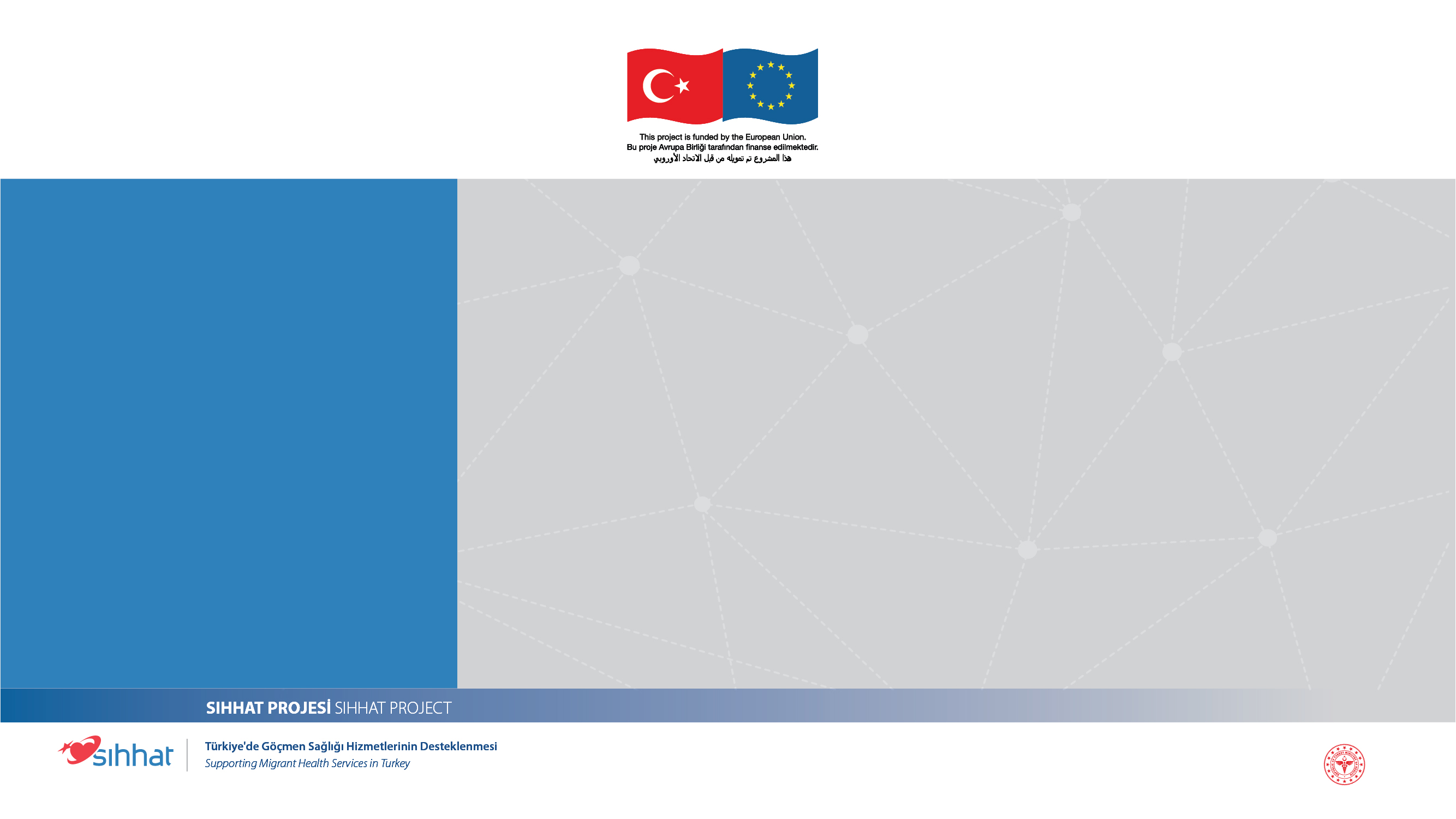 عادة ما تكون التقلصات متوسطة الشدة وقصيرة المدة ومتقطعة في بداية المخاض. تزداد مدة التقلصات وشدتها وتواترها مع تقدم العملية. في حين أن الانقباضات تحدث في البداية كل 10-15 دقيقة وتستمر لمدة 15-30 ثانية فإنها تحدث كل 2-3 دقائق مع اقتراب الولادة وتستمر لمدة 60-90 ثانية. يتحقق فتح عنق الرحم نتيجةً لهذه التقلصات القوية.
بالإضافة إلى ذلك فإن الشعور بالألم مع تقلصات في البطن لدى بعض النساء الحوامل عرض آخر يشير إلى بداية المخاض. تصبح هذه الآلام التي تكون خفيفة وقصيرة المدة ونادرة في البداية أطول وأكثر شدة وتواتراً.
المخاض والولادة
مشروع SIHHAT
دعم الخدمات الصحية للمهاجرين في تركيا
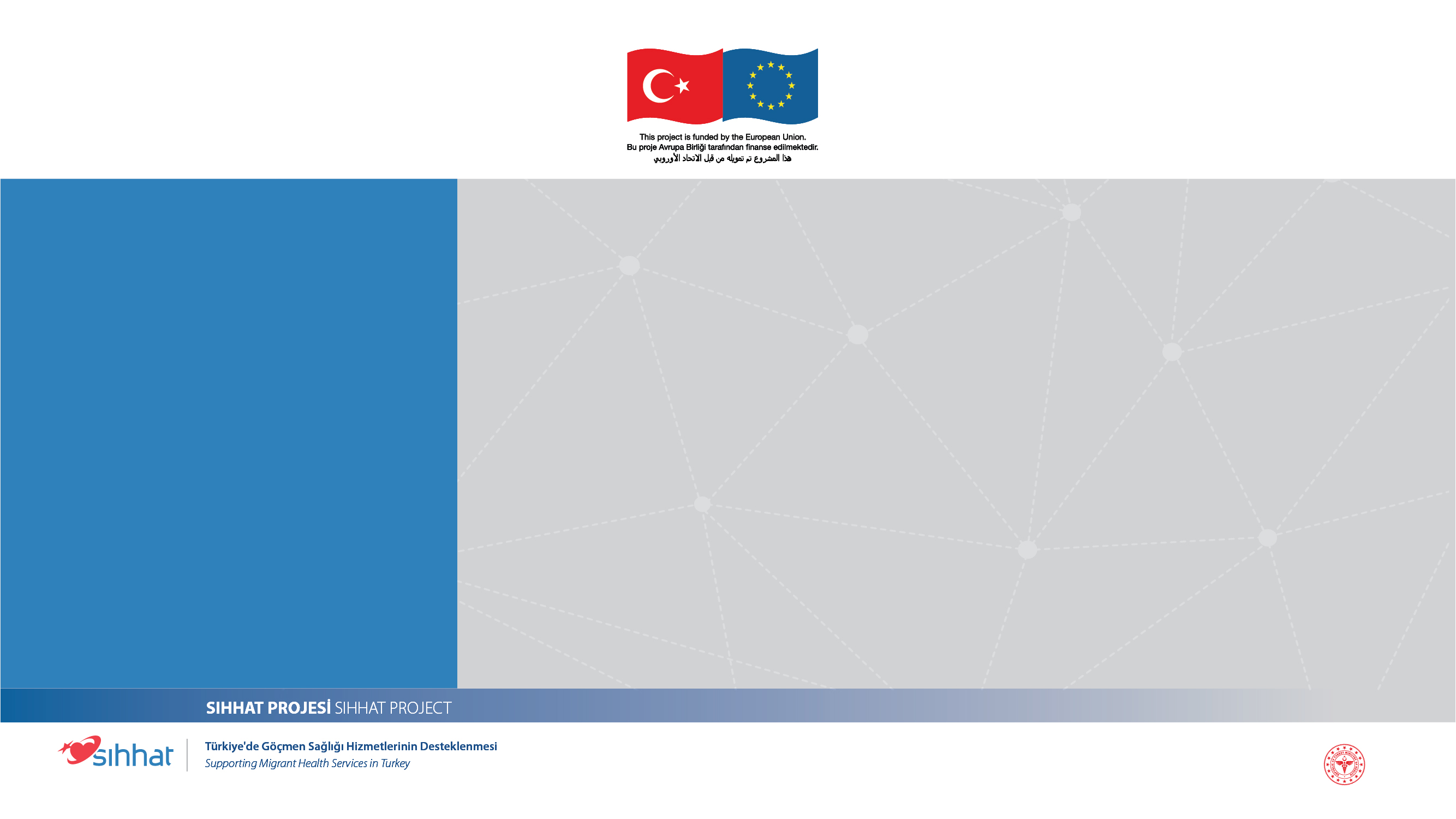 الولادة الطبيعية؛ هي ولادة الطفل والمشيمة منفصلين عن جسد الأم عبر قناة الولادة بين الأسابيع 38-42 من الحمل نتيجةً لبدء التقلصات في الرحم وفتح عنق الرحم.
مزايا الولادة الطبيعية؛
يفرز حليبكم بعد الولادة مباشرة ويمكنكم إرضاع طفلكم في وقت قصير بفضل الهرمونات التي يفرزها الجسم خلال عملية الولادة.
يمكنكم بناء الرابطة العاطفية بينكم وبين طفلكم في وقت أقصر.
يمكنكم العودة إلى حياتكم اليومية في وقت أقصر بعد الولادة.
الولادة الطبيعية لا تحد من عدد الولادات
إقامتكم في المشفى أقصر من الولادة القيصرية
يقل احتمال إصابة طفلكم بضيق التنفس مقارنةً بالولادة القيصرية عندما تلدون ولادة طبيعية.
خطر المرض / العجز والموت عند الأم في الولادة الطبيعية أقل من الولادة القيصرية.
الولادة الطبيعية
مشروع SIHHAT
دعم الخدمات الصحية للمهاجرين في تركيا
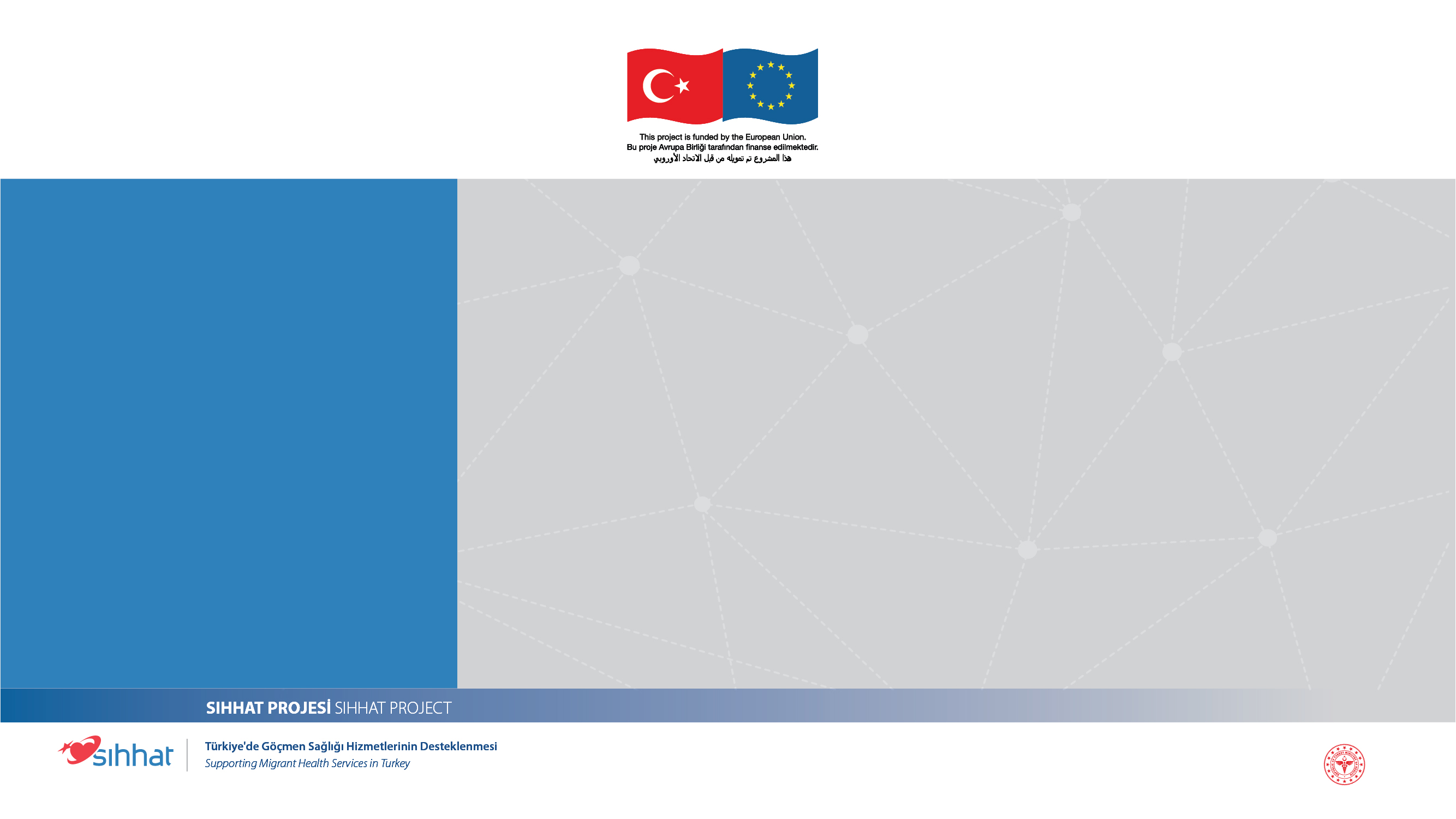 النفاس هو المرحلة التي تبدأ بعد الولادة مباشرة وتستمر حتى اليوم الثاني والأربعين. تتم متابعة الأم من قبل العاملين الصحيين خلال فترة ما بعد الحمل وفقاً لـ "دليل تدبير العناية بعد الولادة".

تهدف العناية بعد الولادة إلى منع وفيات الأمهات خلال الـ 48 ساعة الأولى من خلال الكشف المبكر عن الحالات الخطرة وتقديم المشورة للأم وأقاربها حول فترة النفاس واستخدام وسائل الصحة الإنجابية ومواصلة الدعم الغذائي. يتم ضمان بقاء النفساء في المشفى لمدة 24 ساعة بعد الولادة الطبيعية و48 ساعة بعد الولادة القيصرية.
العناية
بعد الولادة
مشروع SIHHAT
دعم الخدمات الصحية للمهاجرين في تركيا
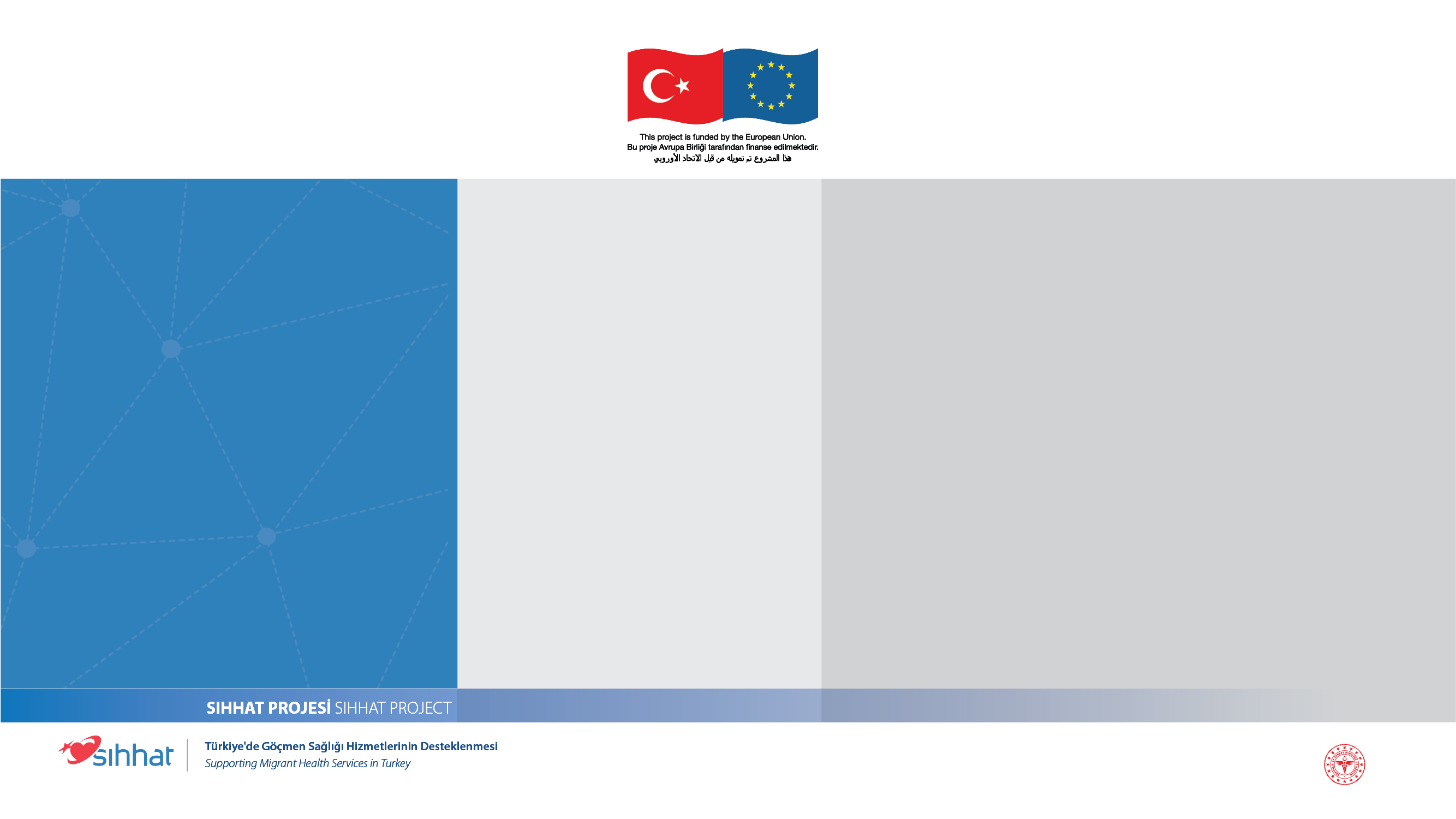 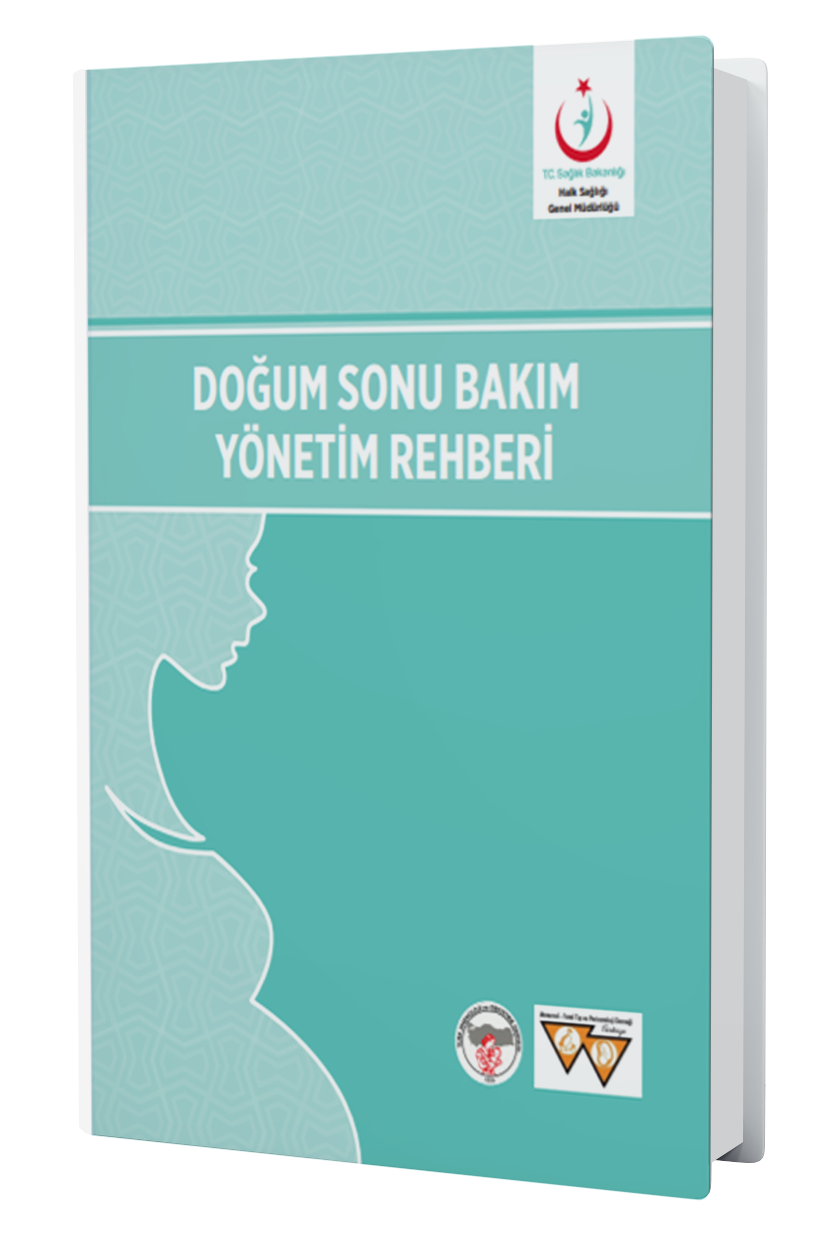 يتم القيام بالعناية بعد الولادة لدى جميع النساء في حالة النفاس وفقاً لـ "دليل تدبير العناية بعد الولادة" الذي أعدته وزارتنا من أجل تقديم خدمة معيارية وآمنة ومؤهلة ولضمان الوحدة في الممارسة العملية.
دليل تدبير
العناية بعد الولادة
العناية
بعد الولادة
Bu alana
görsel
yerleştirilebilir
مشروع SIHHAT
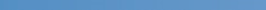 دعم الخدمات الصحية للمهاجرين في تركيا
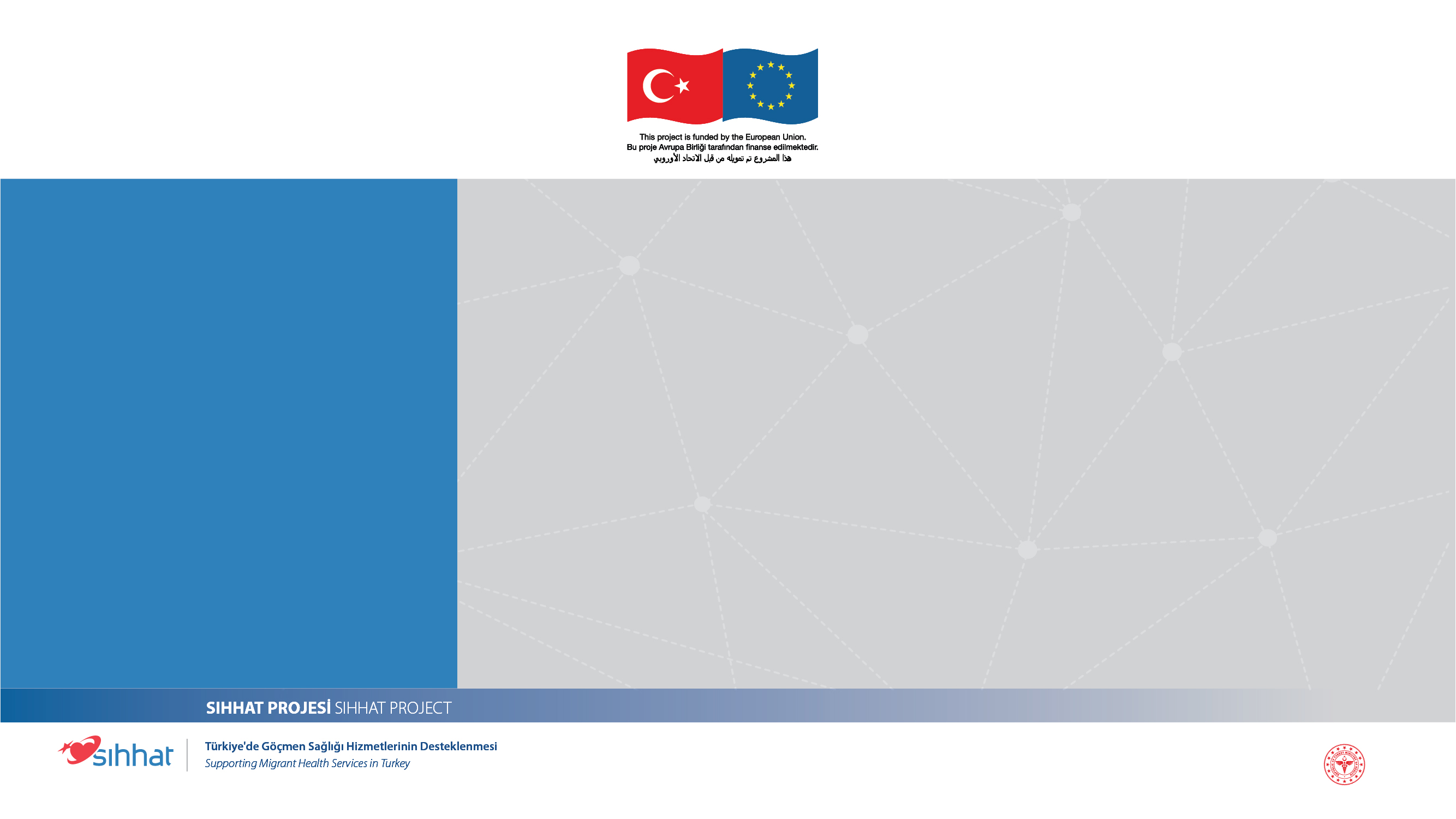 يجب أن تتم المتابعة 3 مرات على الأقل من قبل المؤسسة الصحية التي ولدت فيها النفساء و3 مرات على الأقل بعد الخروج.
يجب القيام بالمتابعة بين الساعات 0-1 و1-6 و6-24 في العناية بعد الولادة في المشفى. في حين يجب القيام بالمتابعات الأخرى بين اليومين الثاني والخامس وفي كل من الأسبوعين الثاني والسادس.
العناية
بعد الولادة
مشروع SIHHAT
دعم الخدمات الصحية للمهاجرين في تركيا
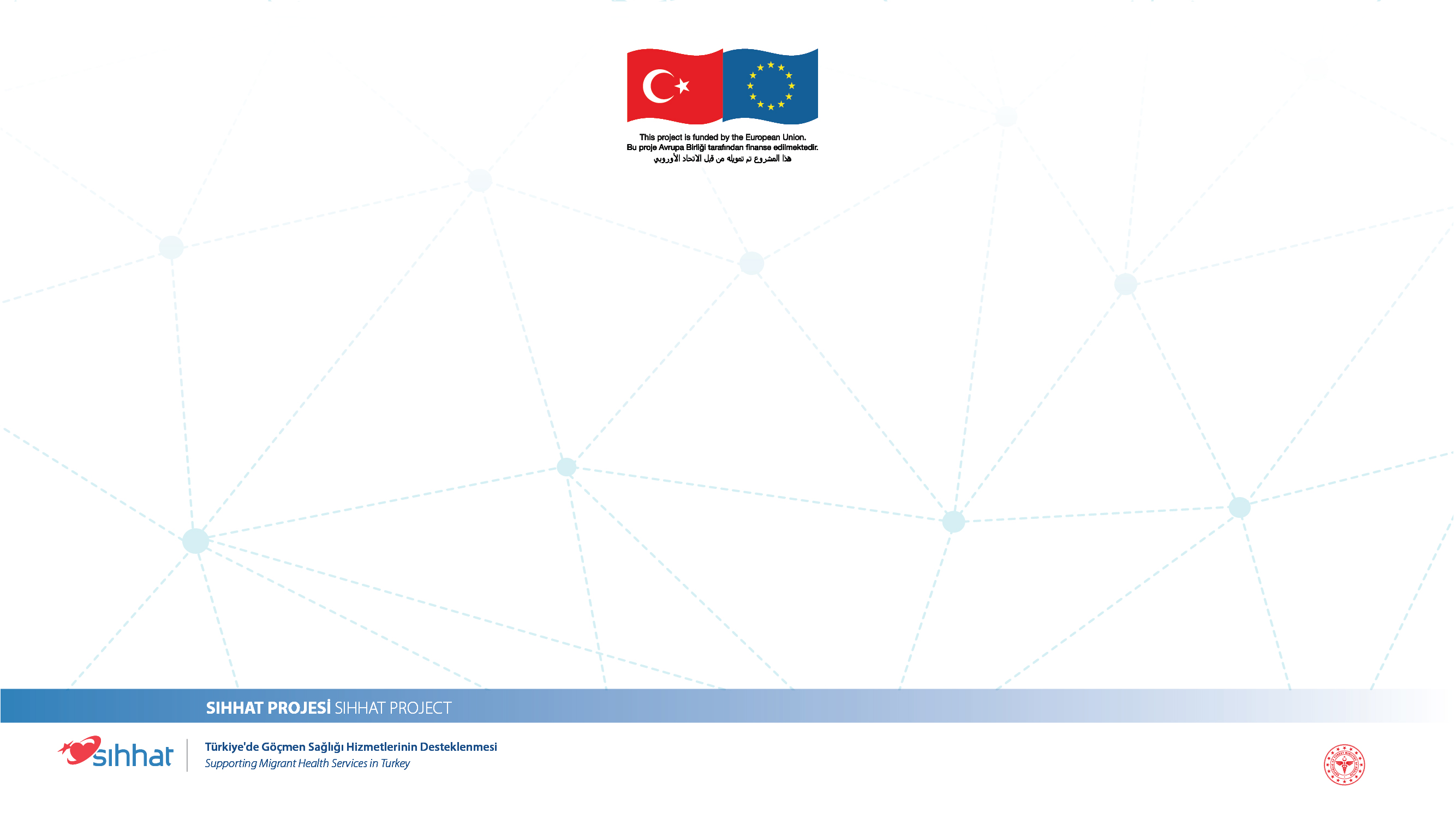 شـــــــــــــــــــــــــــــكراً لكـــــــــــــــــــــــــــــم ...
مشروع SIHHAT
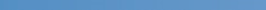 دعم الخدمات الصحية للمهاجرين في تركيا